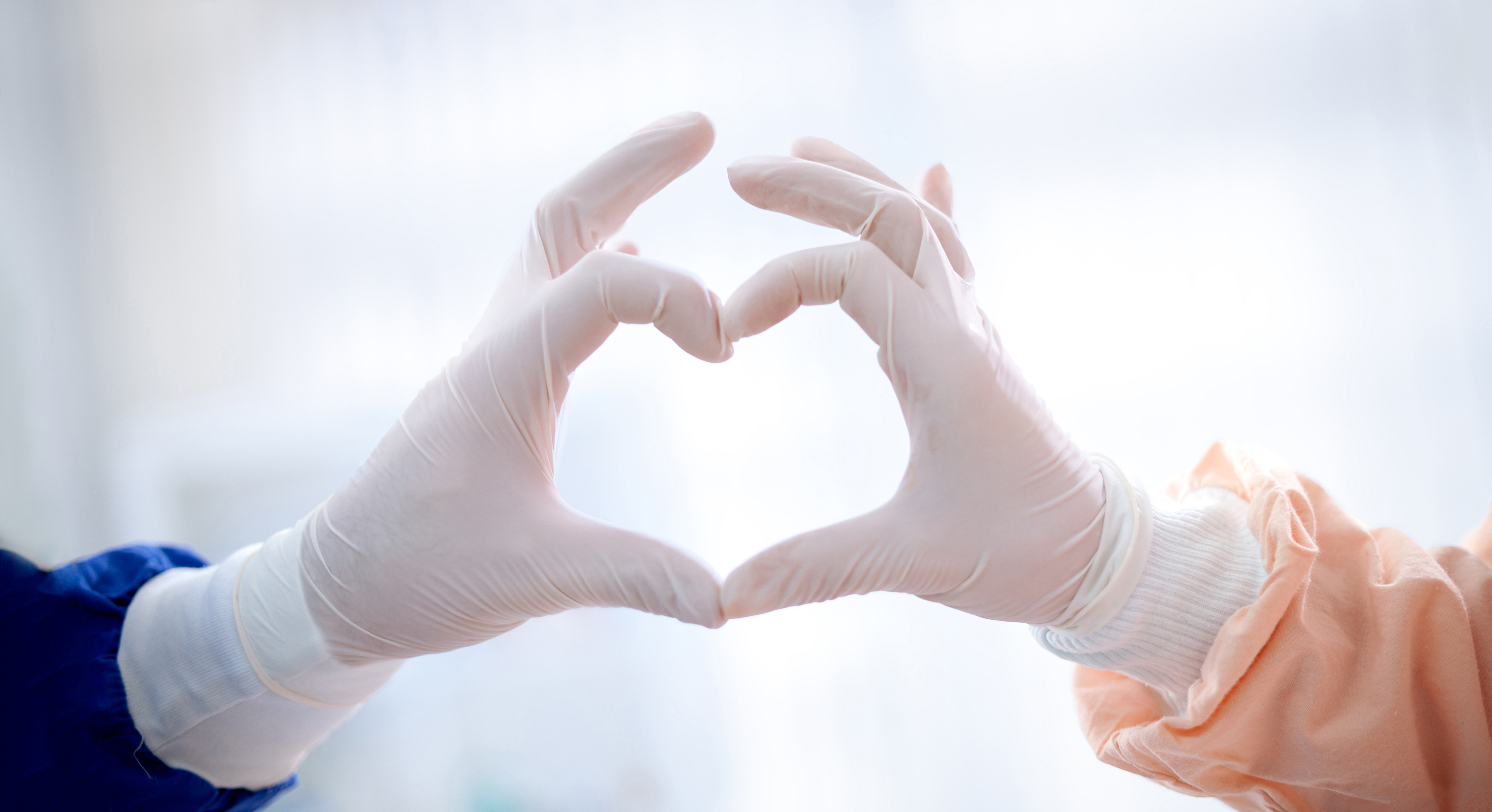 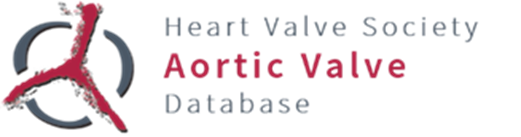 HVS Annual Meeting 2023, 6 October
Valve Research Network meeting
Aortic and Mitral-Tricuspid Valve Database
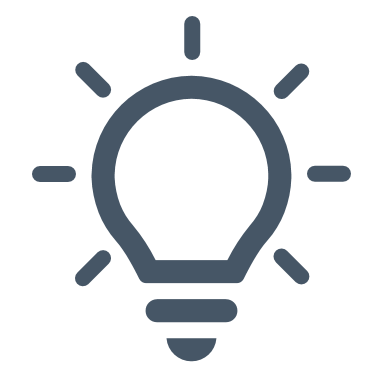 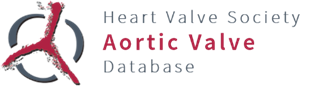 Content
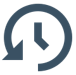 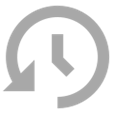 Introduction						Kluin
Aortic Valve Research Network				
	Database update					van der Ven
	Medical arm					Youssefi 
	Financial Plan					
	Scientific update					Verbrugghe
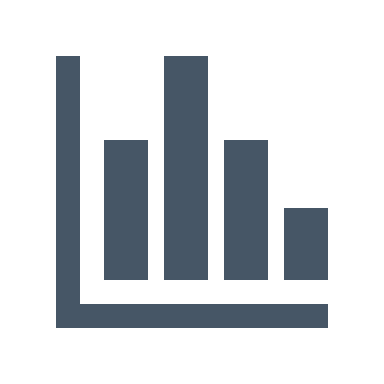 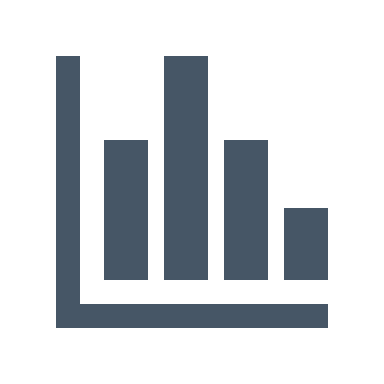 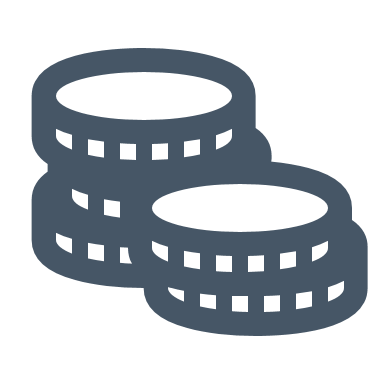 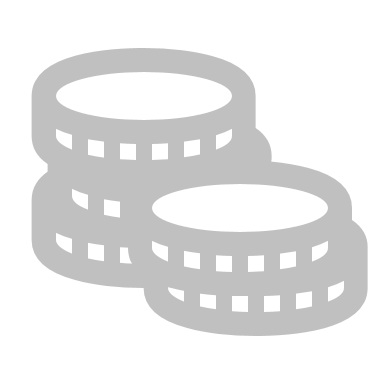 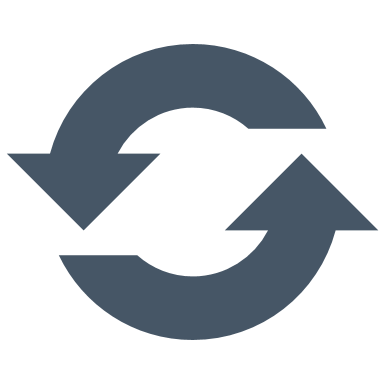 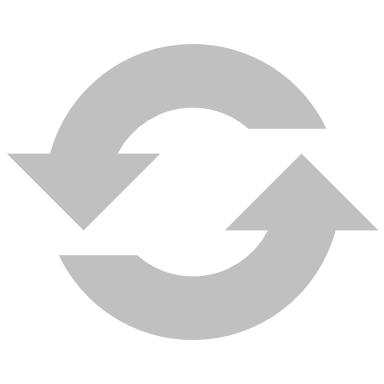 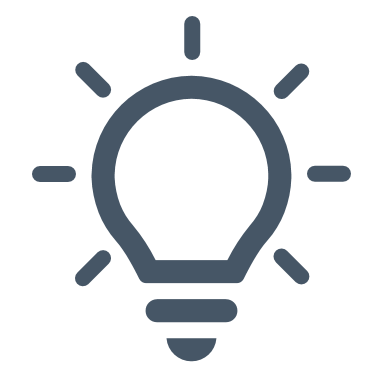 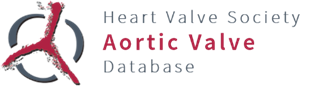 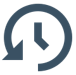 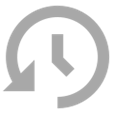 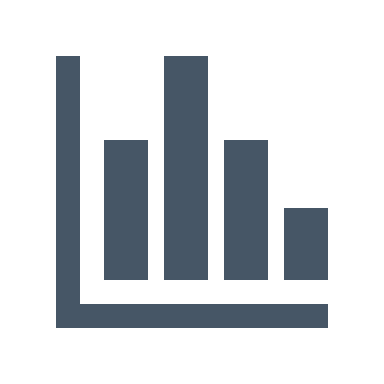 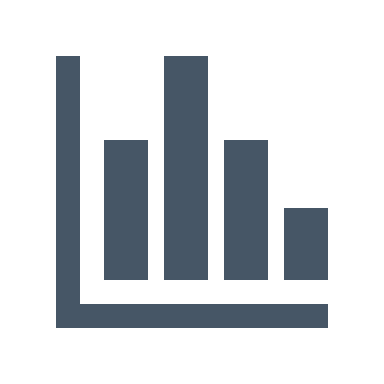 Introduction
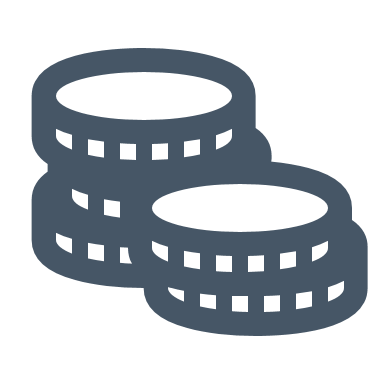 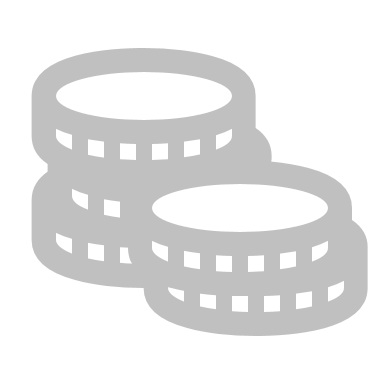 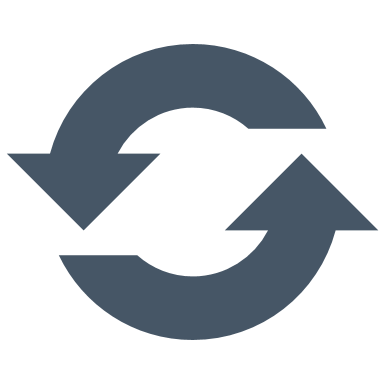 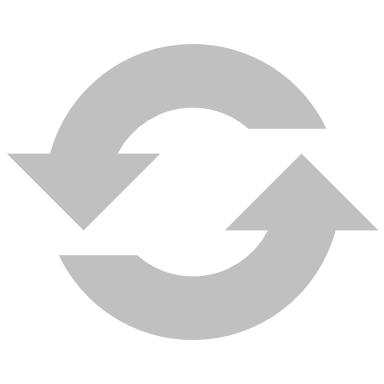 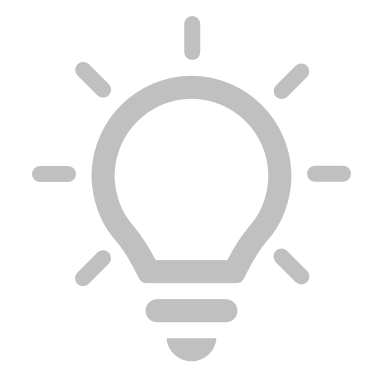 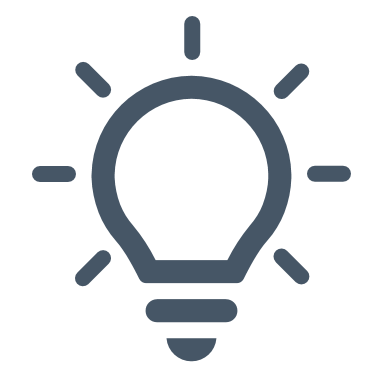 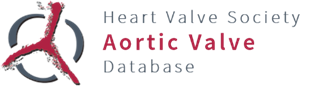 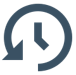 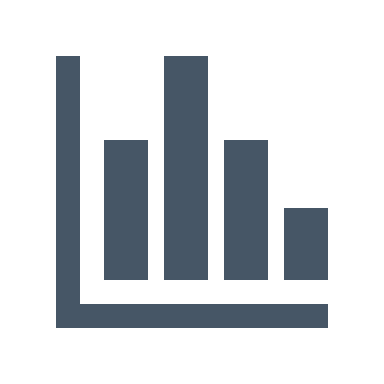 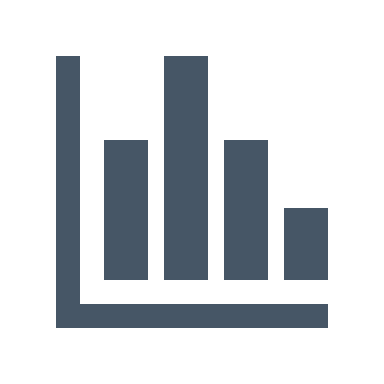 Database update
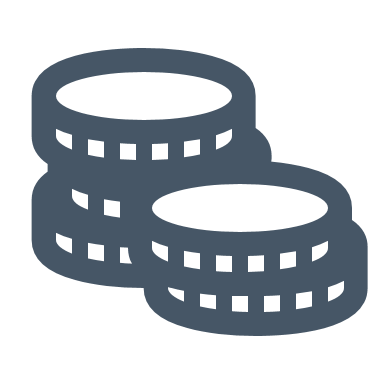 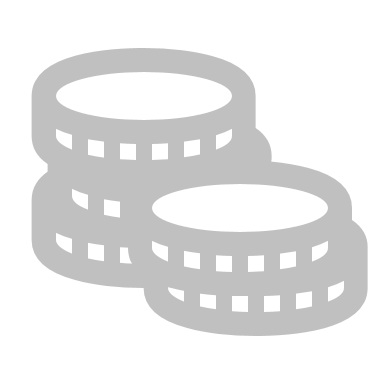 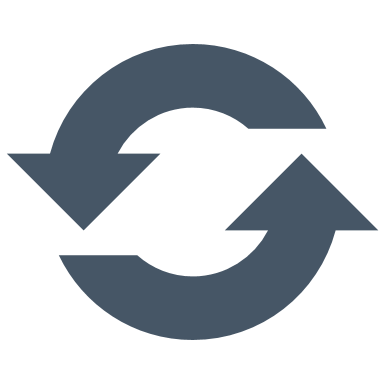 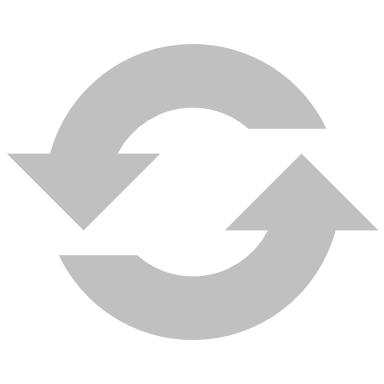 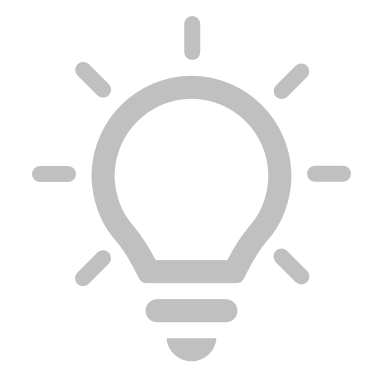 Annual growth of database
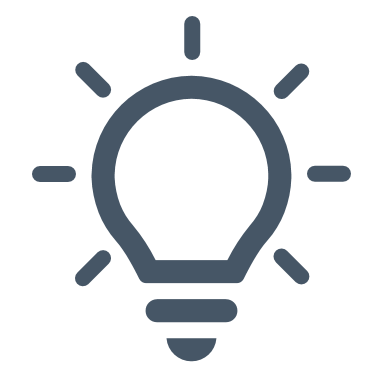 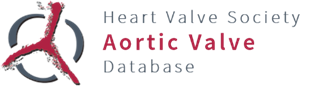 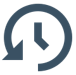 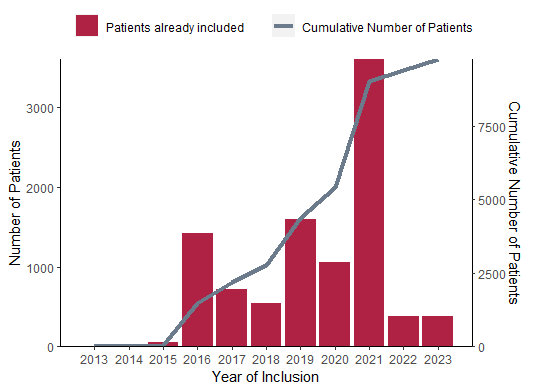 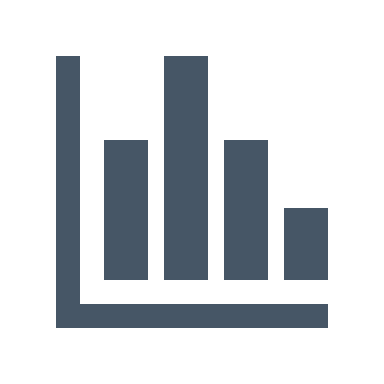 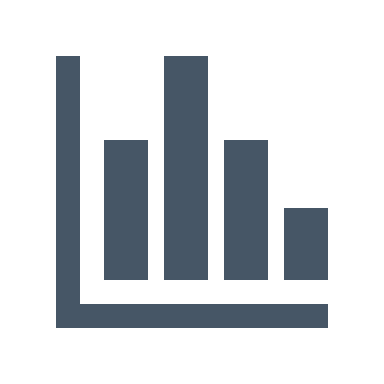 N=10,369
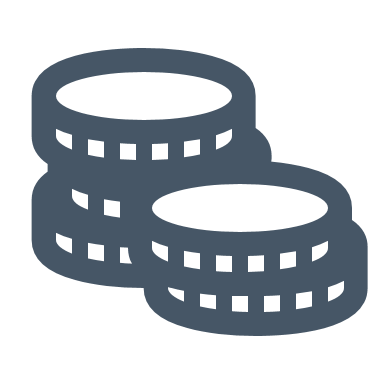 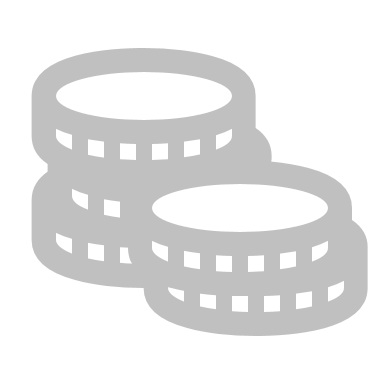 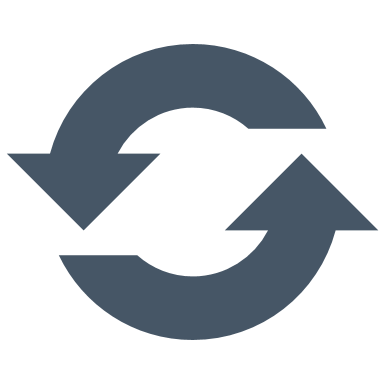 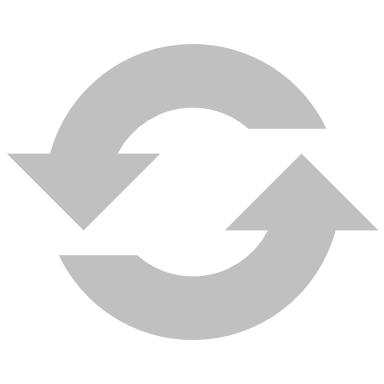 In 2019 39 active centres  in 2023 49!
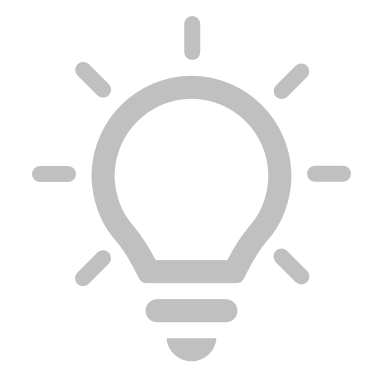 Main reason for referral + median follow-up
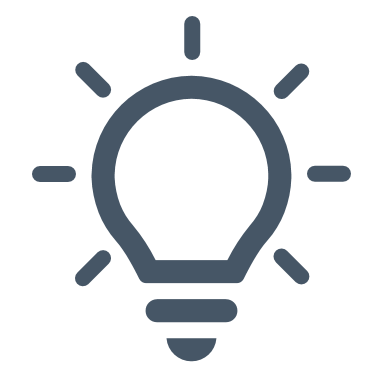 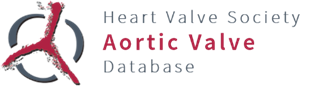 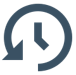 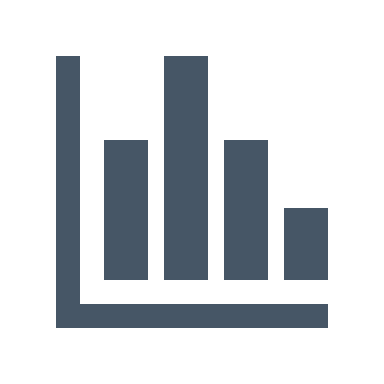 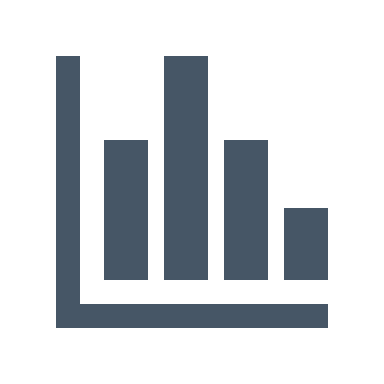 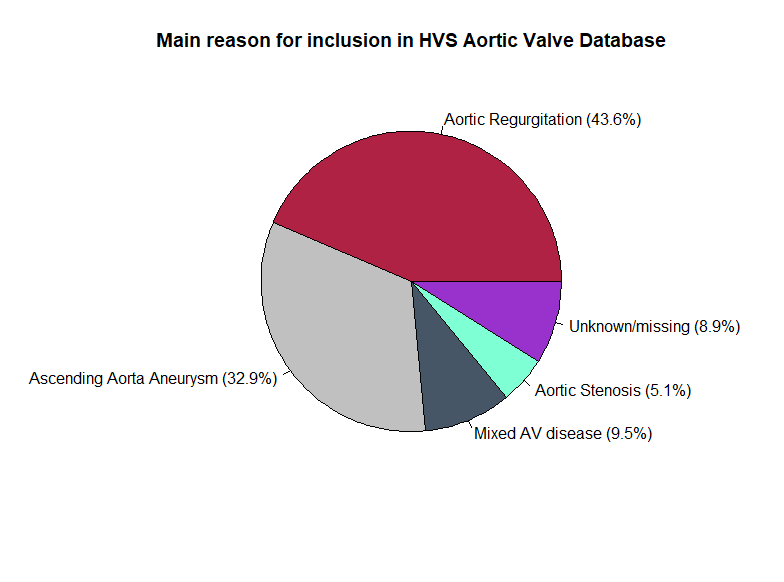 Median follow-up: 2.99 years (IQR: 0.44 – 6.66)
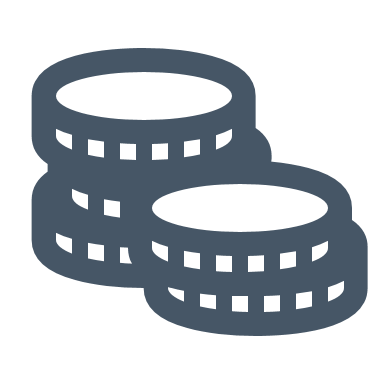 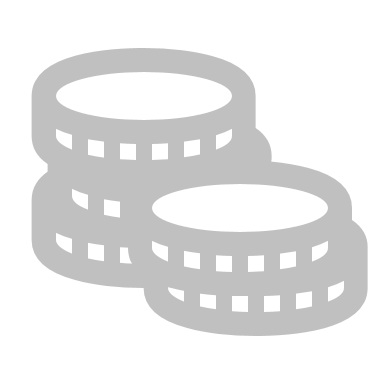 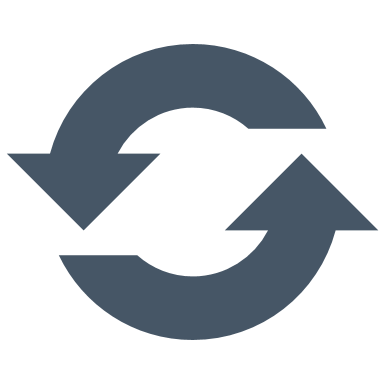 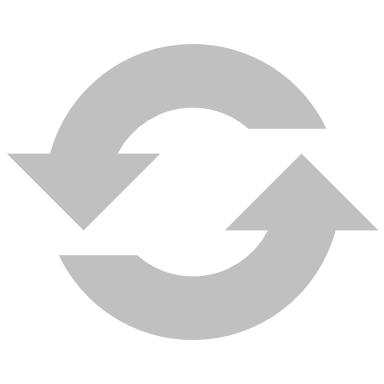 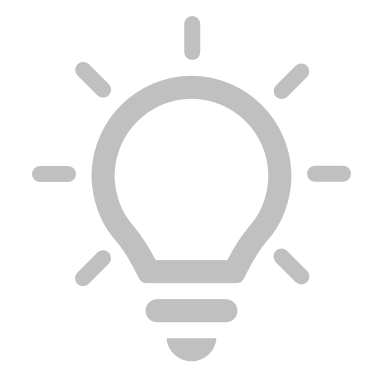 Aortic Valve Repair vs. Replacement
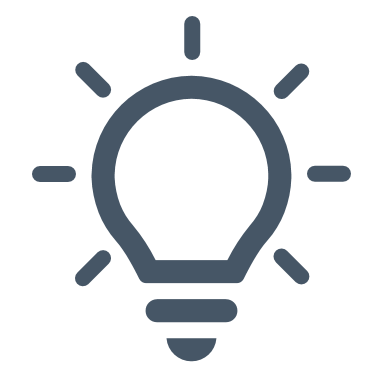 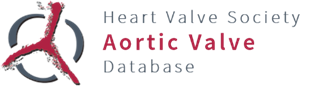 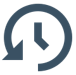 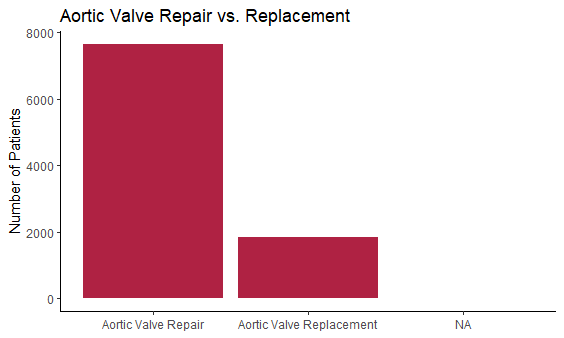 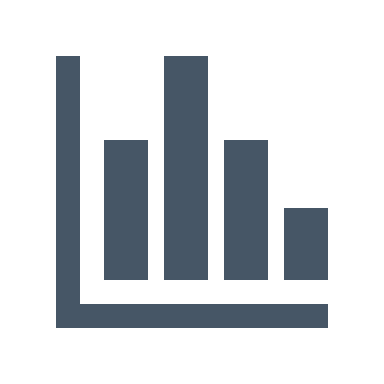 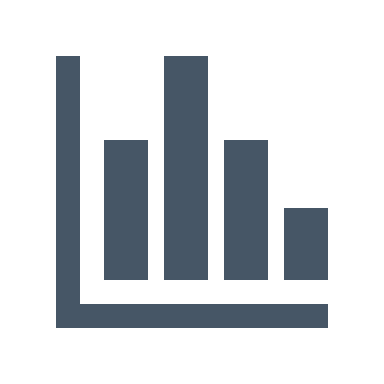 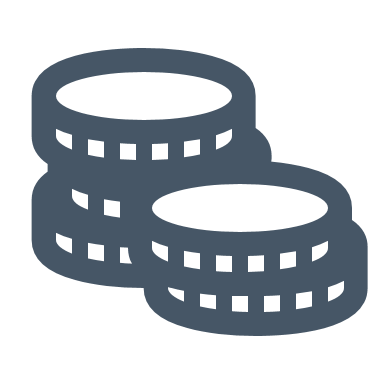 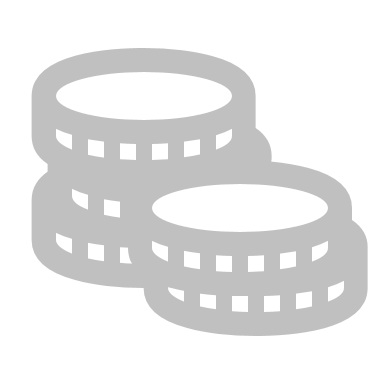 80.6%
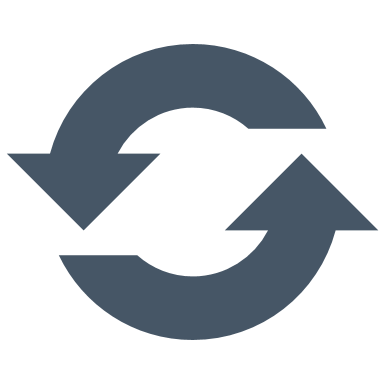 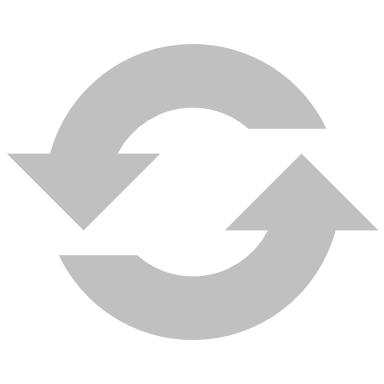 19.4%
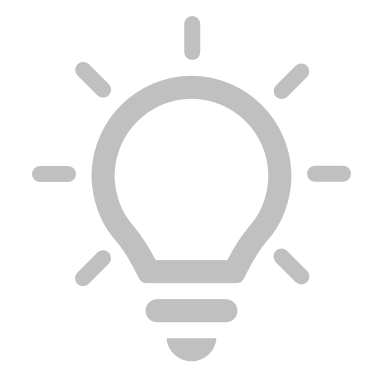 Follow-Up Completeness
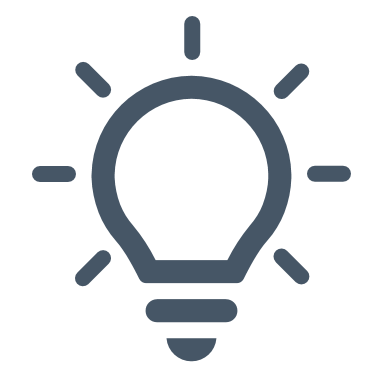 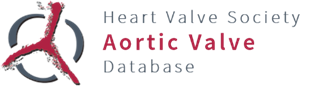 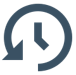 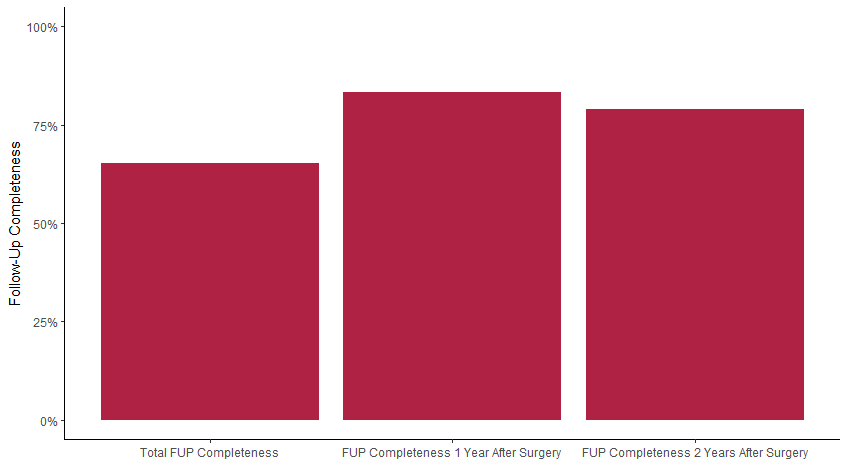 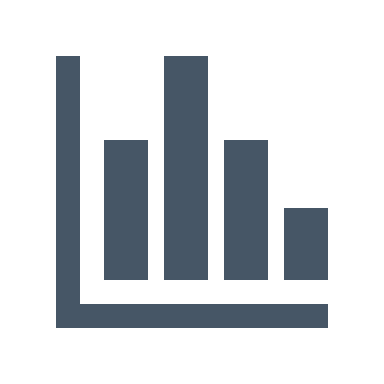 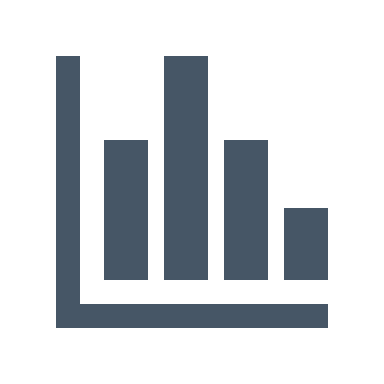 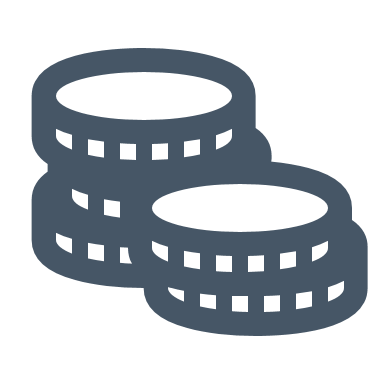 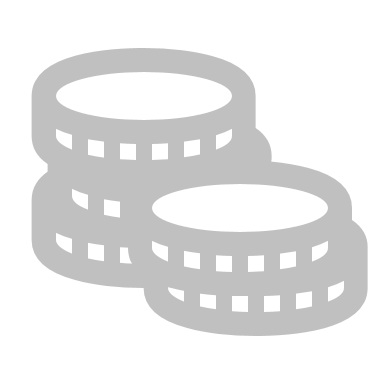 83.4%
75.3%
65.2%
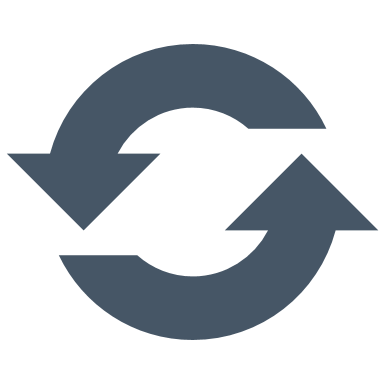 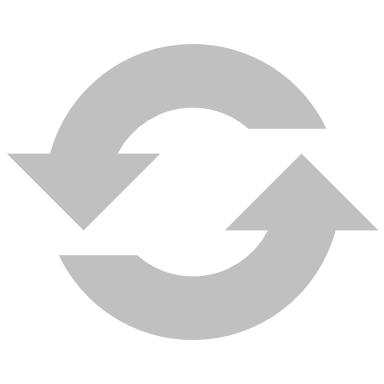 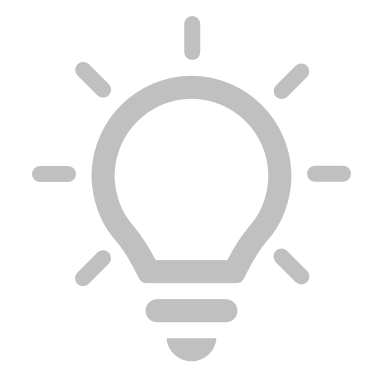 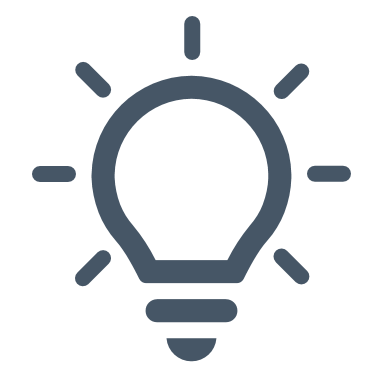 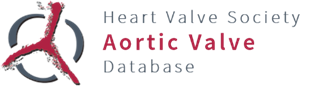 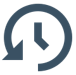 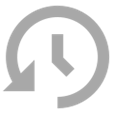 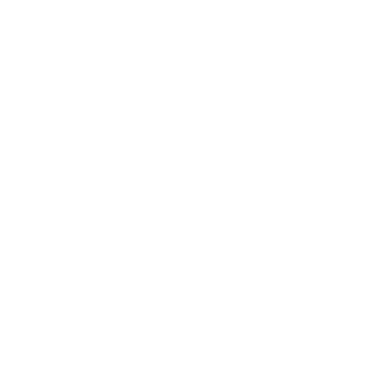 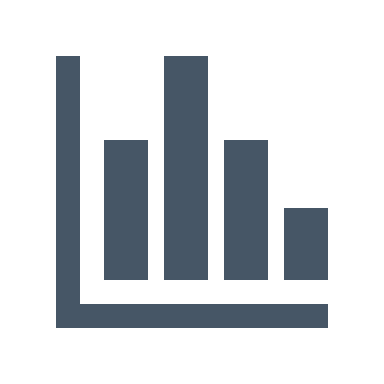 Medical Arm
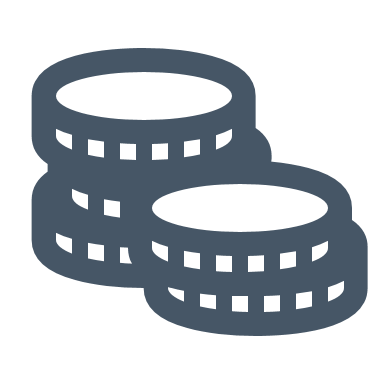 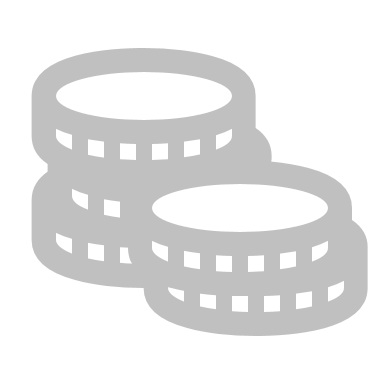 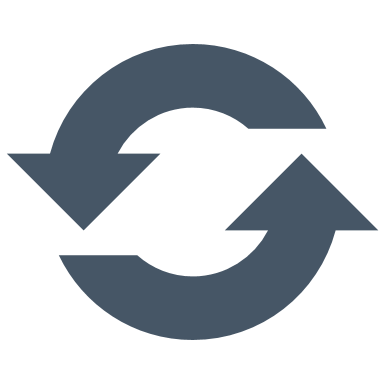 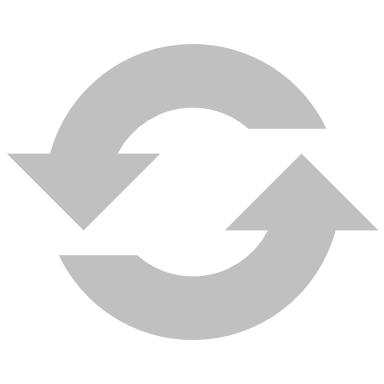 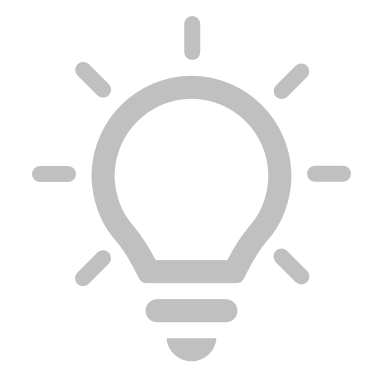 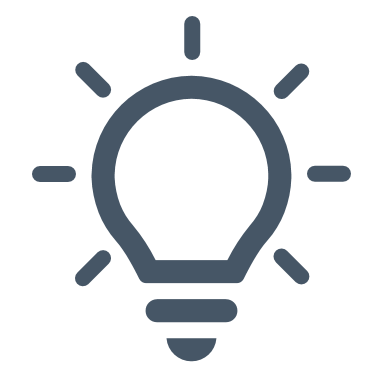 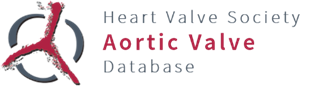 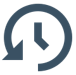 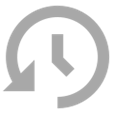 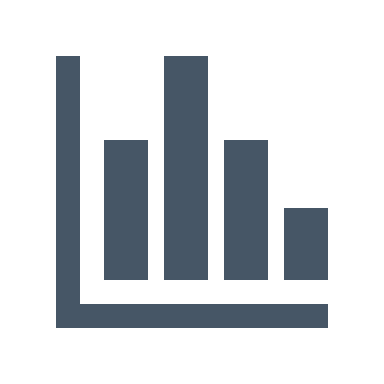 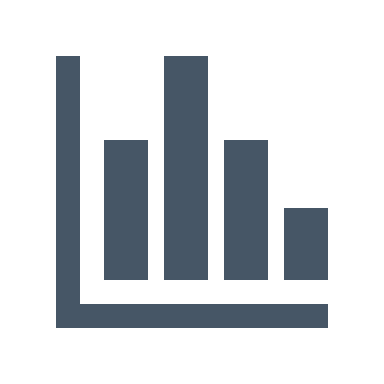 Financial Plan
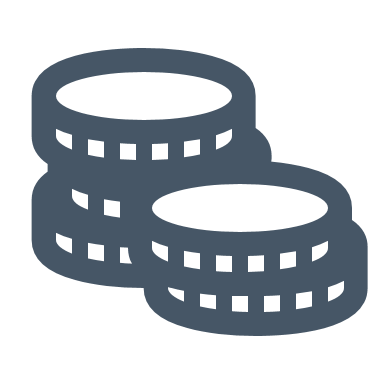 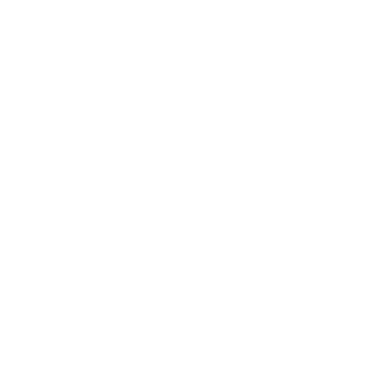 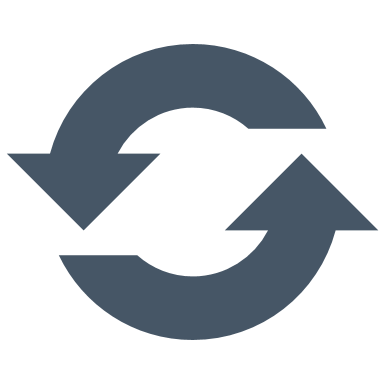 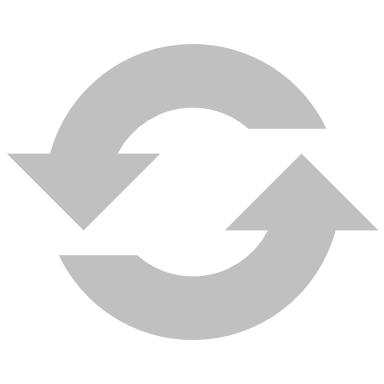 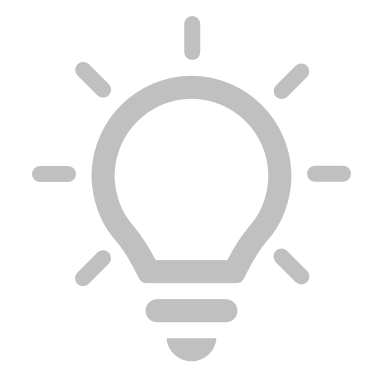 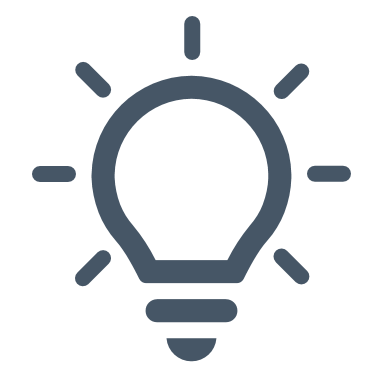 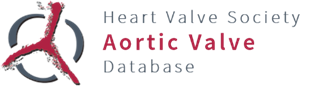 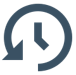 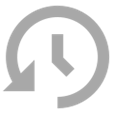 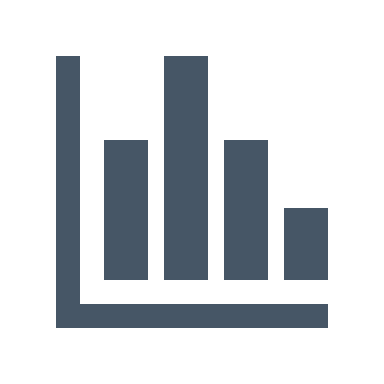 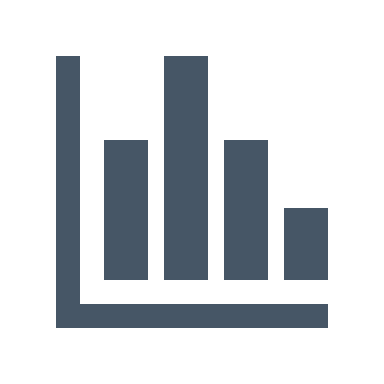 Scientific Update
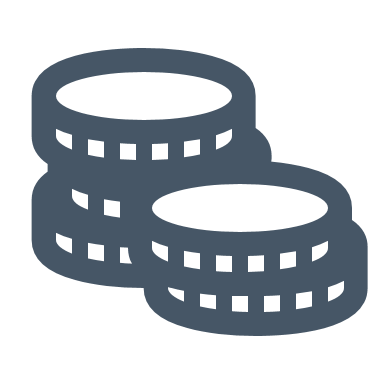 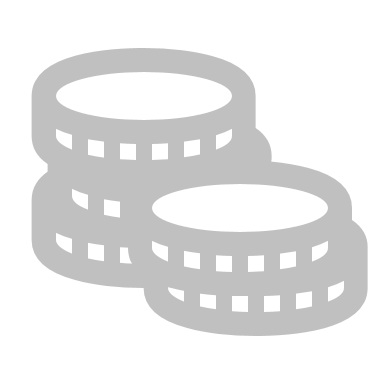 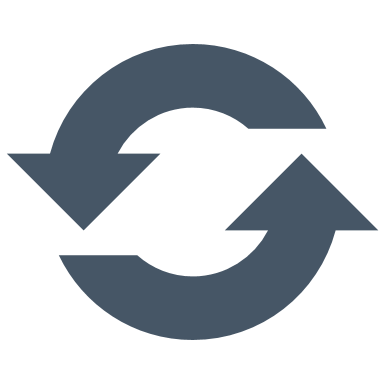 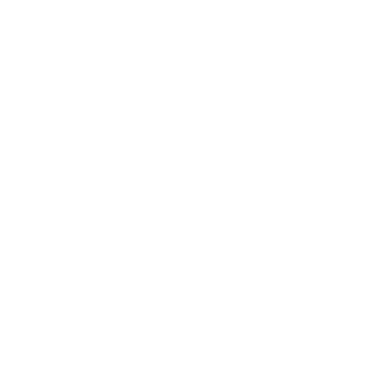 Published projects
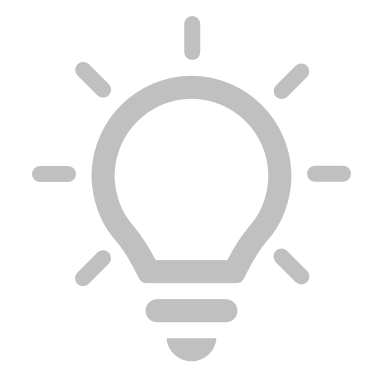 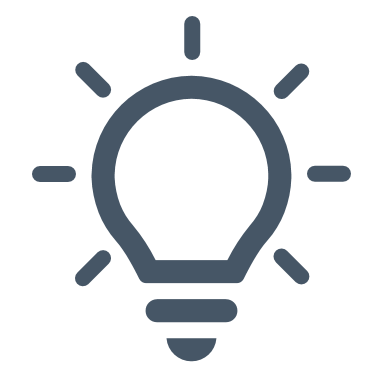 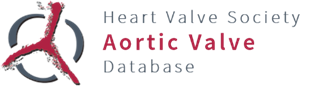 2019:
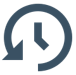 de Heer F, Kluin J, et al. AVIATOR: An open international registry to evaluate medical and surgical outcomes of aortic valve insufficiency and ascending aorta aneurysm. J Thorac Cardiovasc Surg. 2019;157(6):2202–2211.e7.
Lansac E, Youssefi P, et al. Aortic Valve Surgery in Nonelderly Patients: Insights Gained From AVIATOR. Semin Thorac Cardiovasc Surg. 2019;31(4):643–649.
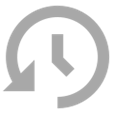 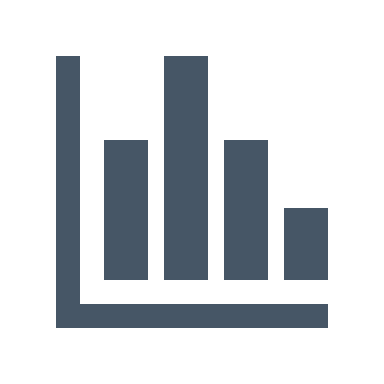 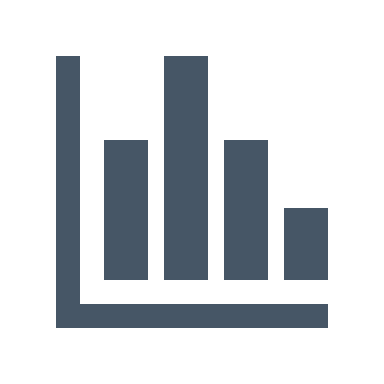 2022:
Chauvette V, El-Hamamsy, I. Outcomes of valve-sparing surgery in heritable aortic disorders: results from the AVIATOR Registry. Eur J Cardiothorac Surg 2022; ezac366.
Gofus J, Vojáċek, J. Comparison of bicuspidization and Ross procedure in the treatment of unicuspid aortic valve disease in adults – Insight from the AVIATOR registry. Front. Cardiovasc. Med. (2022) 9:900426. doi: 10.3389/fcvm.2022.900426
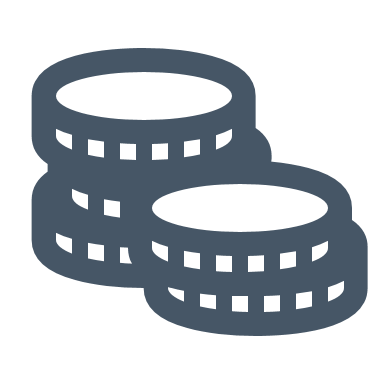 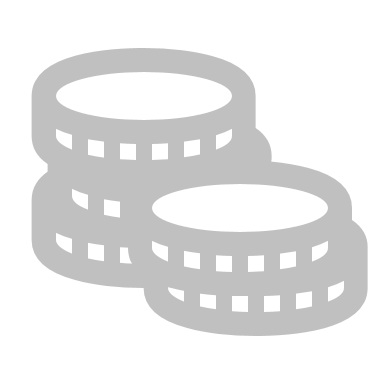 2023:
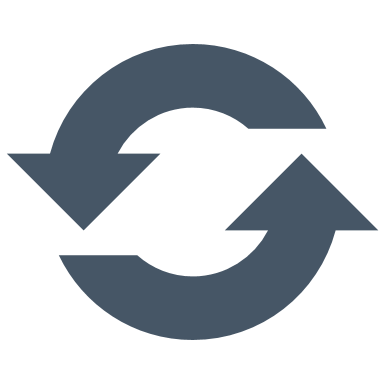 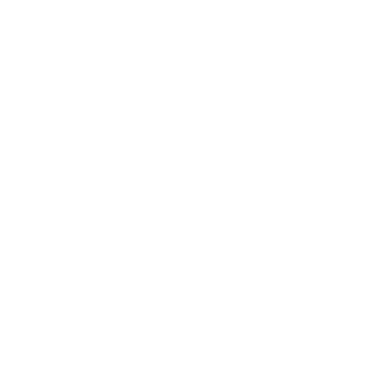 Arabkhani B, Klautz RJM, de Heer F, De Kerchove L, El Khoury G, Lansac E et al. A multicentre, propensity score matched analysis comparing a valve-sparing approach to valve replacement in aortic root aneurysm: Insight from the AVIATOR database. Eur J Cardiothorac Surg 2023; doi:10.1093/ejcts/ezac514.
Van Hoof L, Lamberigts M, Noé D, et al. Matched comparison between external aortic root support and valve-sparing root replacement. Heart January 17, 2023. doi:10.1136/ heartjnl-2022-321840
El Mathari S, Boulidam N, de Heer F, de Kerchove L, Schäfers HJ, Lansac E, Twisk JWR, Kluin J; Aortic Valve Research Network Investigators. Surgical outcomes of aortic valve repair for specific aortic valve cusp characteristics; retraction, calcification, and fenestration. J Thorac Cardiovasc Surg. 2023 May 26:S0022-5223(23)00444-0. doi: 10.1016/j.jtcvs.2023.05.020. Epub ahead of print. PMID: 37244390.
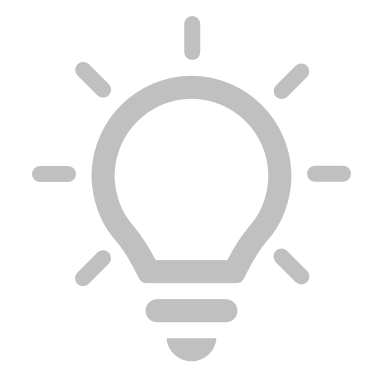 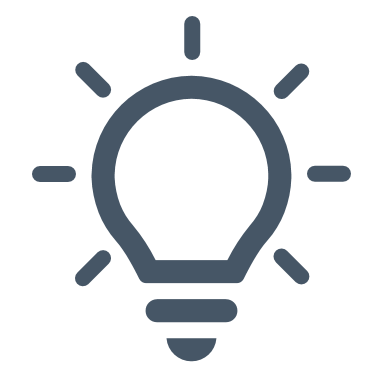 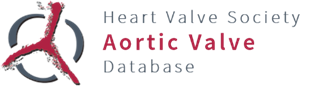 Ongoing Research Projects
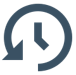 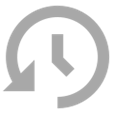 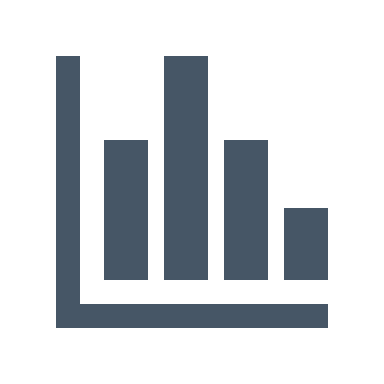 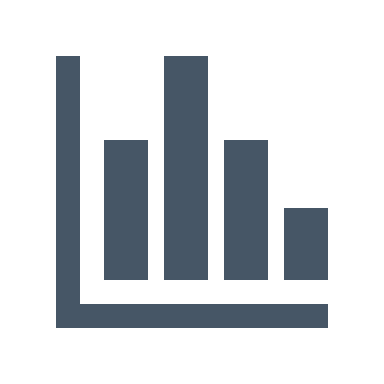 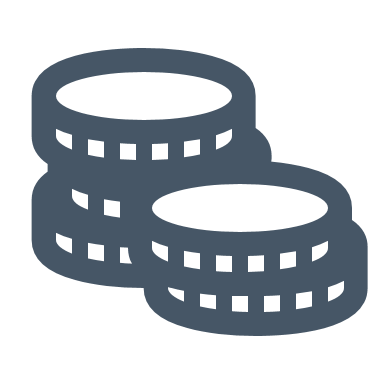 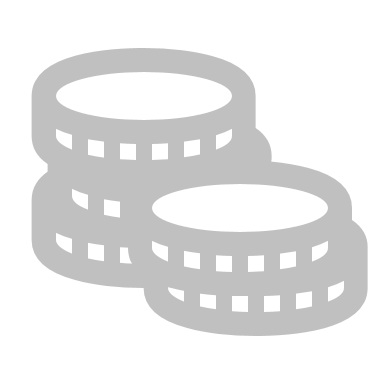 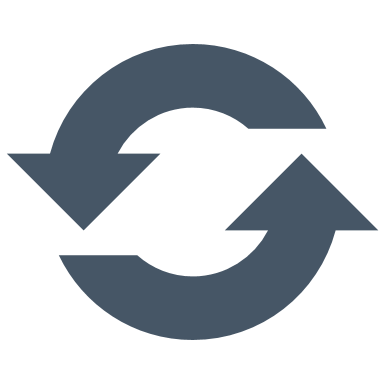 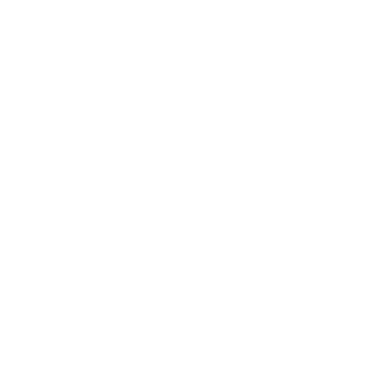 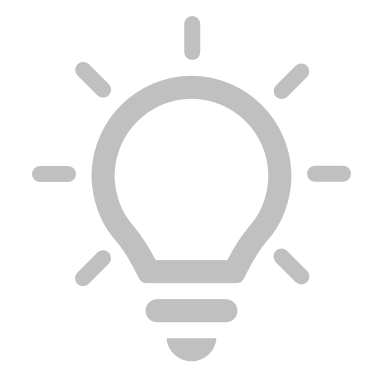 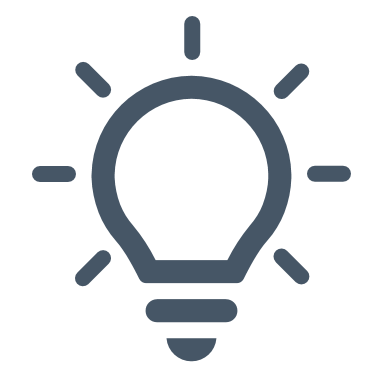 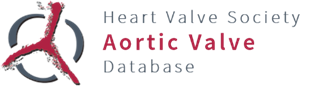 Ongoing Research Projects
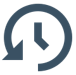 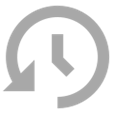 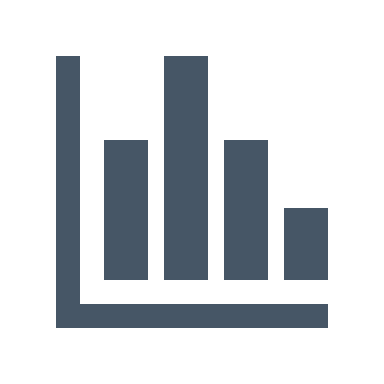 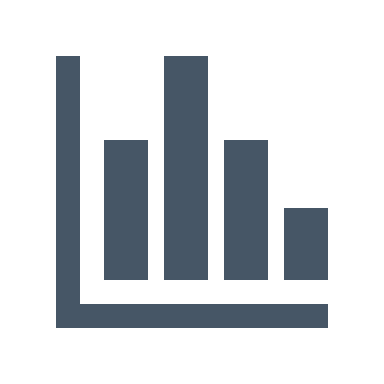 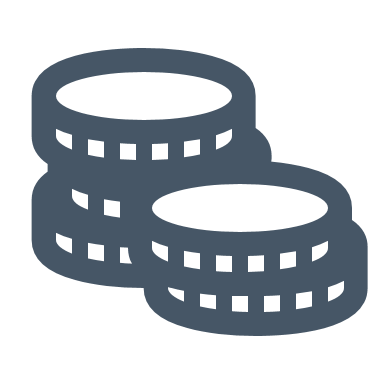 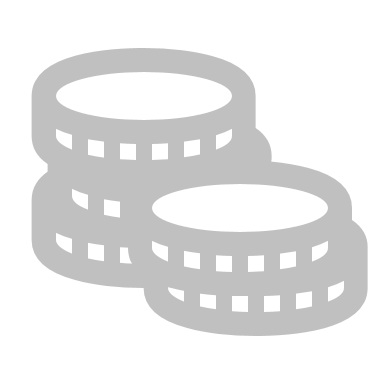 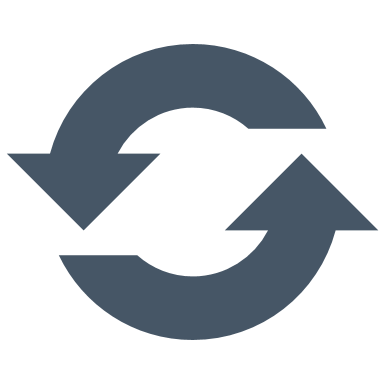 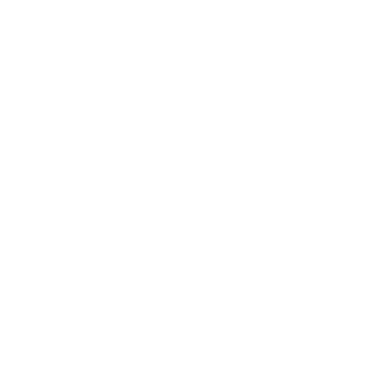 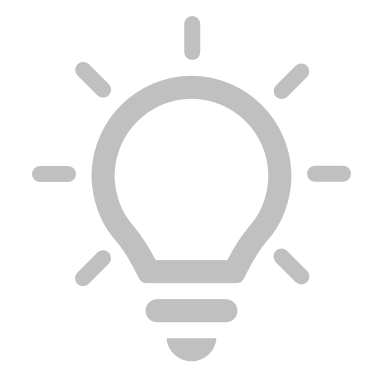 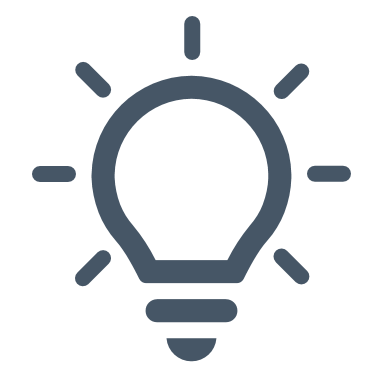 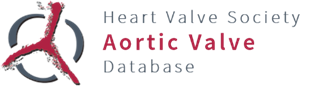 Ongoing Research Projects
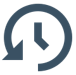 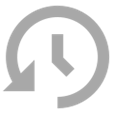 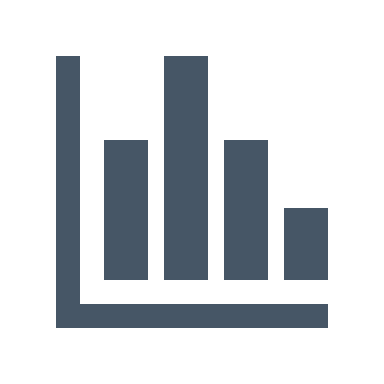 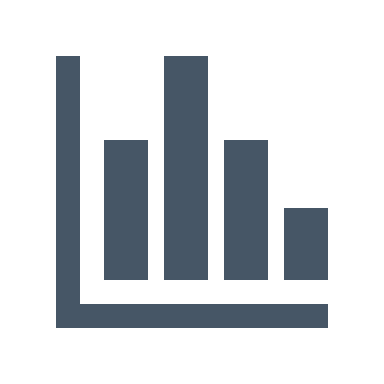 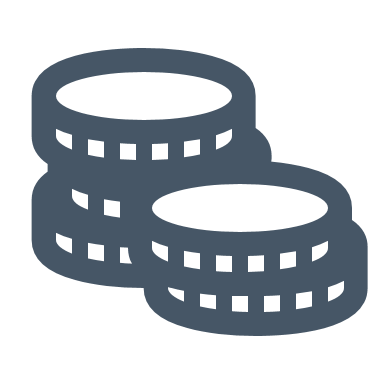 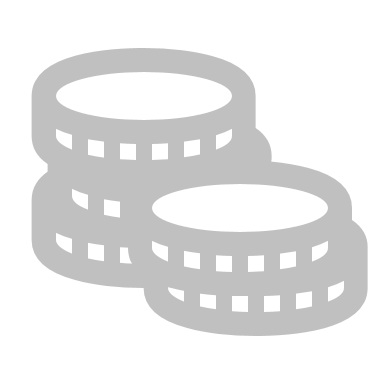 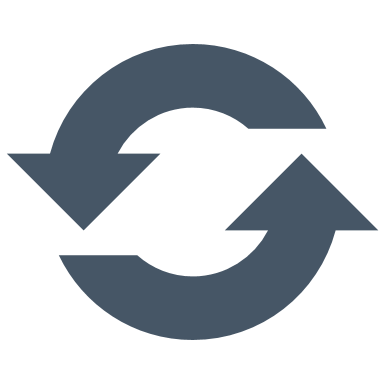 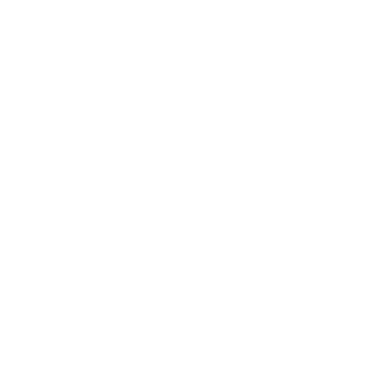 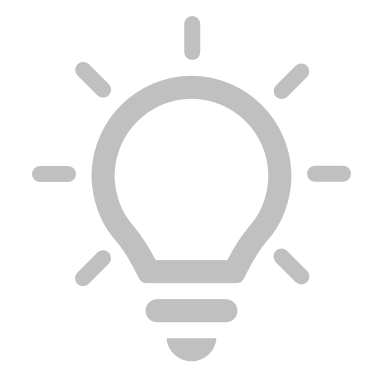 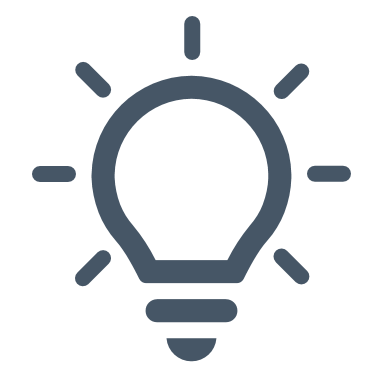 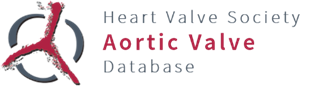 Ongoing Research Projects
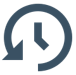 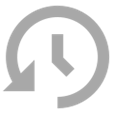 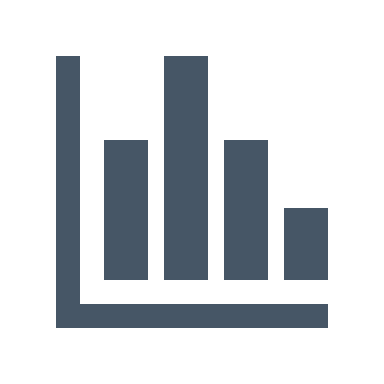 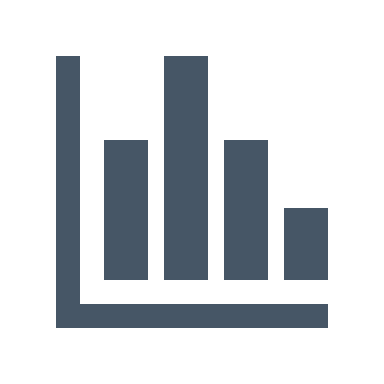 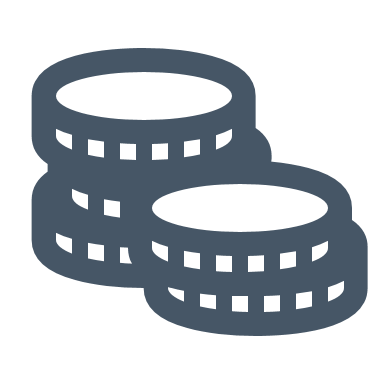 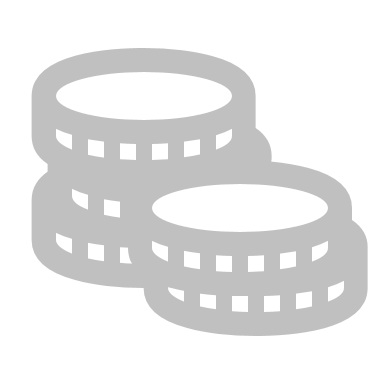 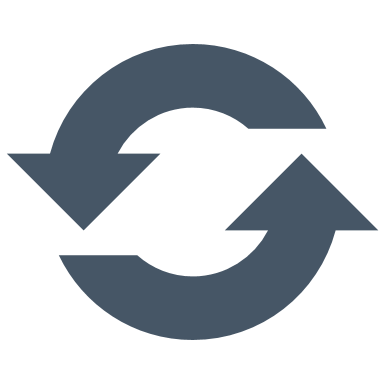 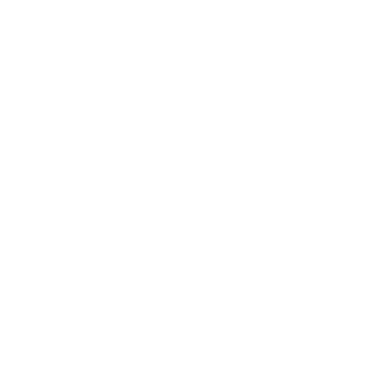 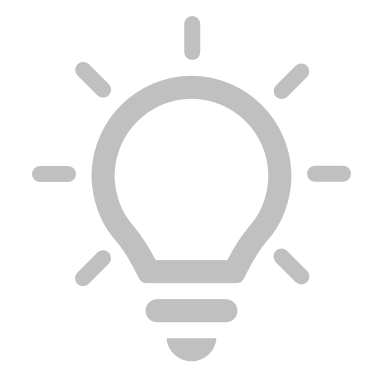 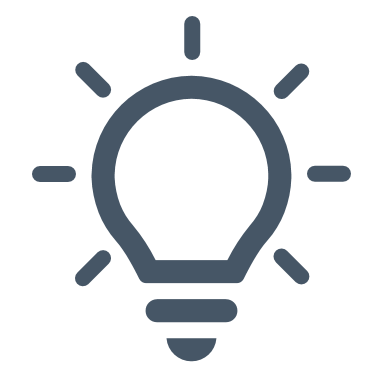 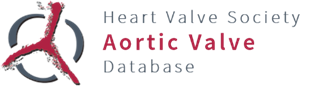 Ongoing Research Projects
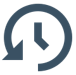 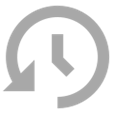 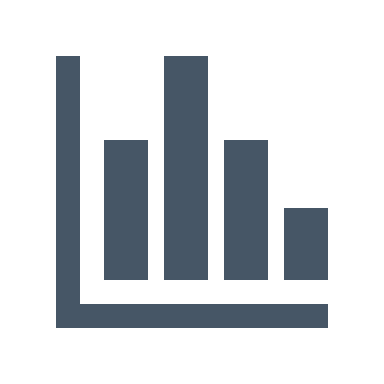 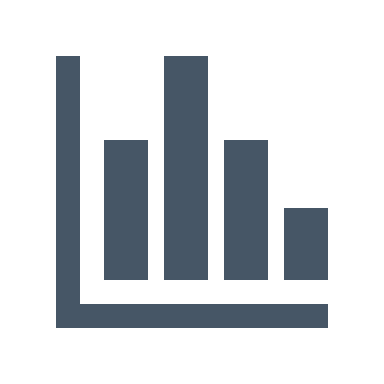 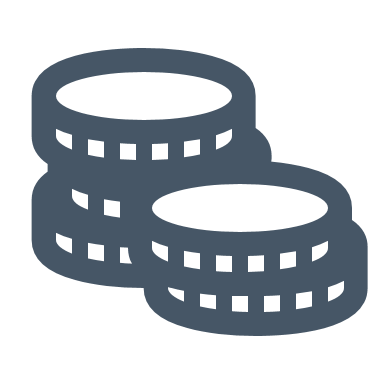 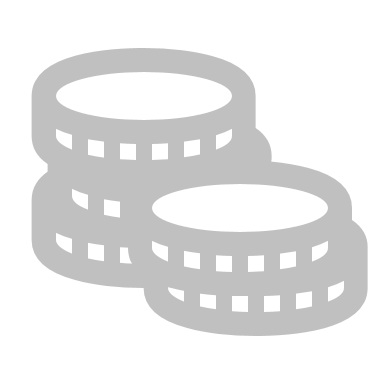 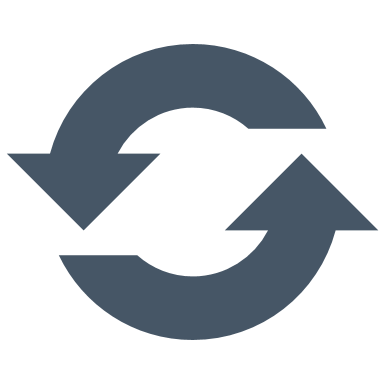 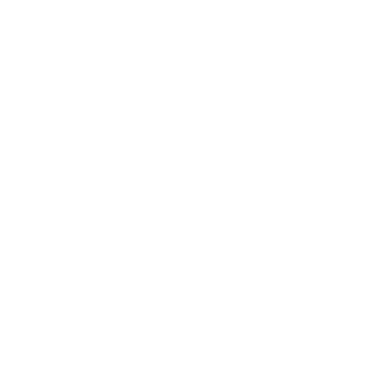 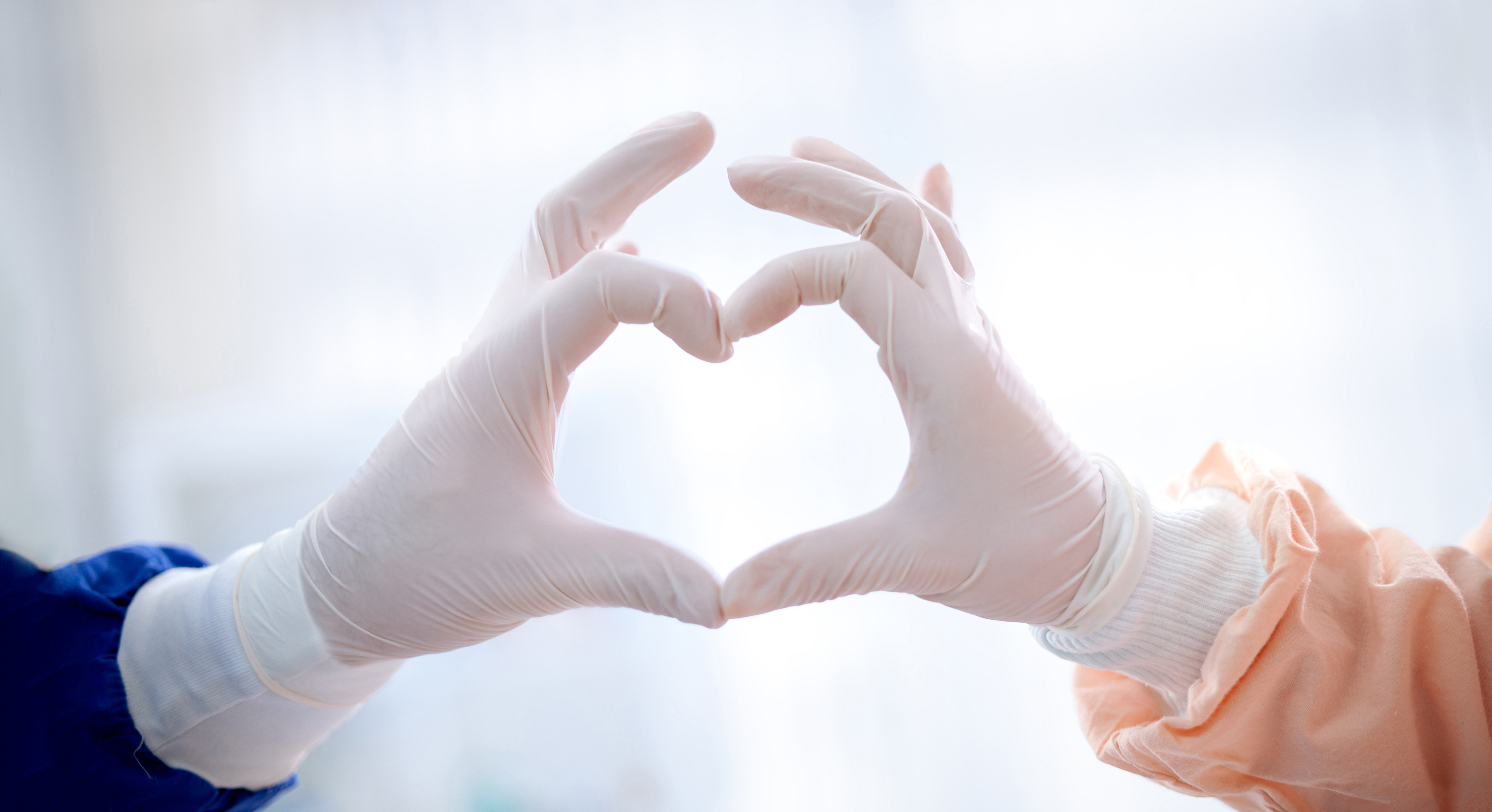 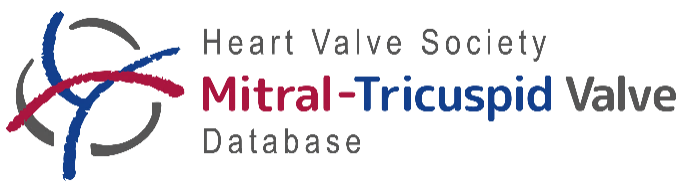 HVS Annual Meeting 2023, 6 October
Valve Research Network meeting
Aortic and Mitral Tricuspid Valve Database
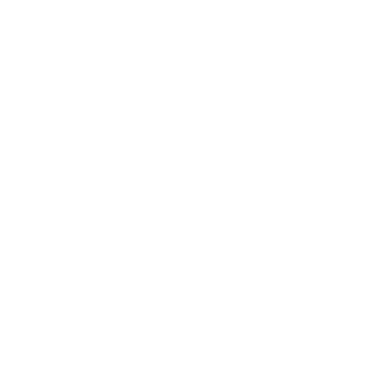 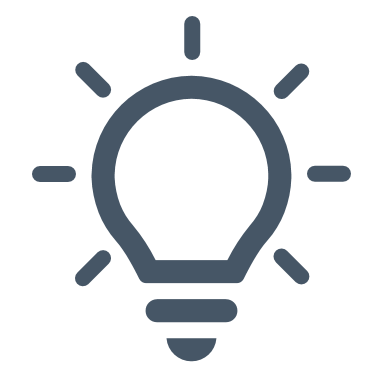 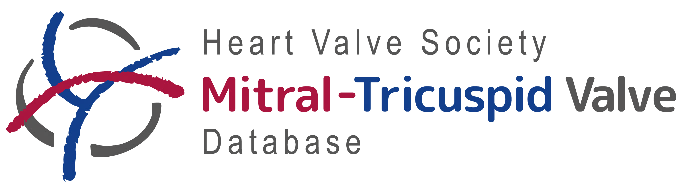 Content
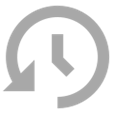 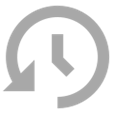 Mitral Tricuspid Valve Research Network
	Introduction 						Girdauskas
	Database update						de Geest		Development choices		Progress development		Planning	Financial plan						 Girdauskas
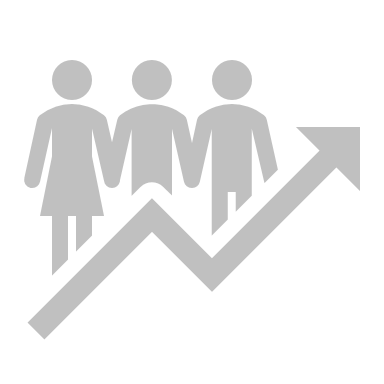 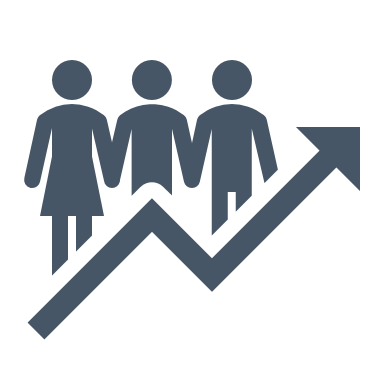 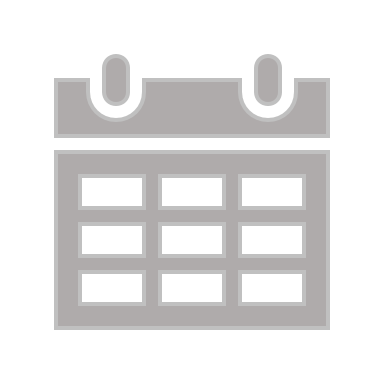 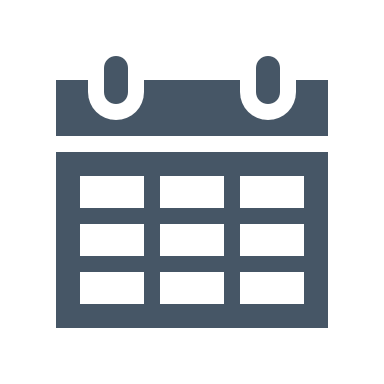 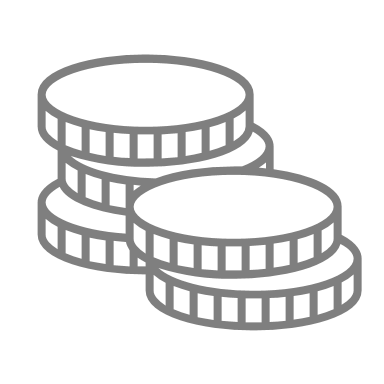 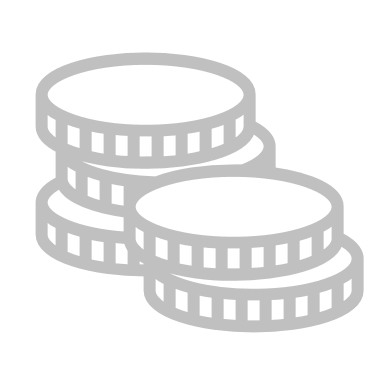 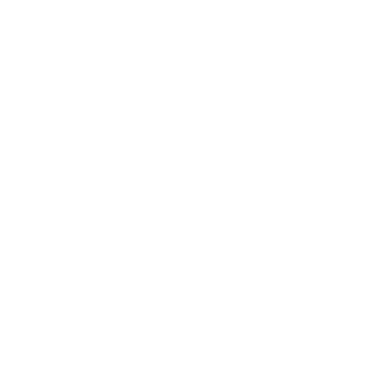 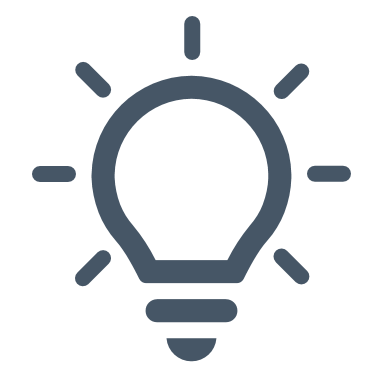 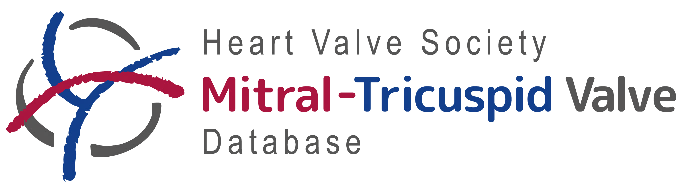 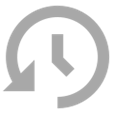 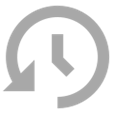 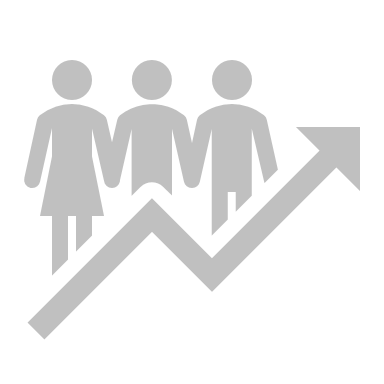 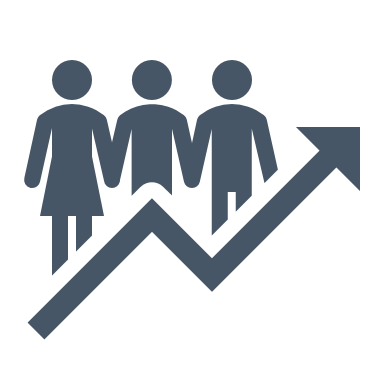 Introduction
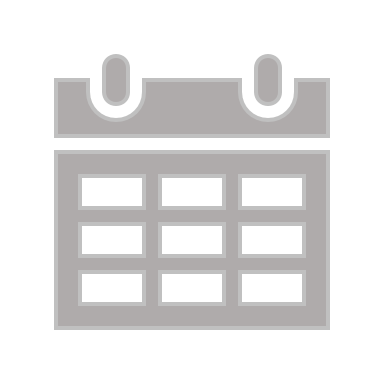 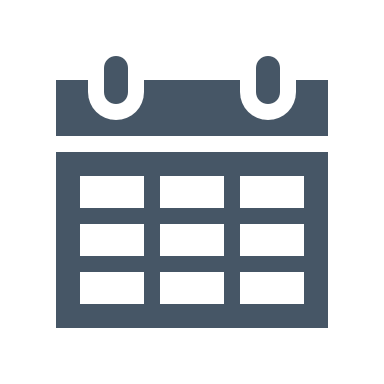 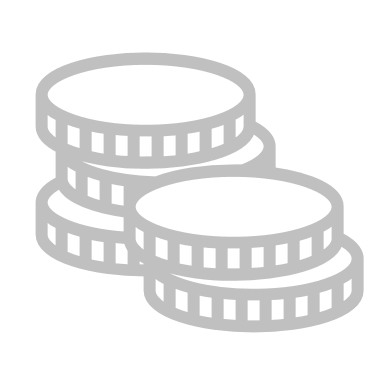 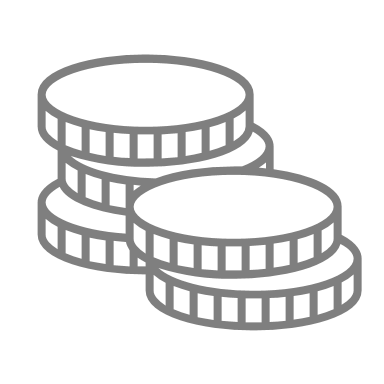 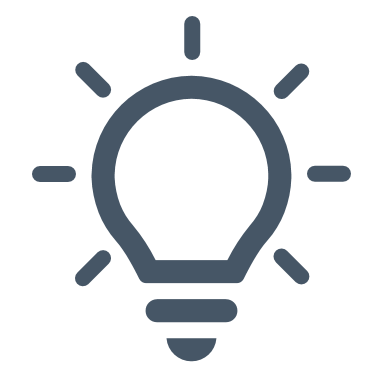 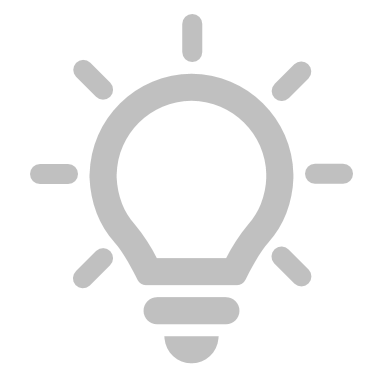 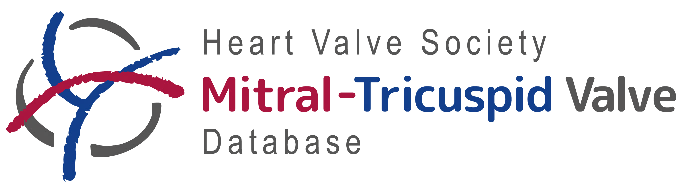 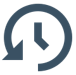 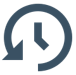 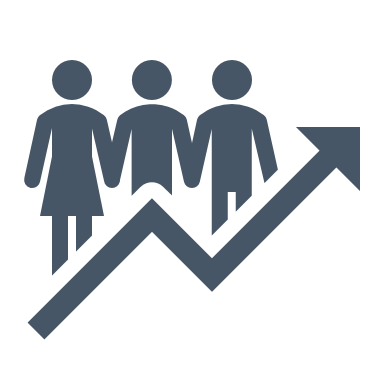 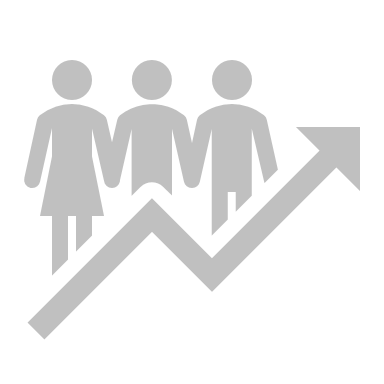 Development choices
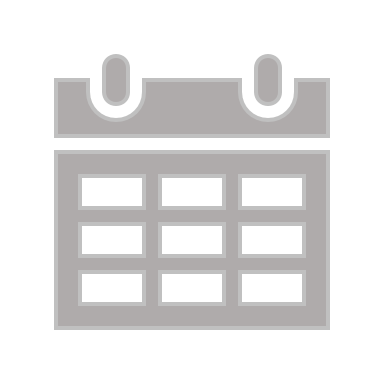 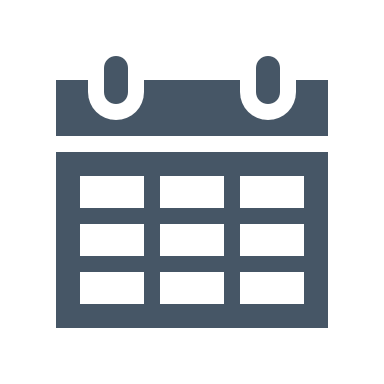 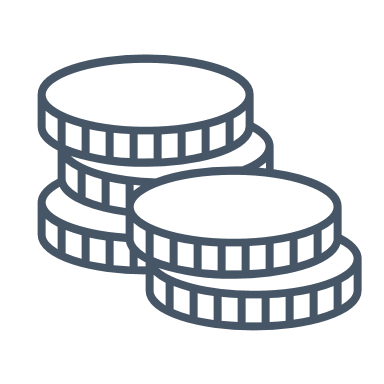 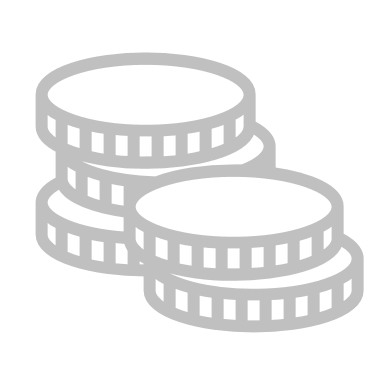 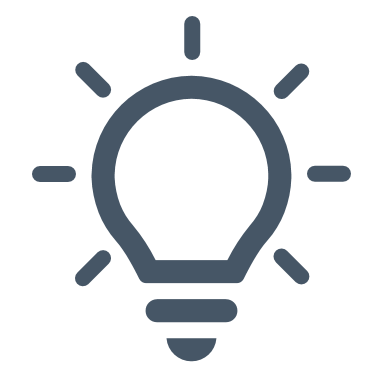 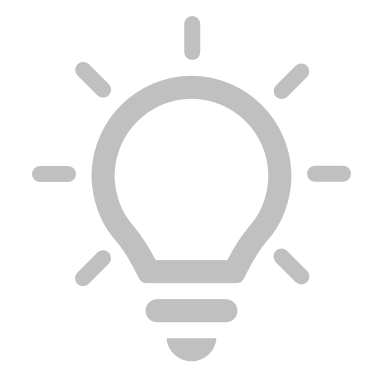 Features CRF
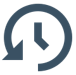 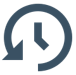 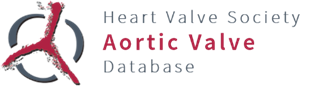 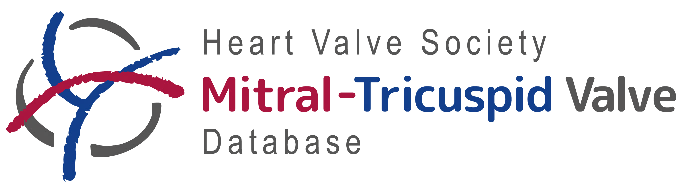 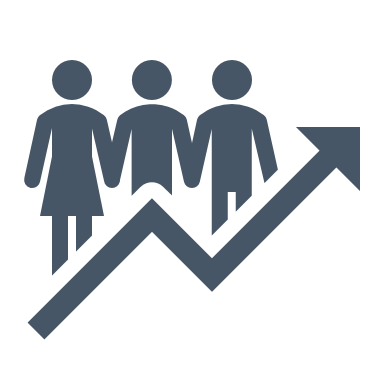 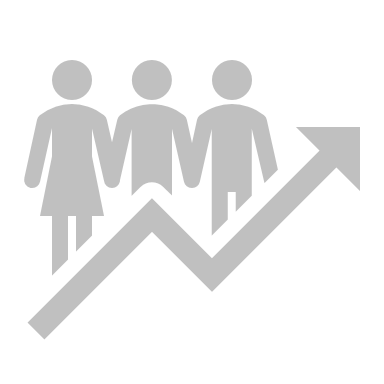 Procedural information
Procedural information
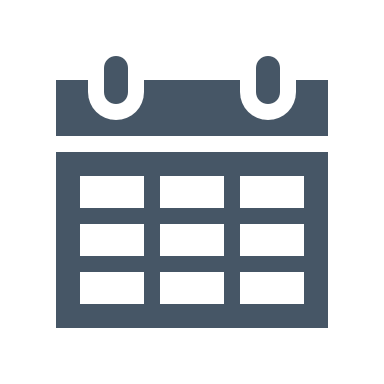 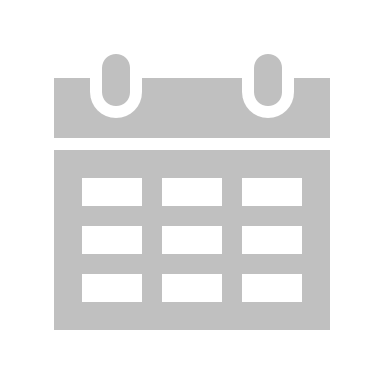 Echo
Echo
MRI
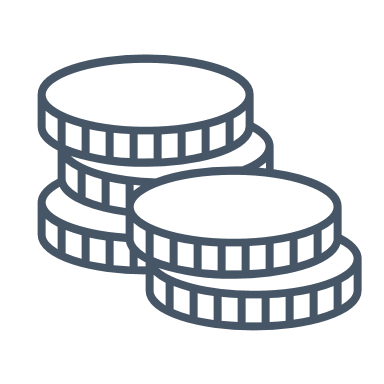 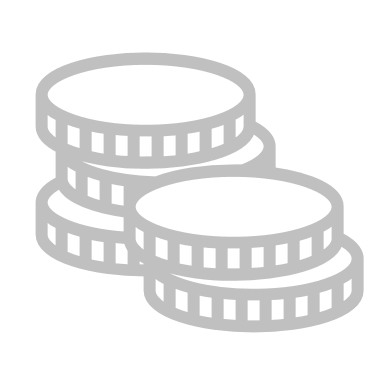 Additional clamp session
Additional clamp session
Follow-up
Follow-up
Reintervention
Reintervention
Patient reported outcomes
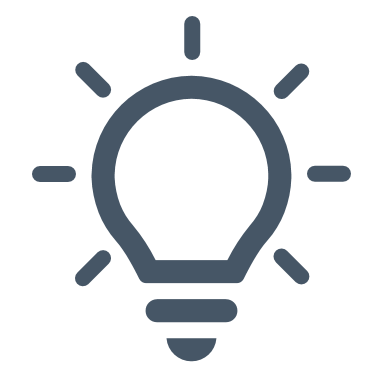 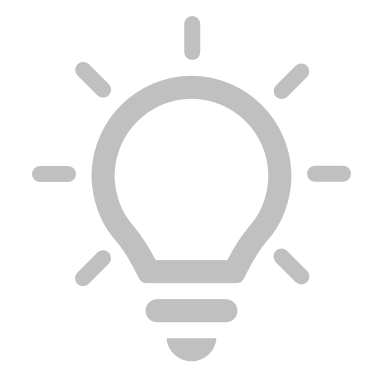 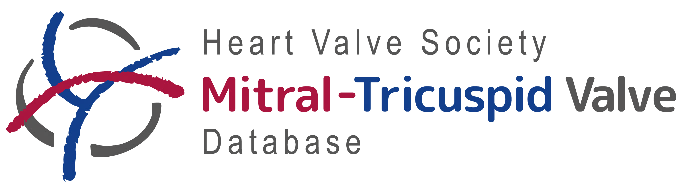 Center recruitment
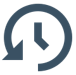 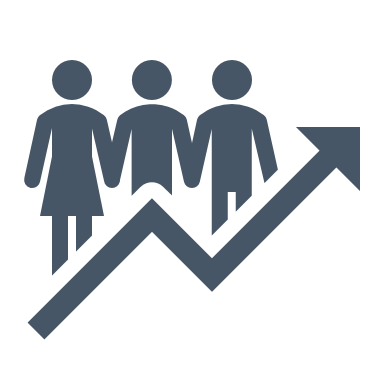 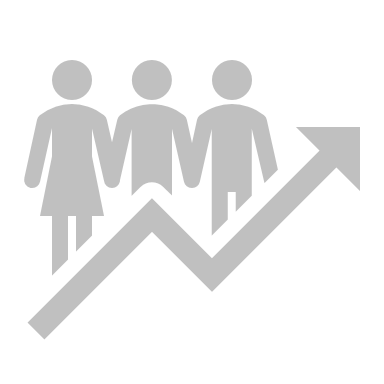 Project based inclusion
Consecutive inclusion
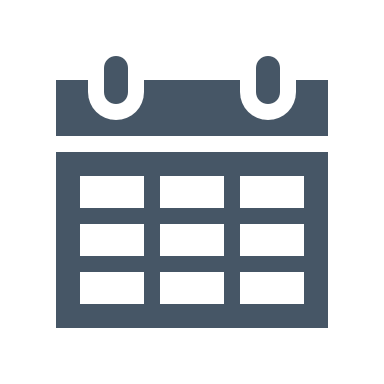 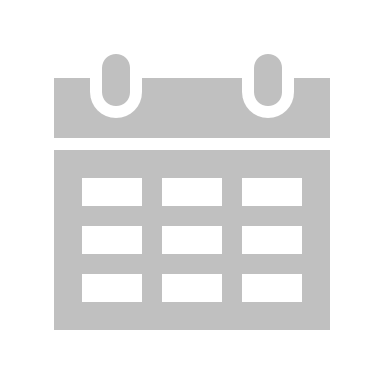 HVS Mitral Tricuspid Valve Database
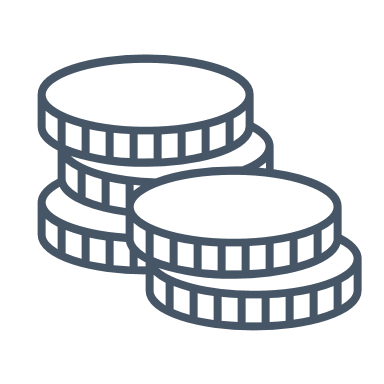 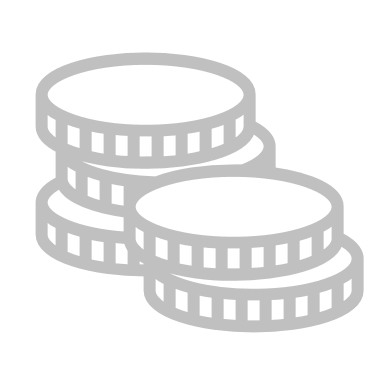 [Speaker Notes: In the aortic dataase,]
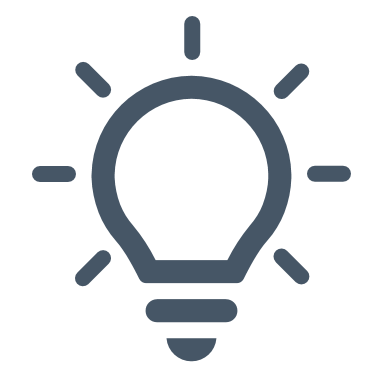 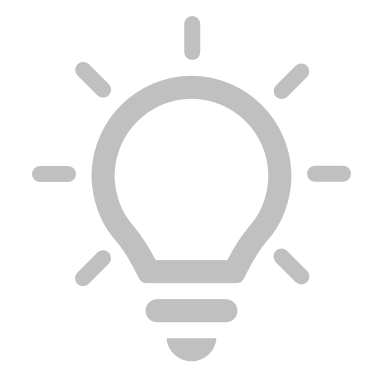 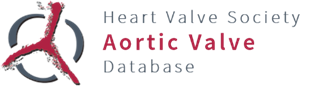 Center recruitment
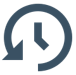 Center recruitment and research in the HVS aortic database
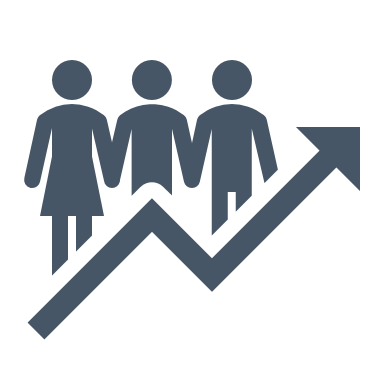 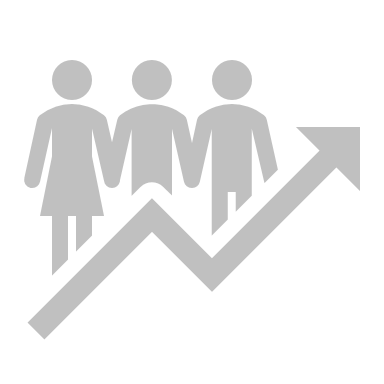 HVS Aortic Valve Database
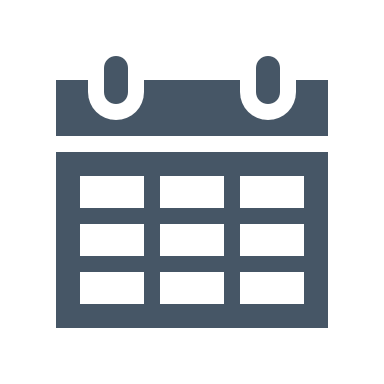 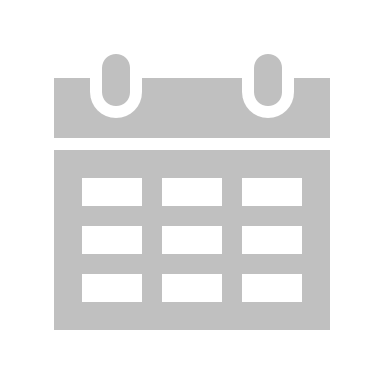 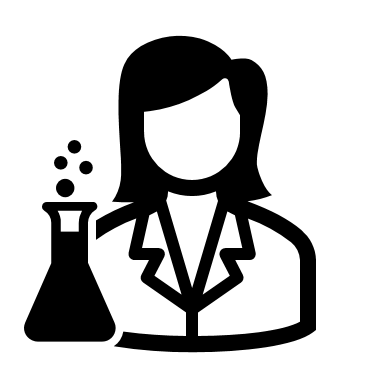 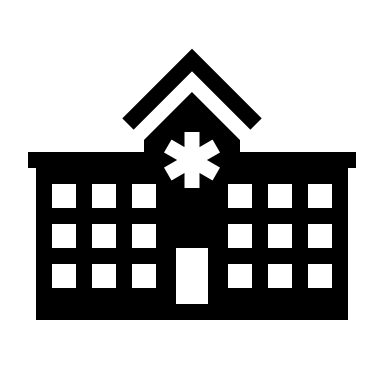 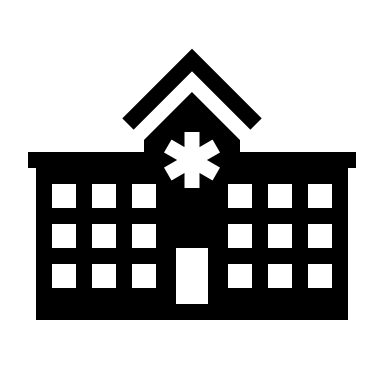 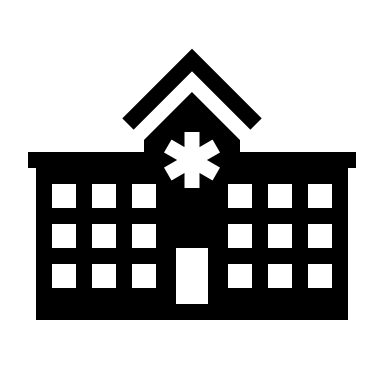 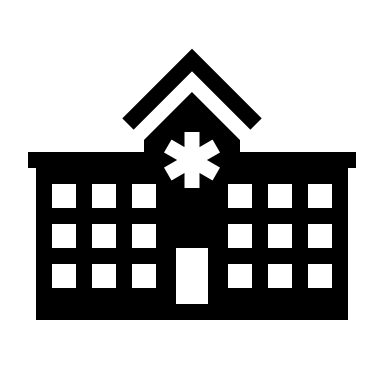 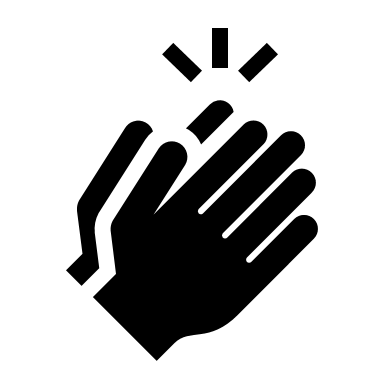 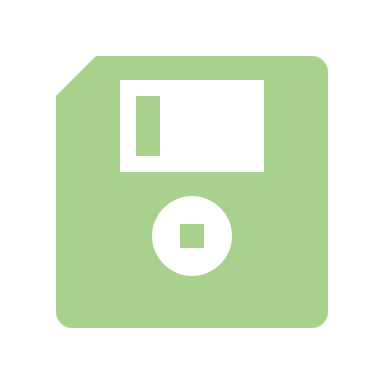 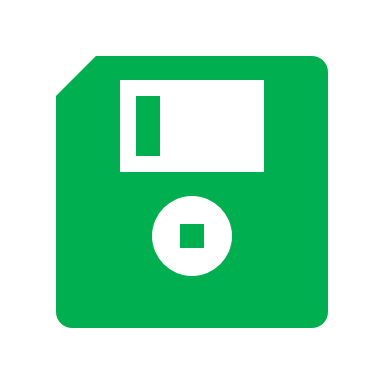 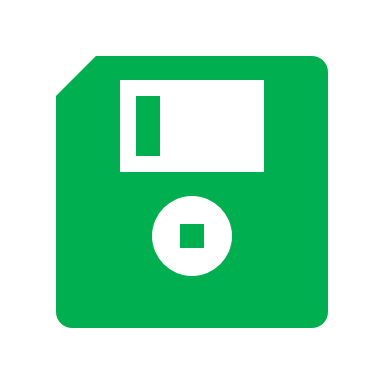 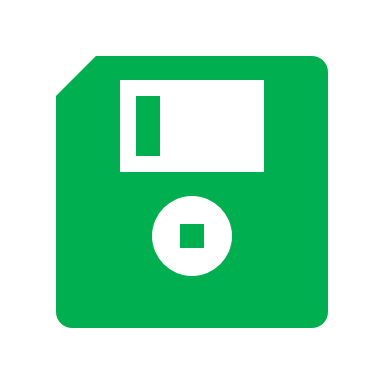 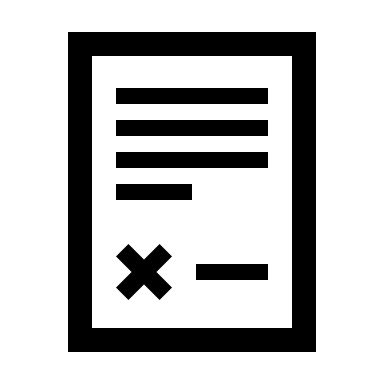 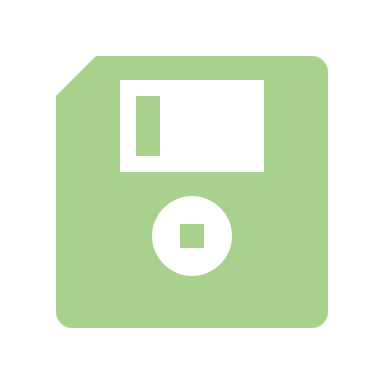 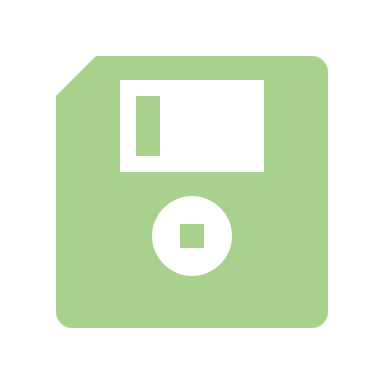 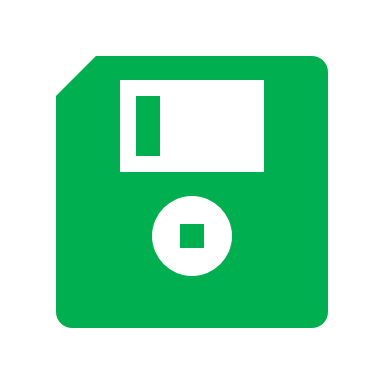 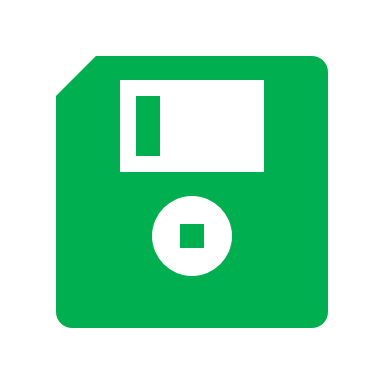 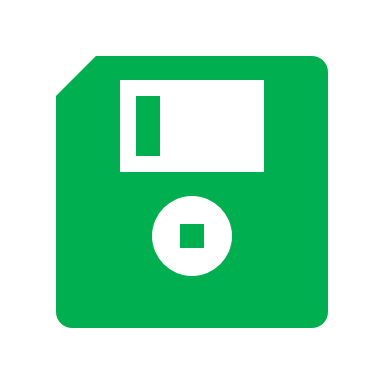 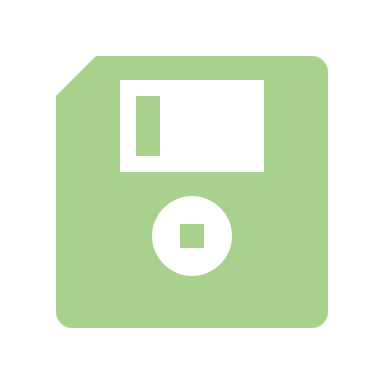 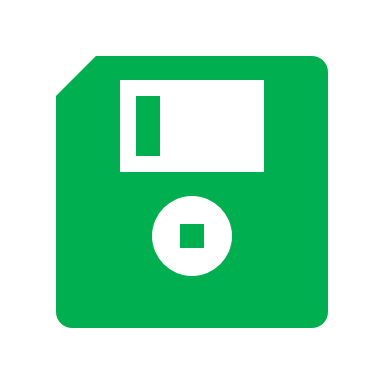 Research Proposal
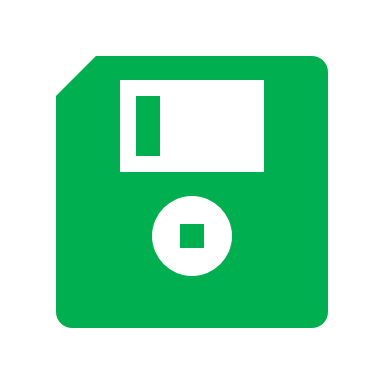 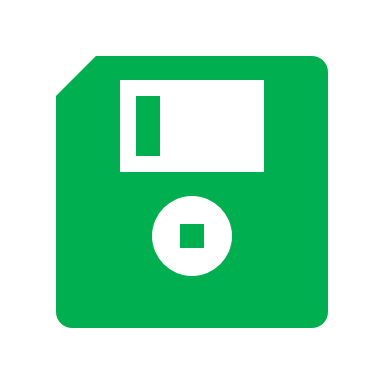 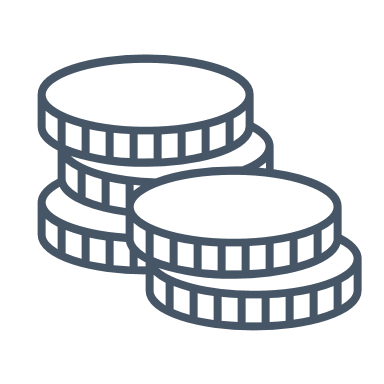 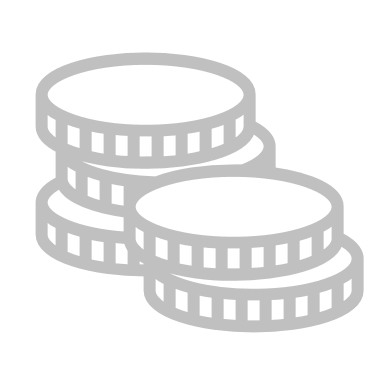 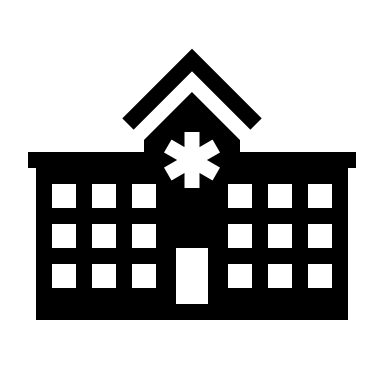 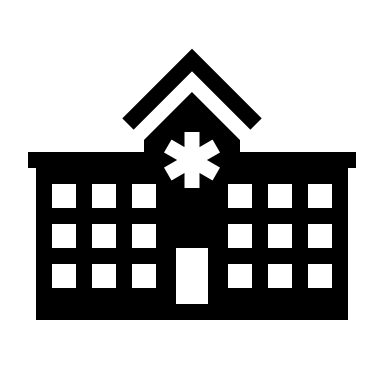 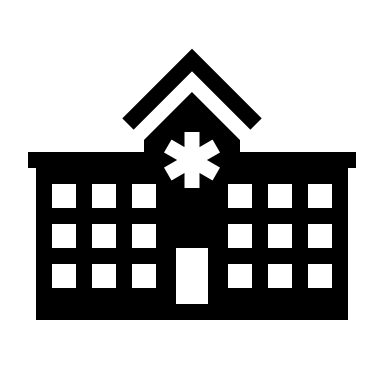 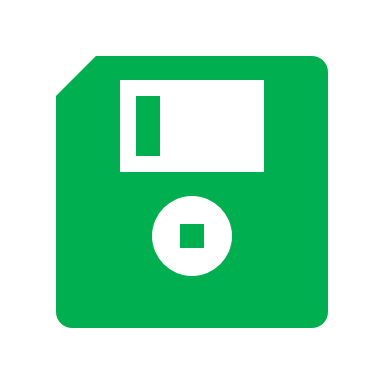 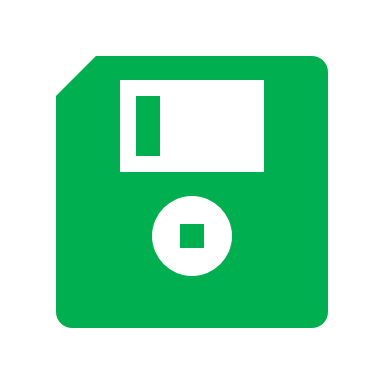 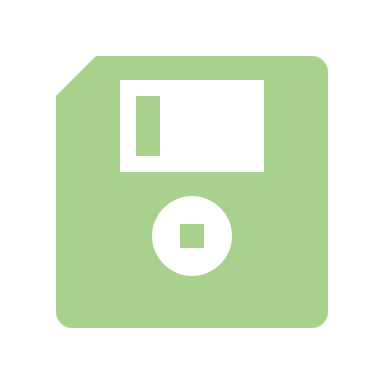 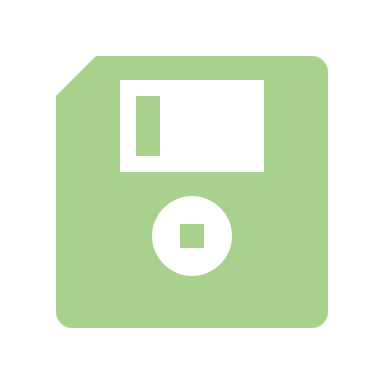 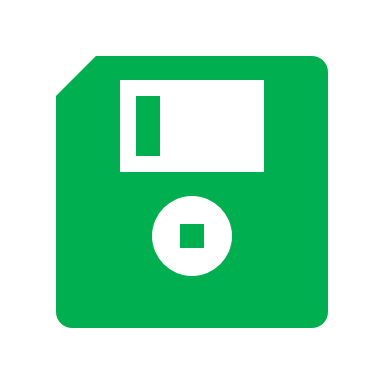 Aortic regurgitation
Aortic stenosis
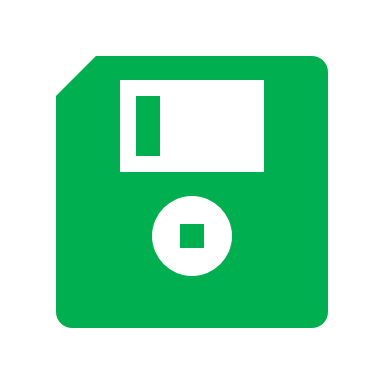 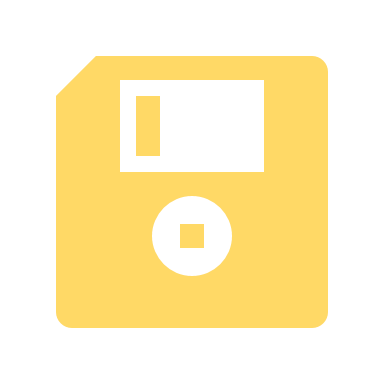 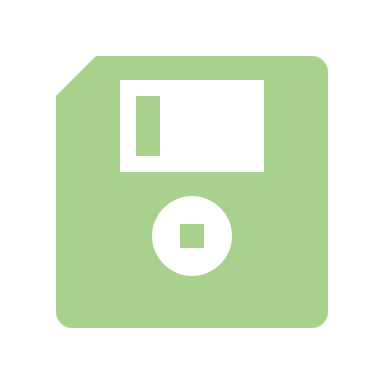 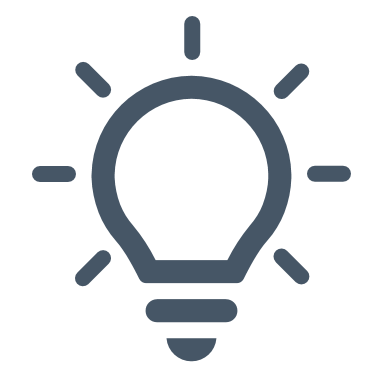 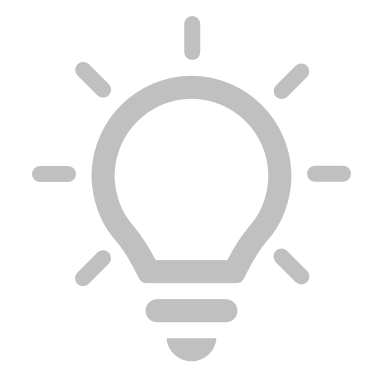 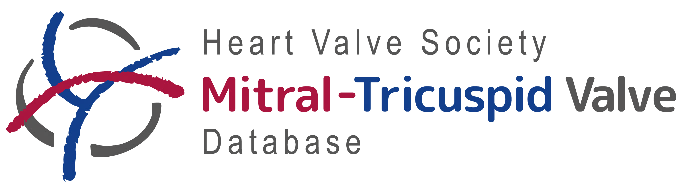 Center recruitment
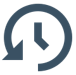 Consecutive inclusion and research in the HVS Mitral Tricuspid Valve database
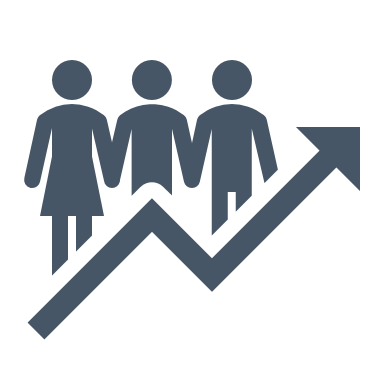 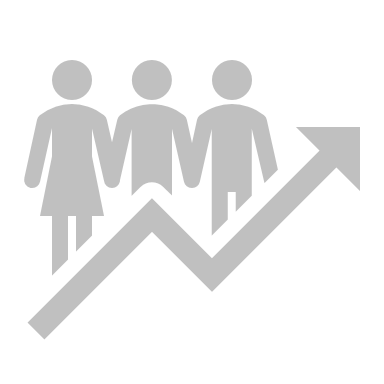 HVS Mitral Tricuspid  Valve Database
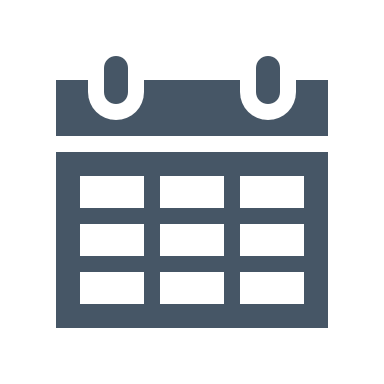 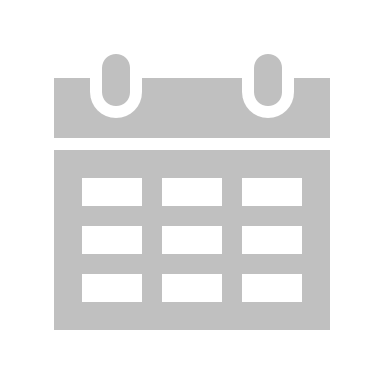 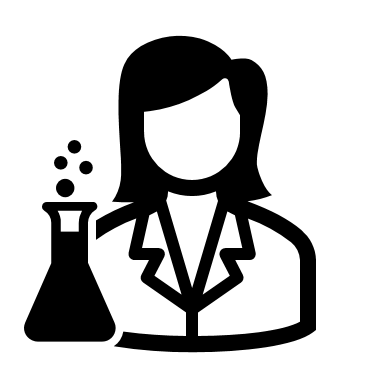 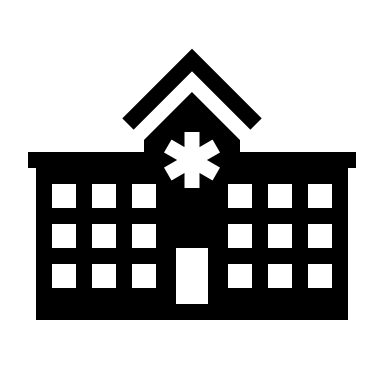 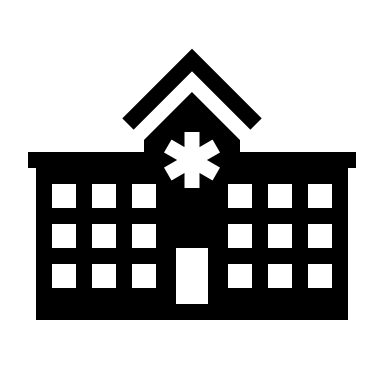 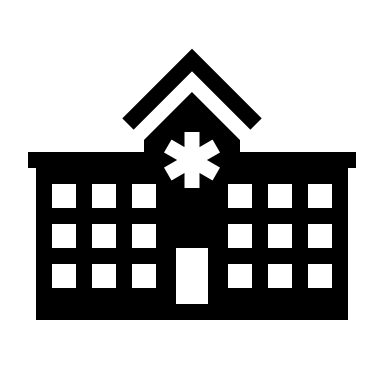 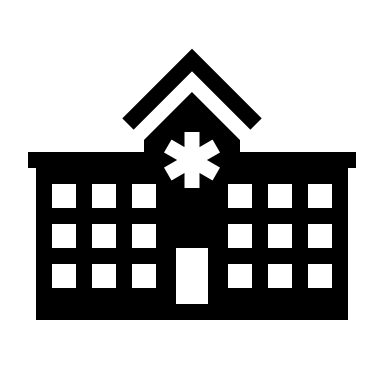 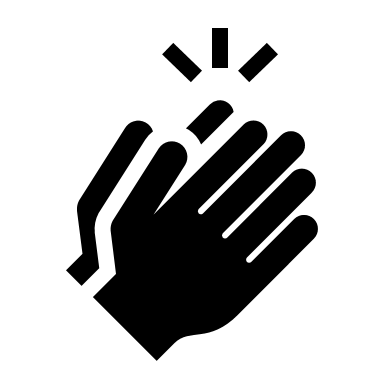 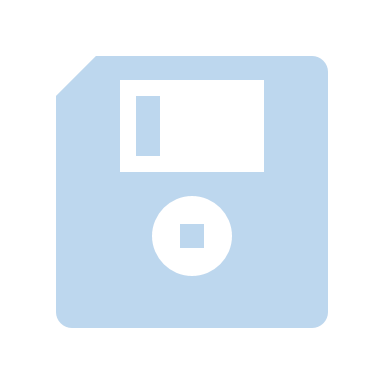 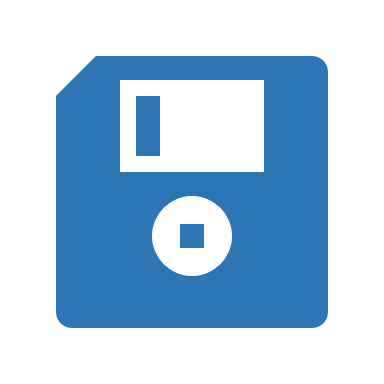 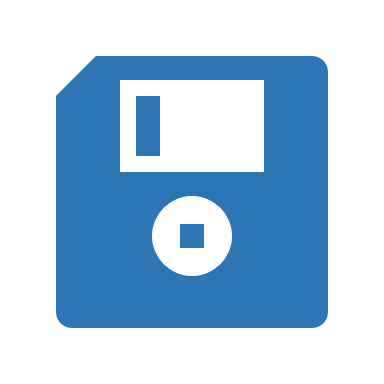 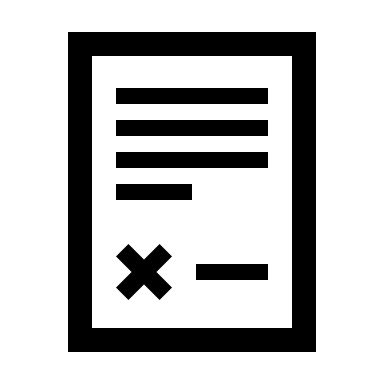 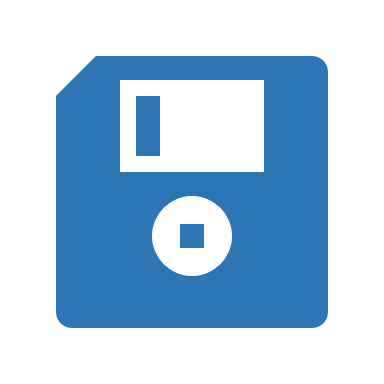 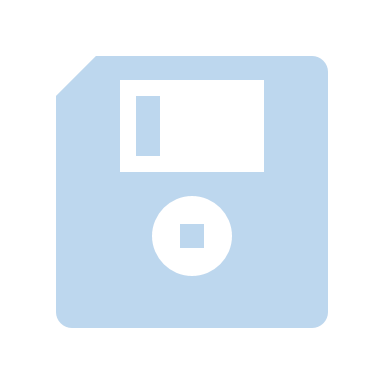 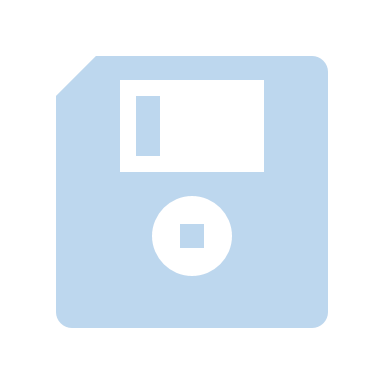 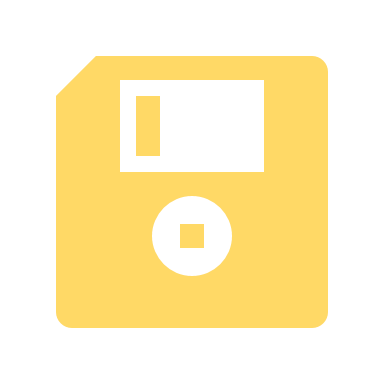 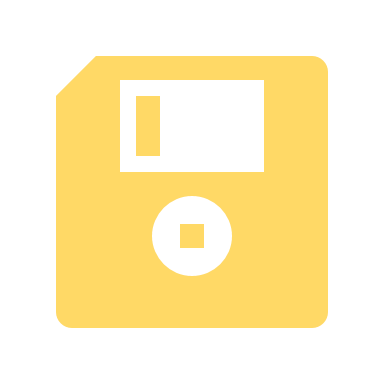 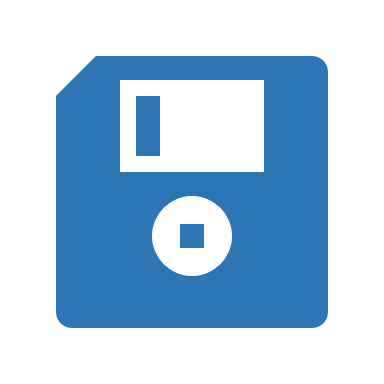 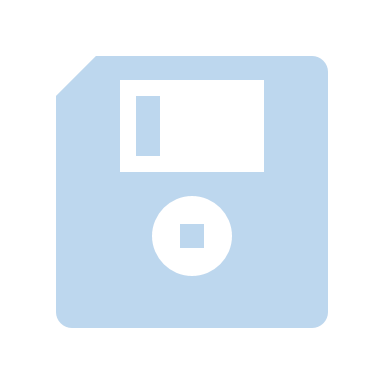 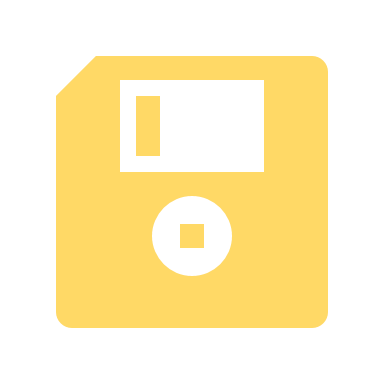 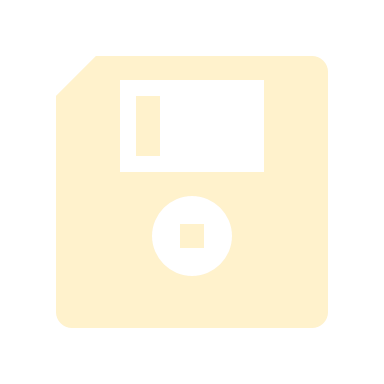 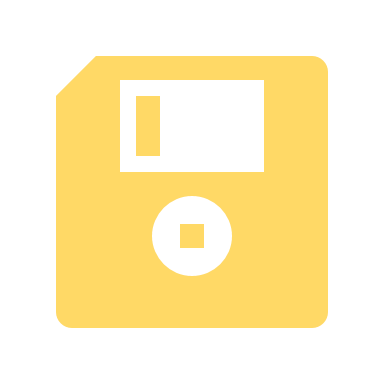 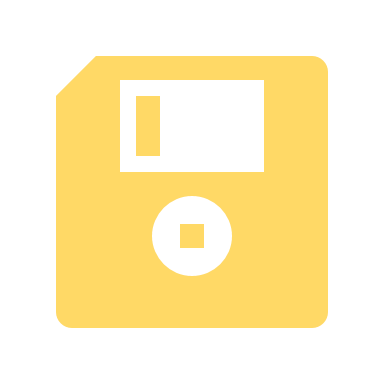 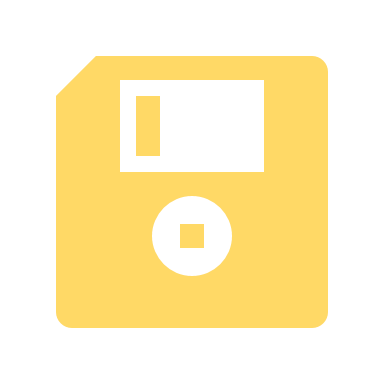 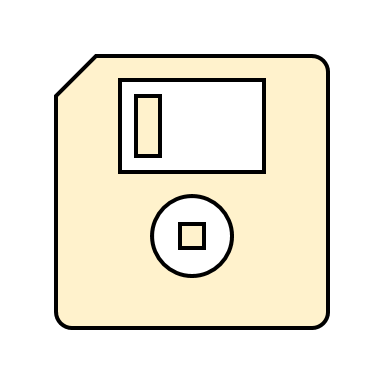 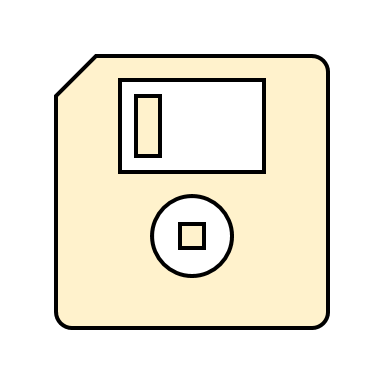 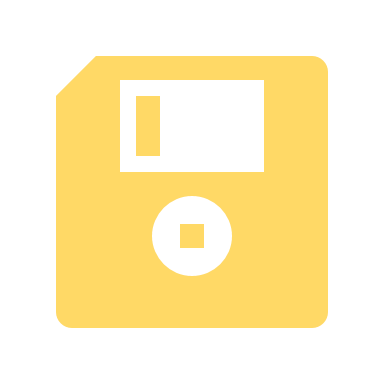 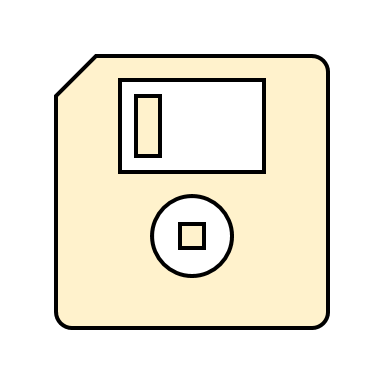 Research Proposal
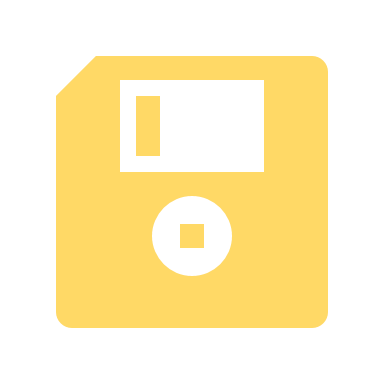 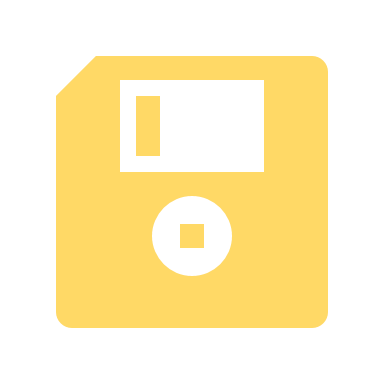 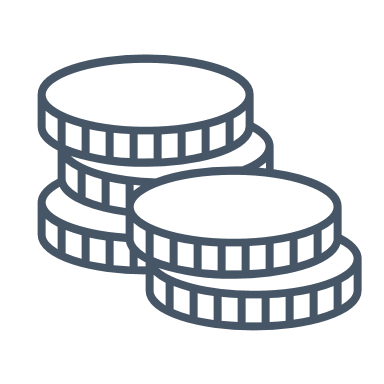 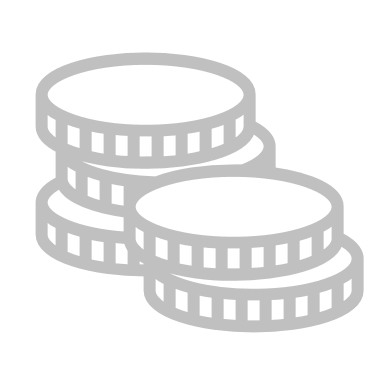 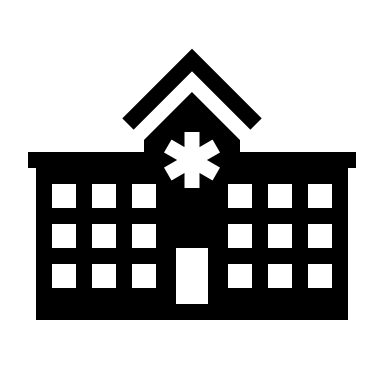 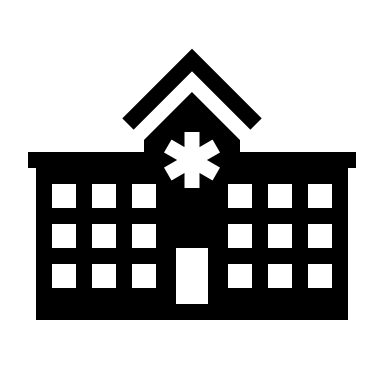 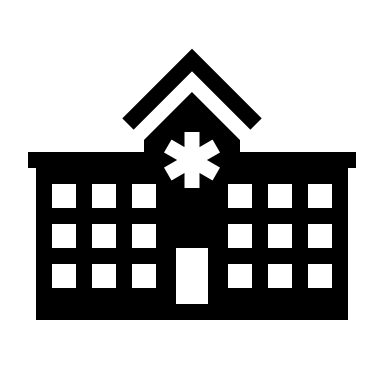 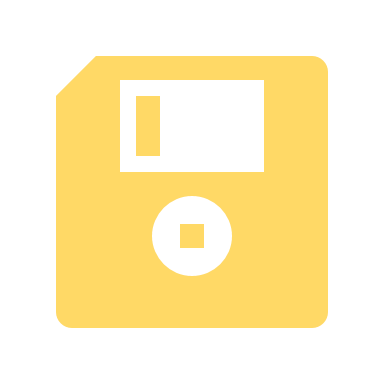 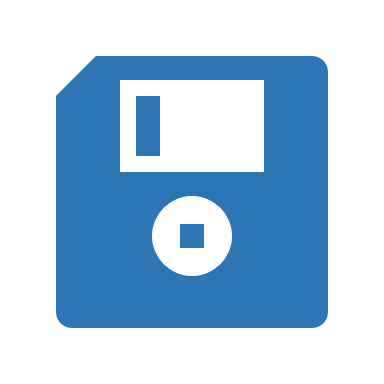 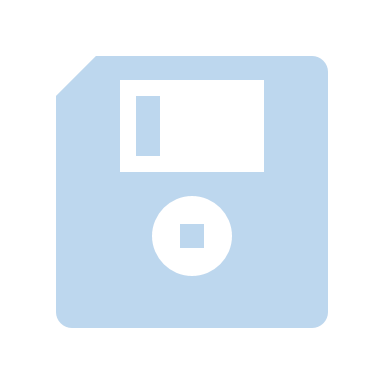 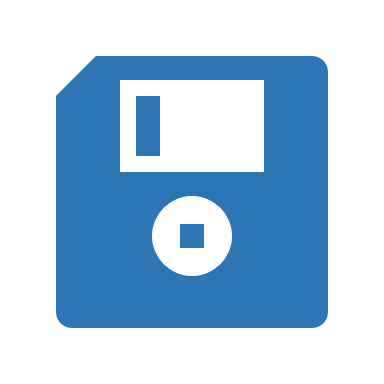 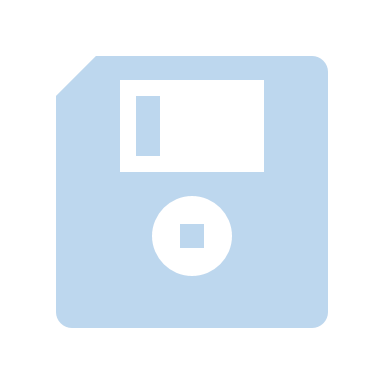 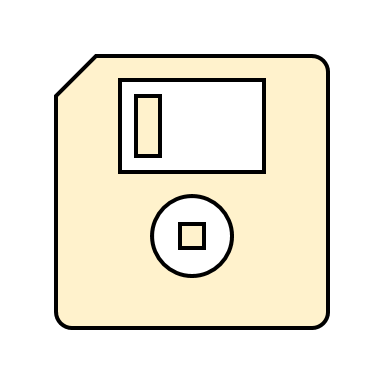 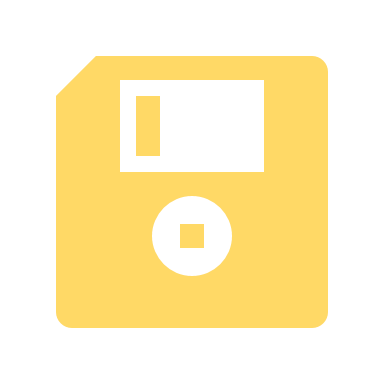 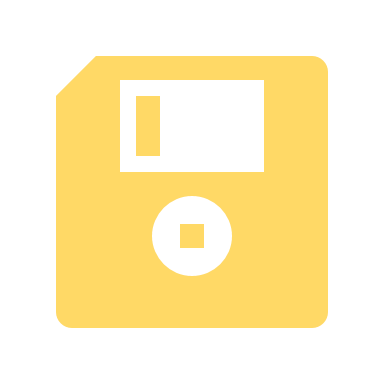 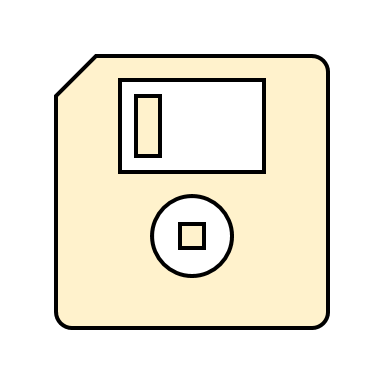 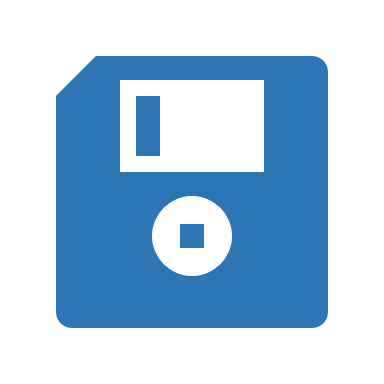 Mitral regurgitation Mitral stenosis
Tricuspid regurgitation
Tricuspid stenosis
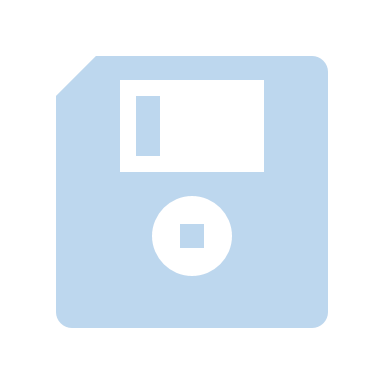 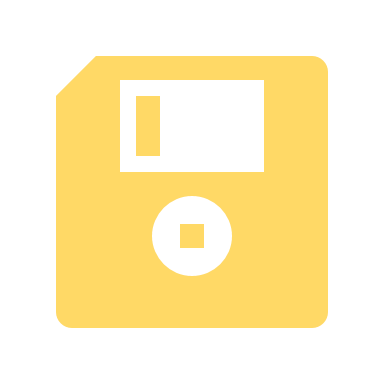 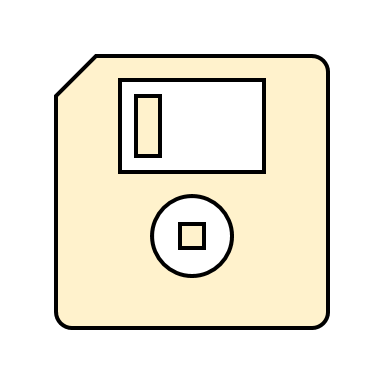 [Speaker Notes: In the aortic datase]
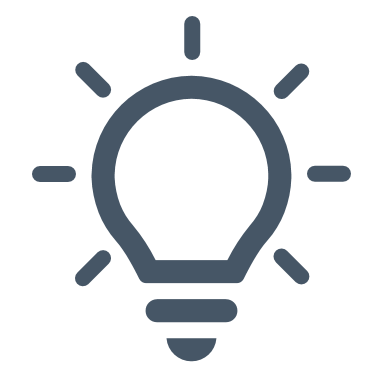 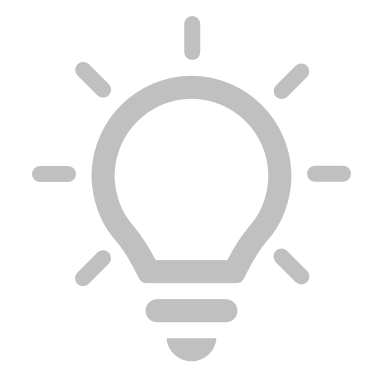 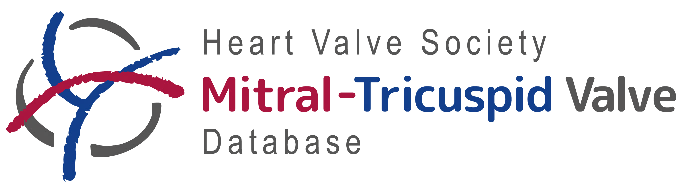 Center recruitment
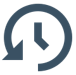 Project based inclusion center recruitment in the HVS Mitral Tricuspid Valve database
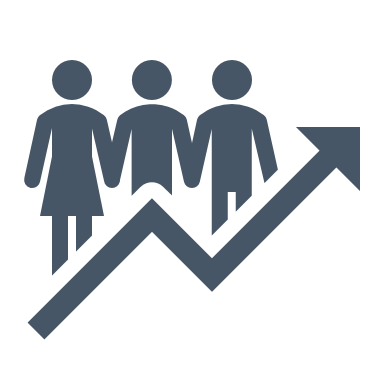 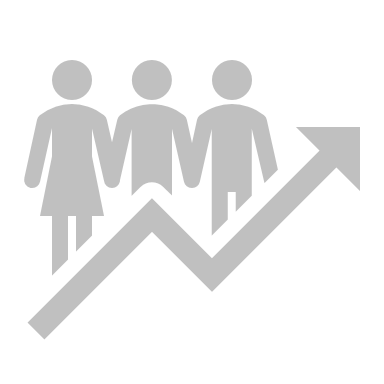 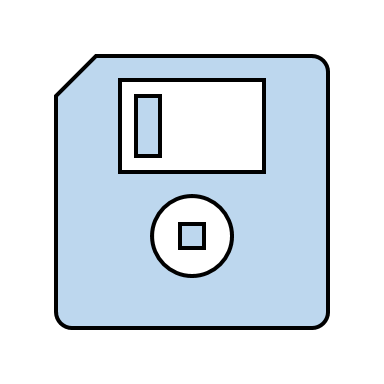 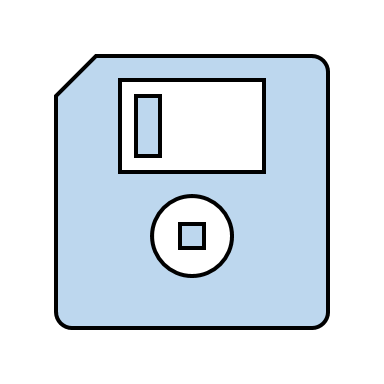 HVS Mitral Tricuspid Valve Database
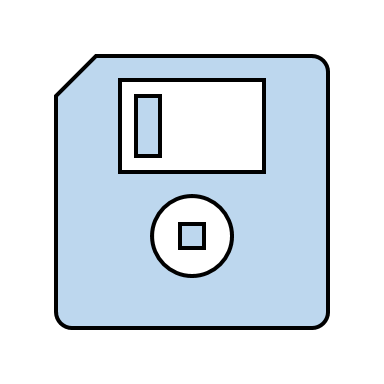 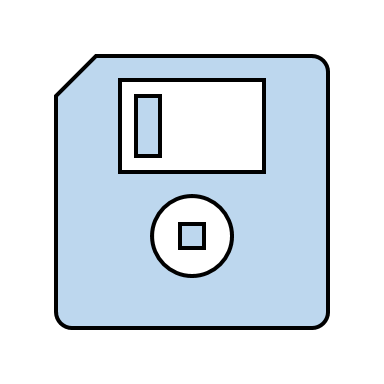 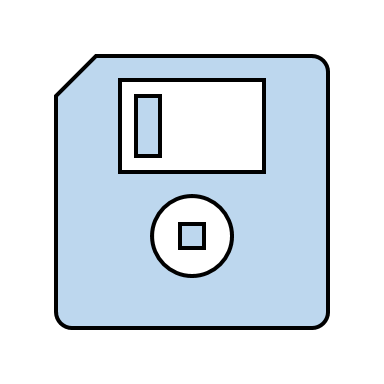 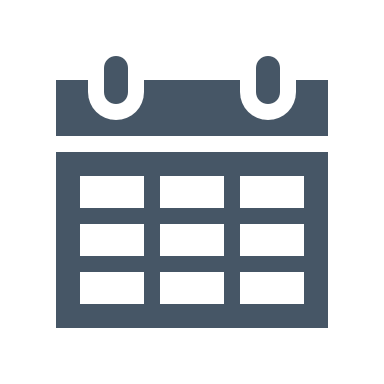 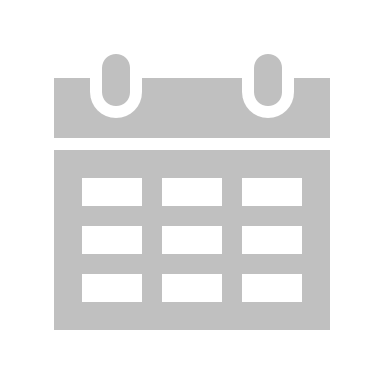 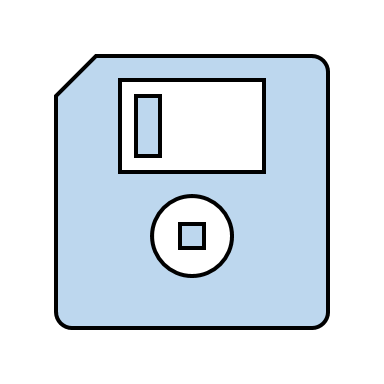 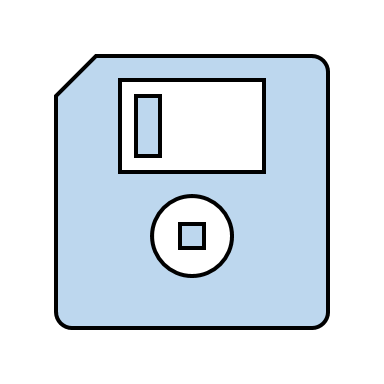 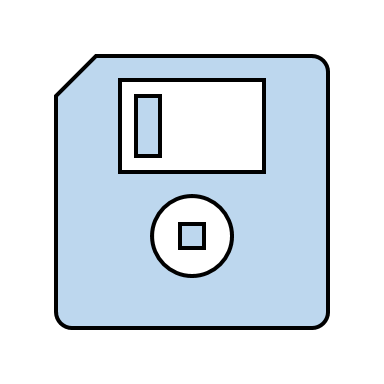 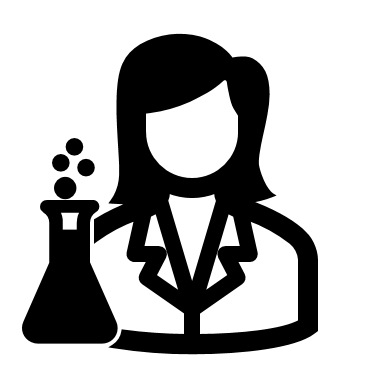 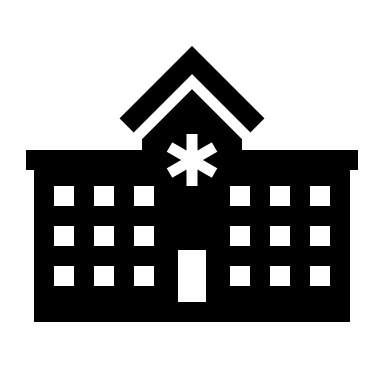 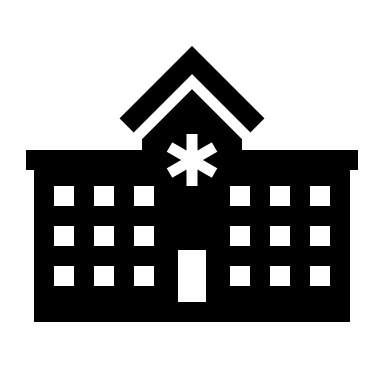 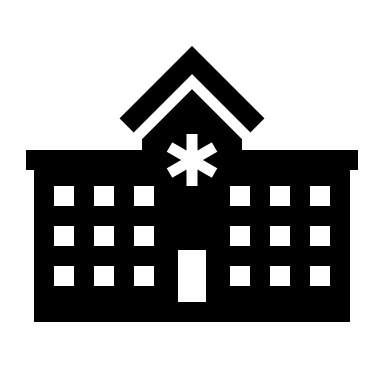 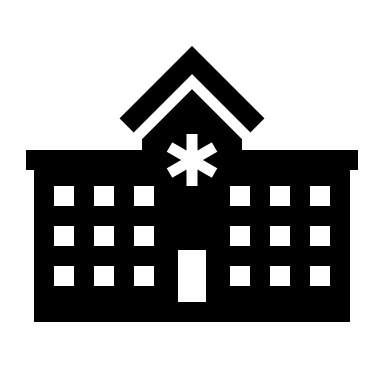 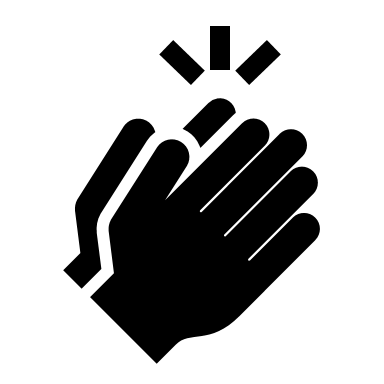 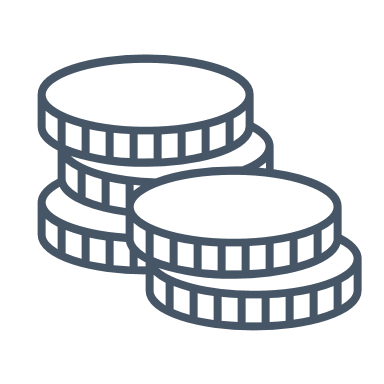 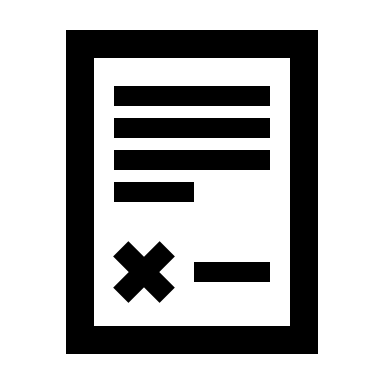 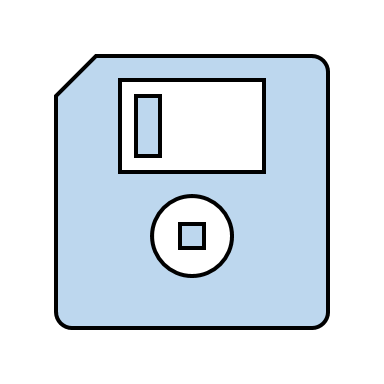 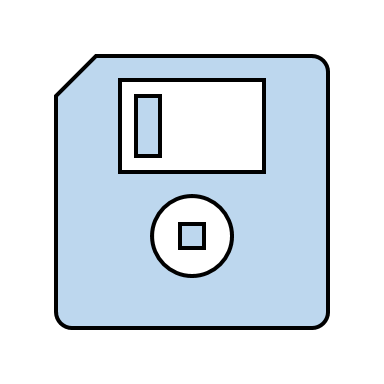 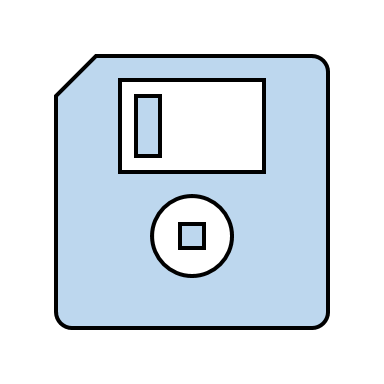 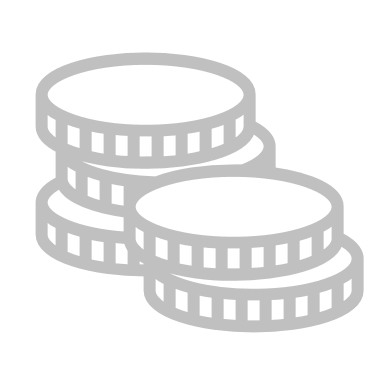 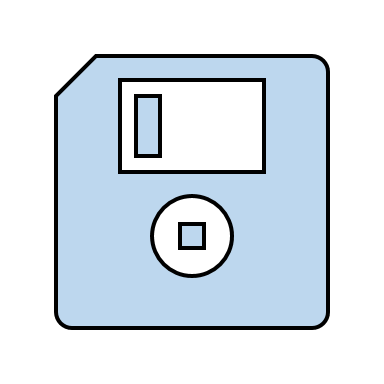 Project Proposal
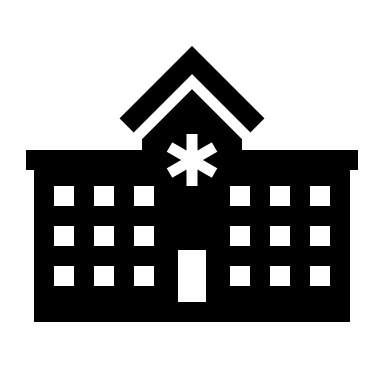 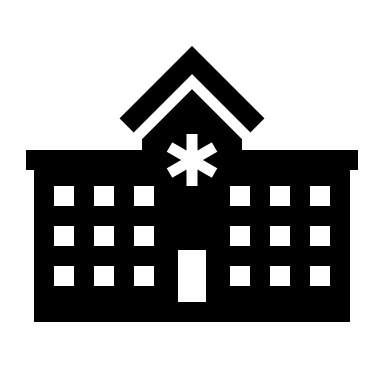 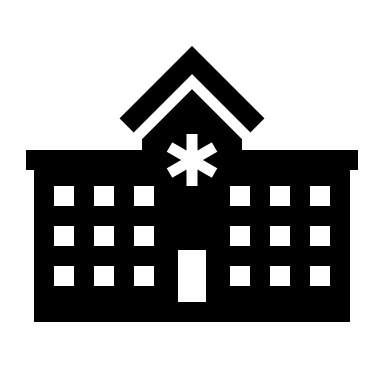 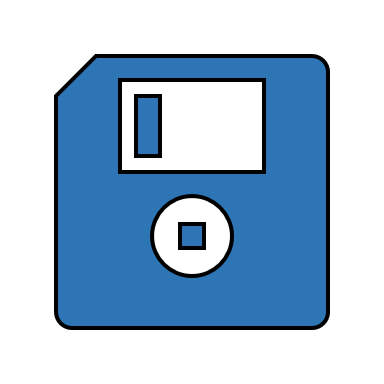 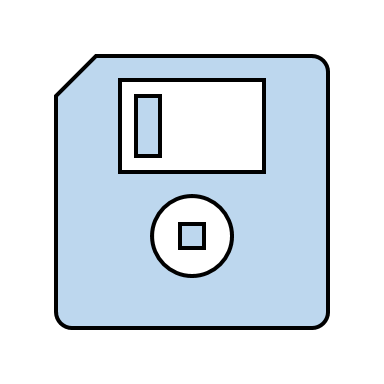 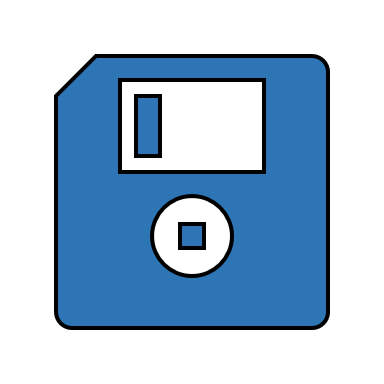 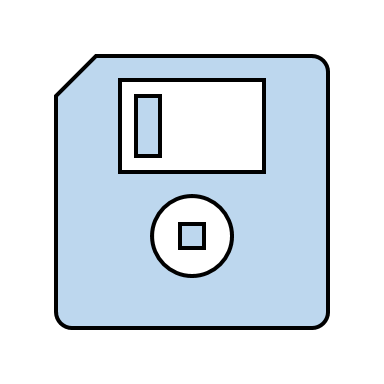 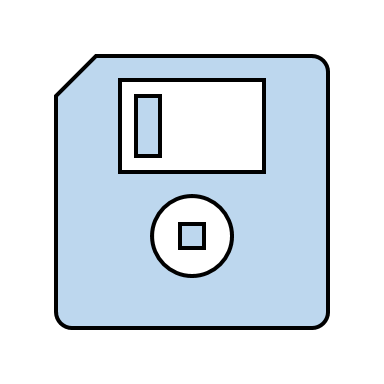 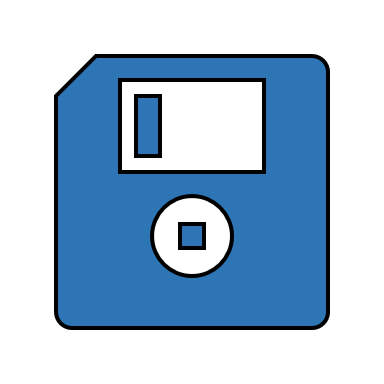 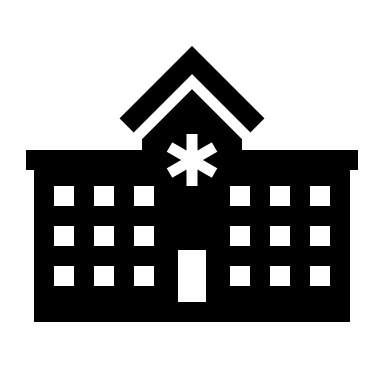 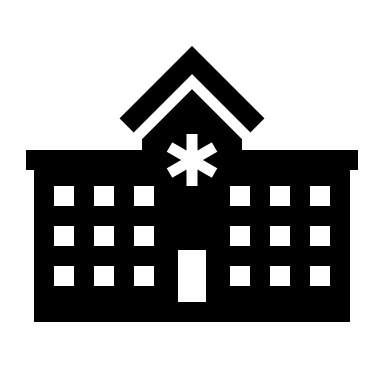 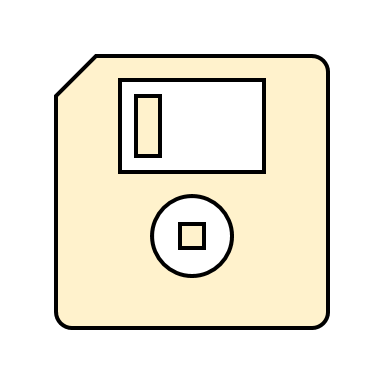 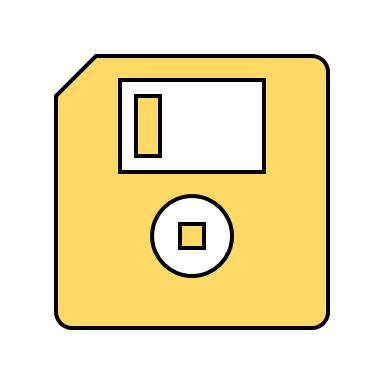 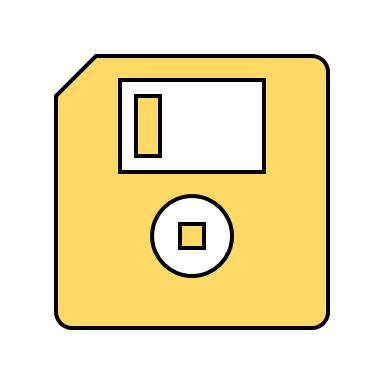 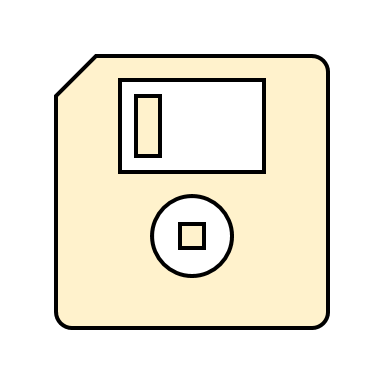 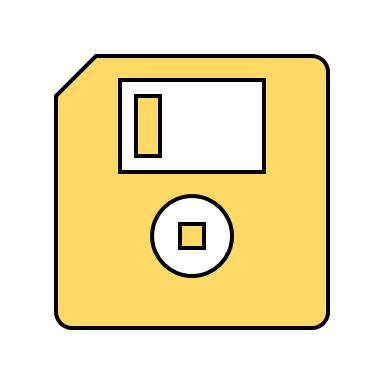 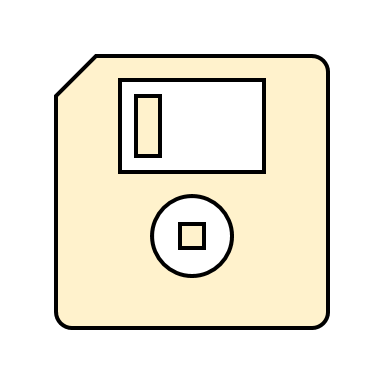 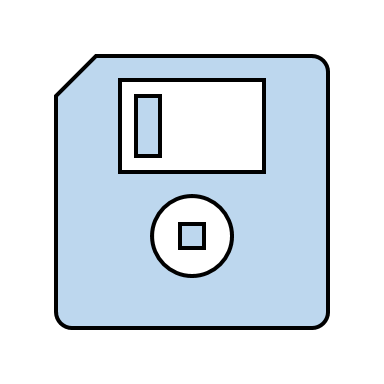 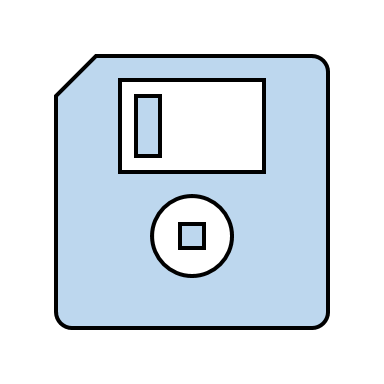 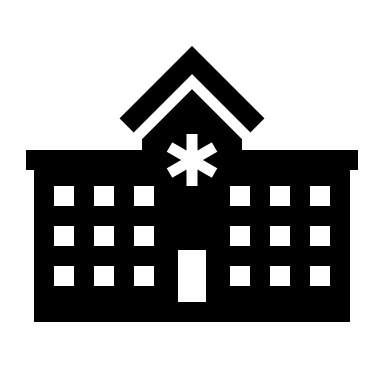 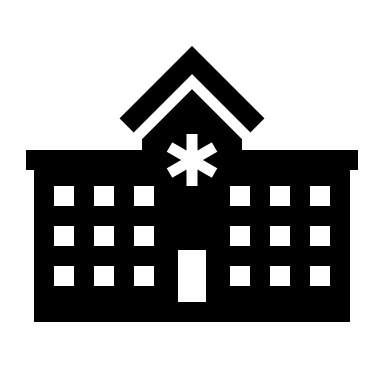 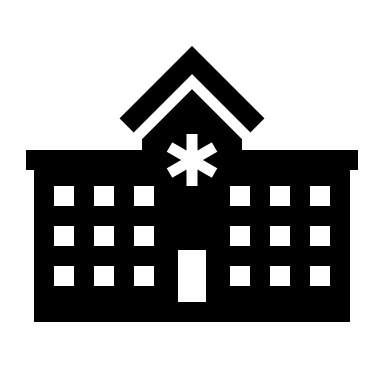 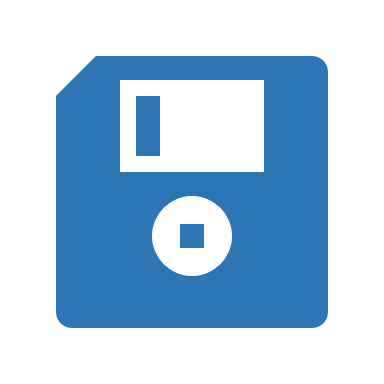 Mitral regurgitation Mitral stenosis
Tricuspid regurgitation
Tricuspid stenosis
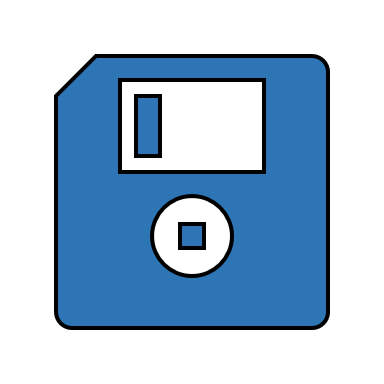 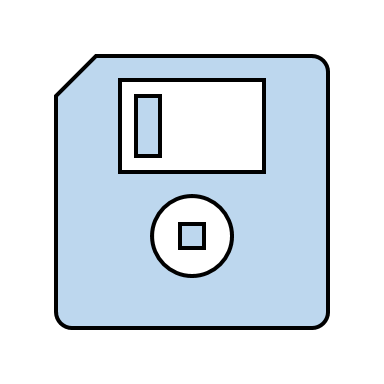 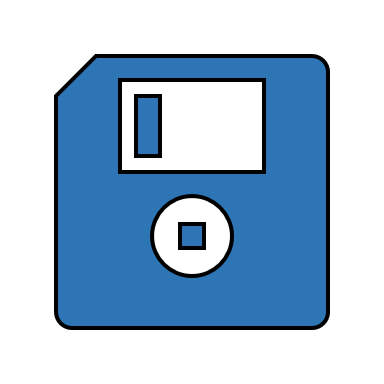 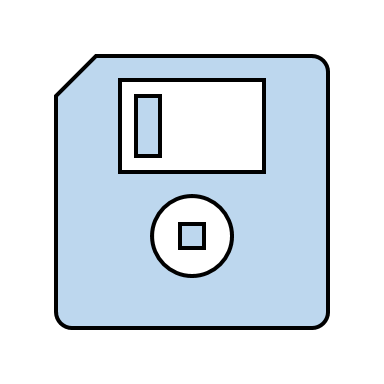 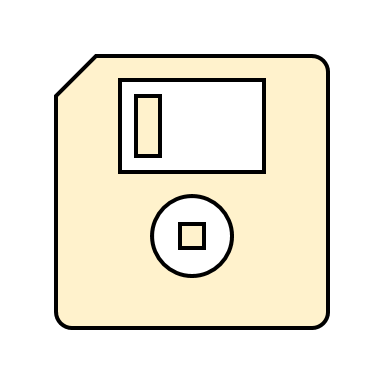 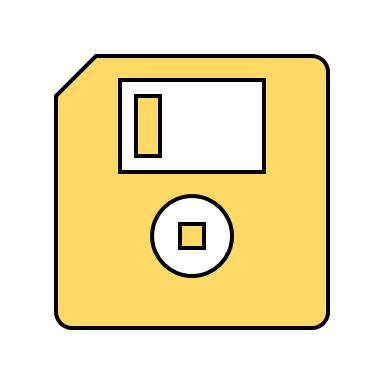 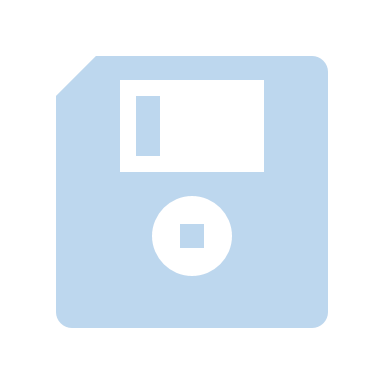 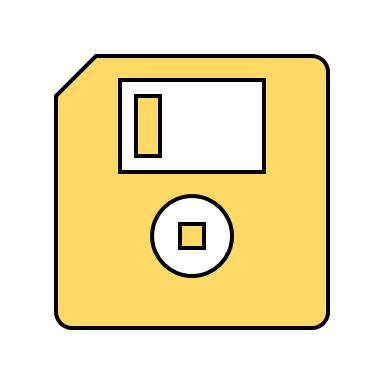 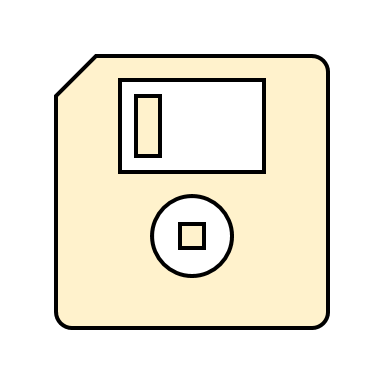 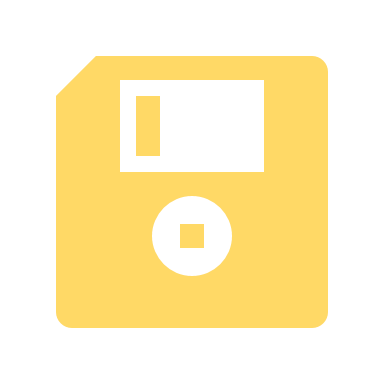 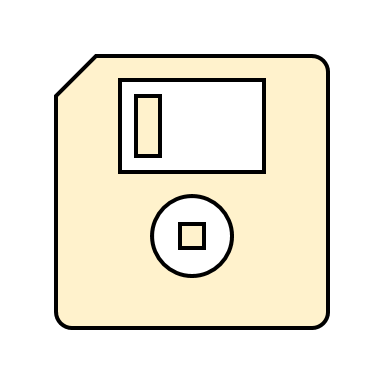 [Speaker Notes: In the aortic dataase,]
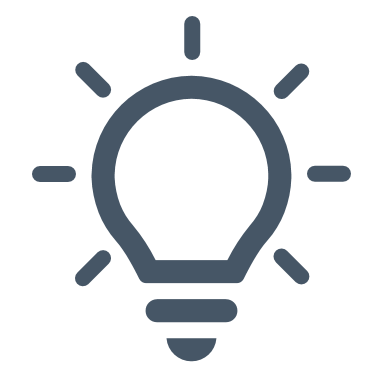 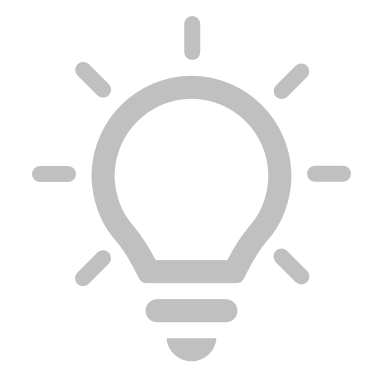 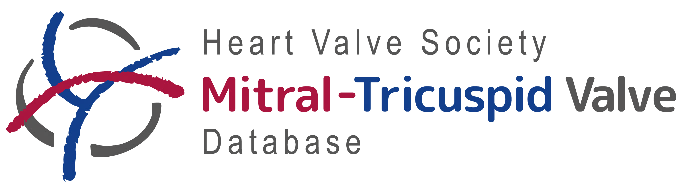 Center recruitment
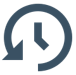 Center recruitment in the HVS Mitral Tricuspid Valve database
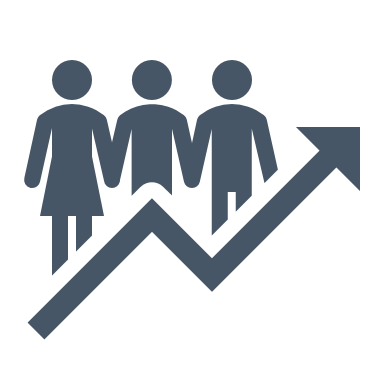 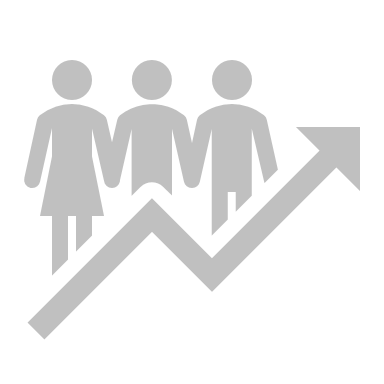 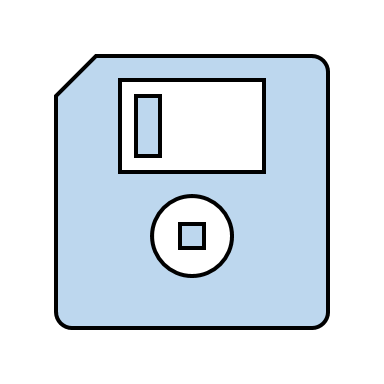 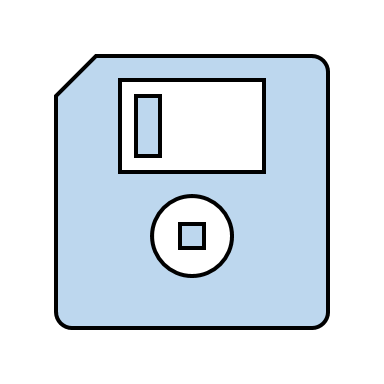 HVS Mitral Tricuspid Valve Database
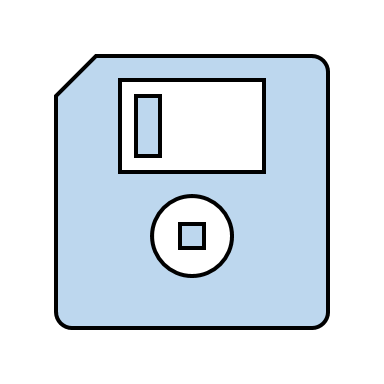 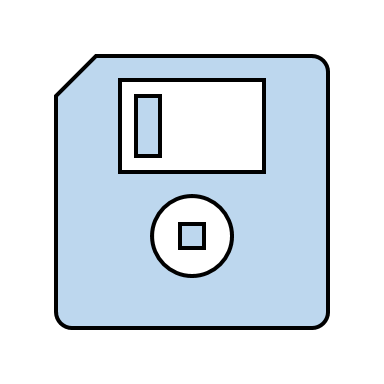 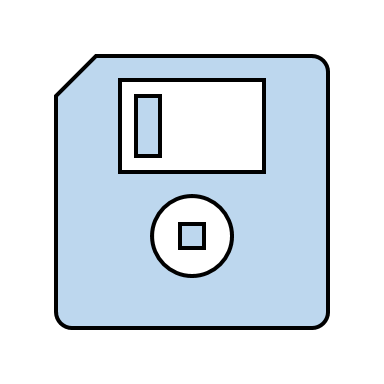 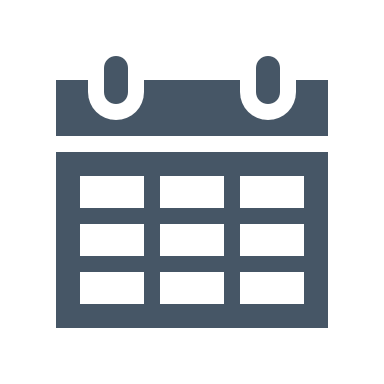 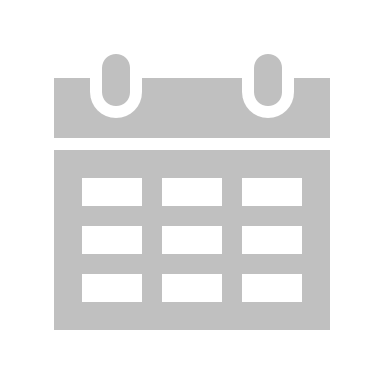 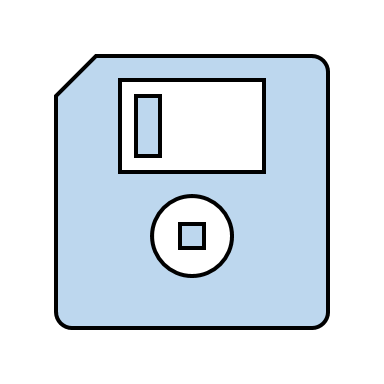 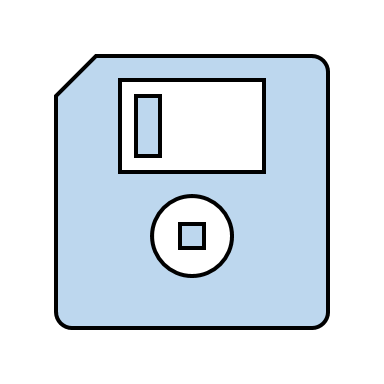 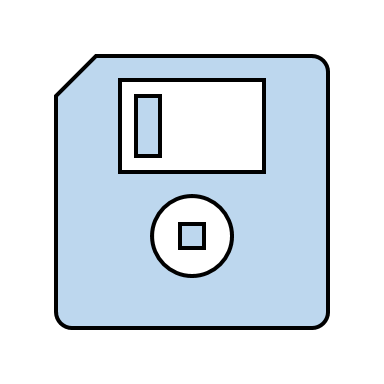 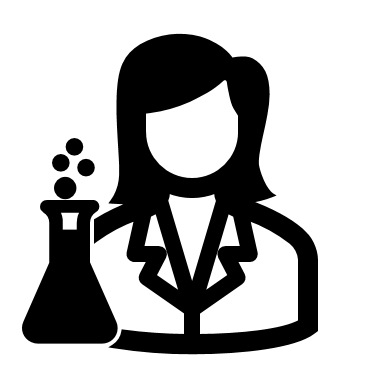 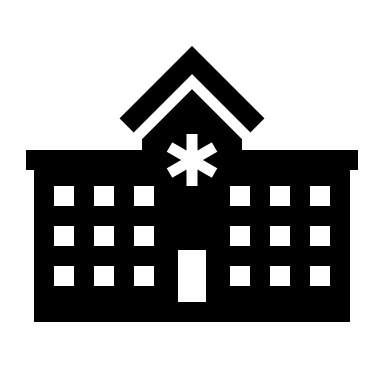 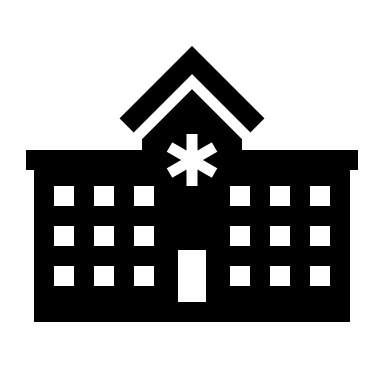 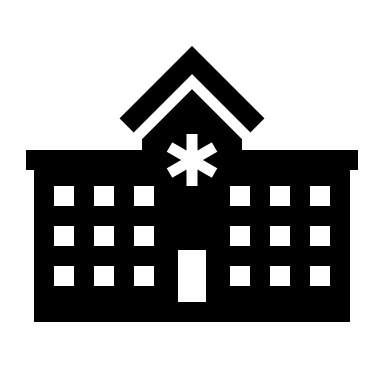 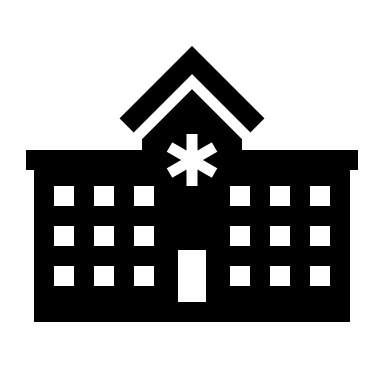 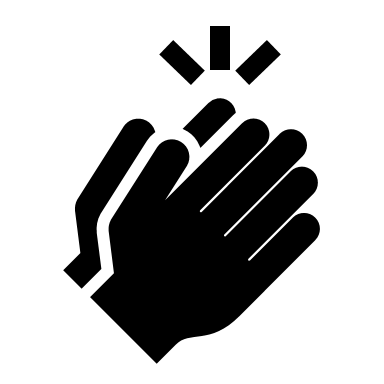 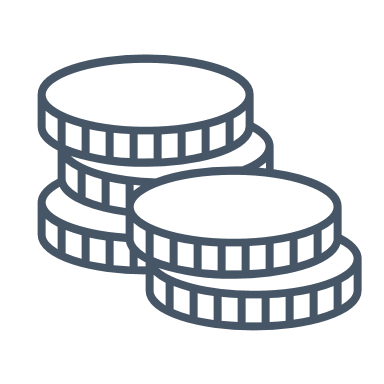 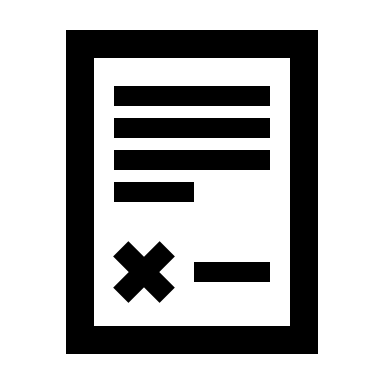 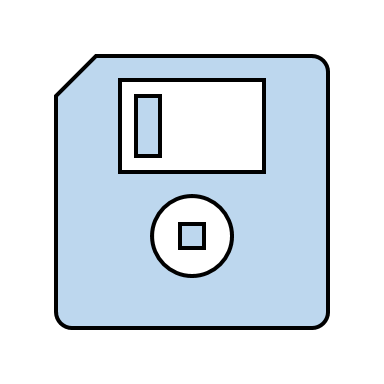 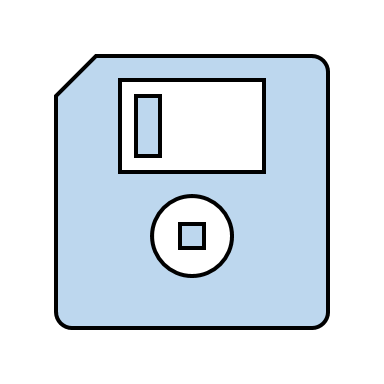 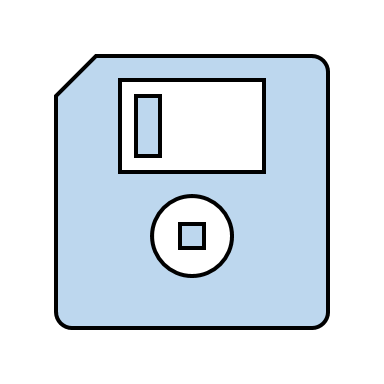 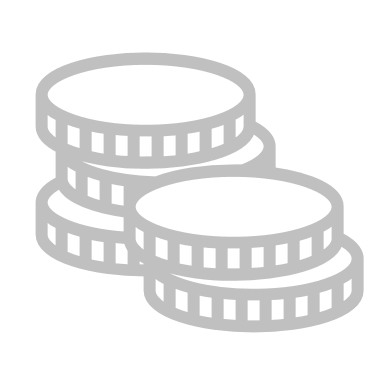 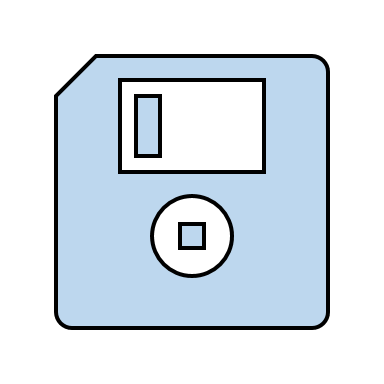 Project Proposal
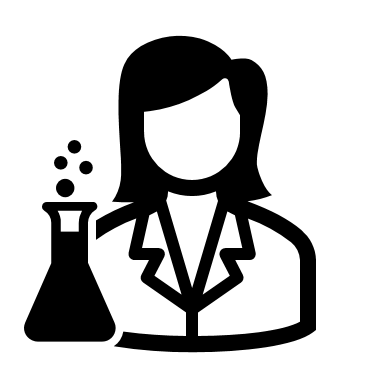 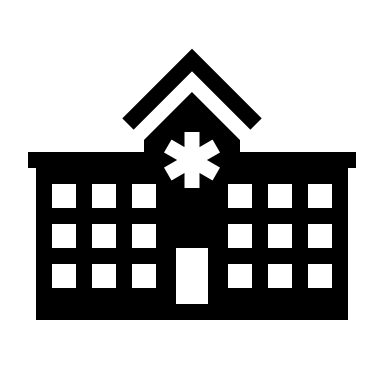 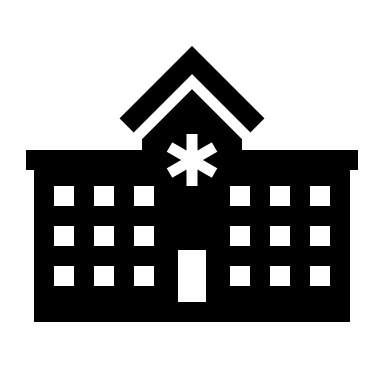 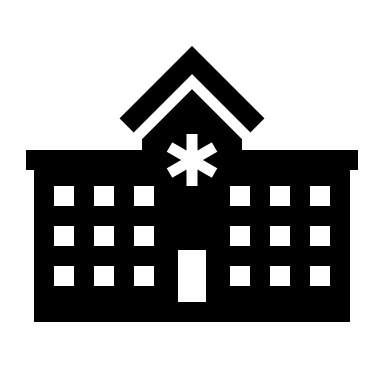 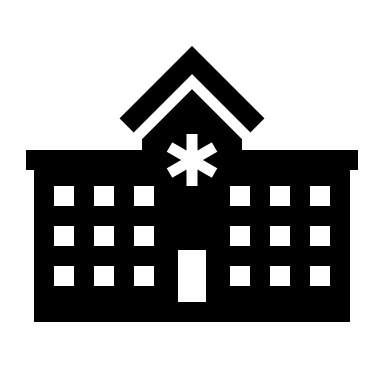 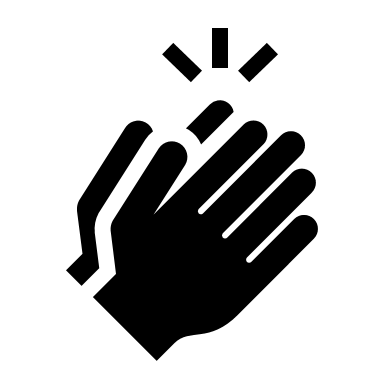 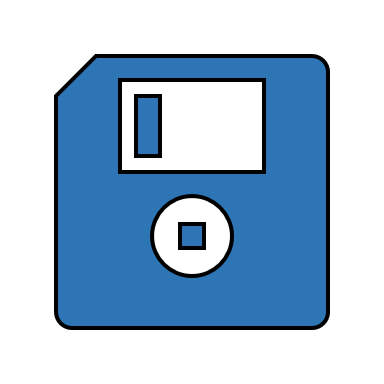 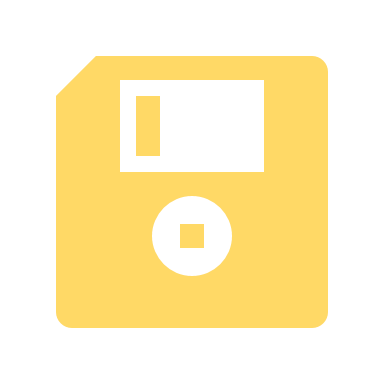 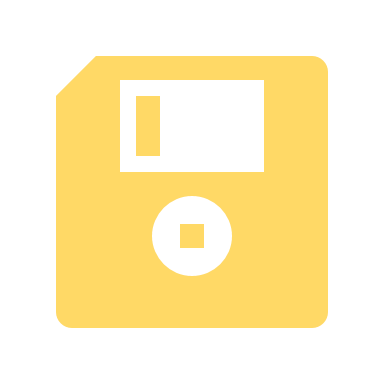 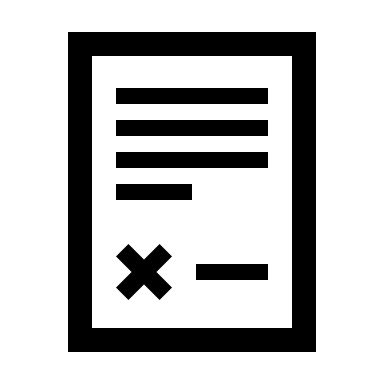 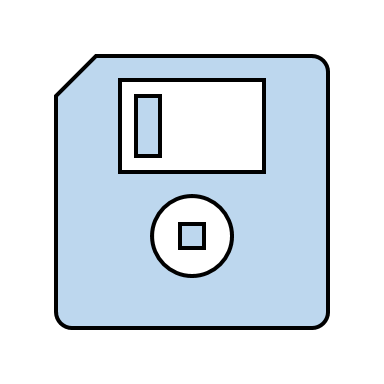 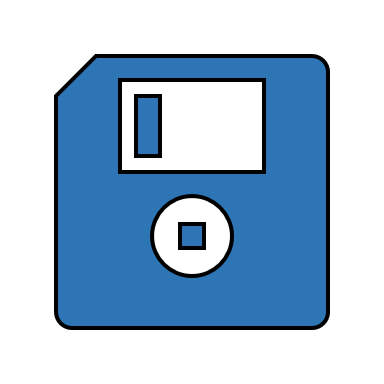 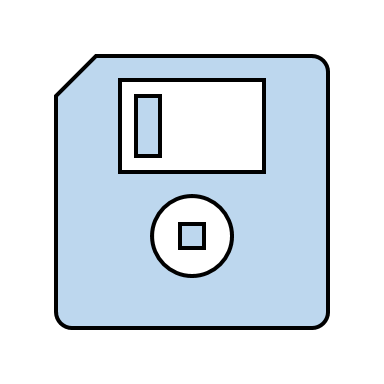 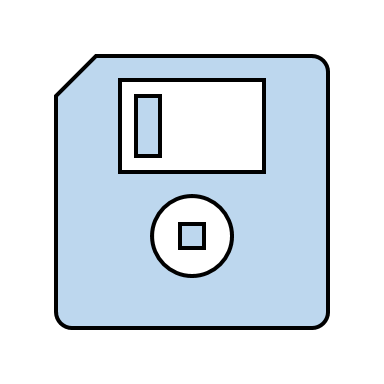 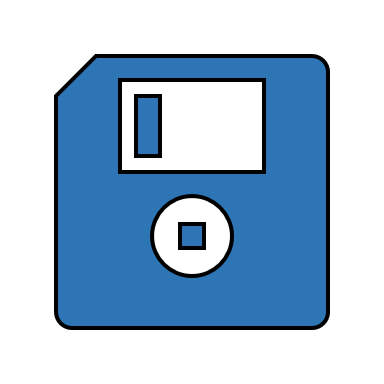 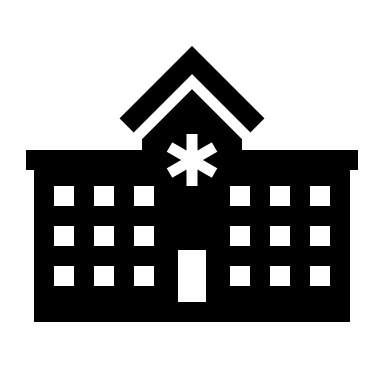 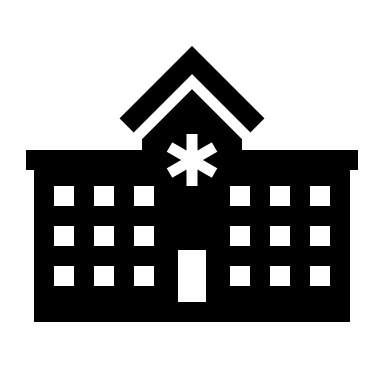 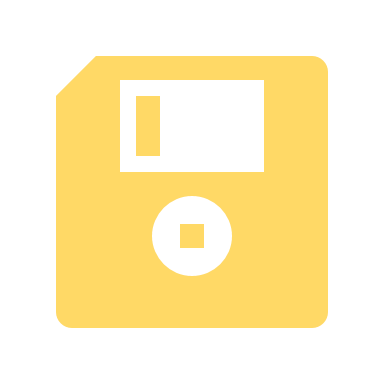 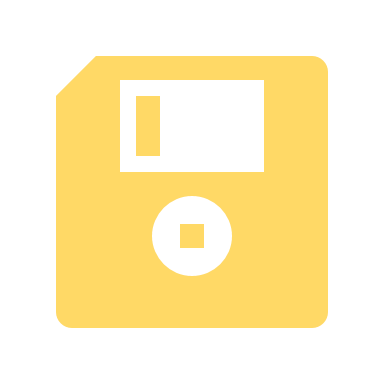 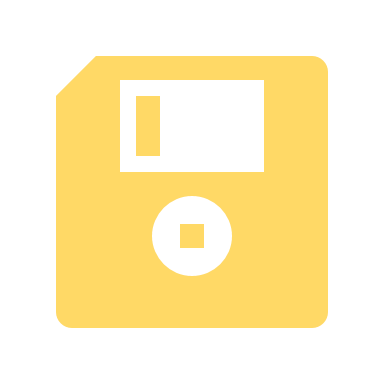 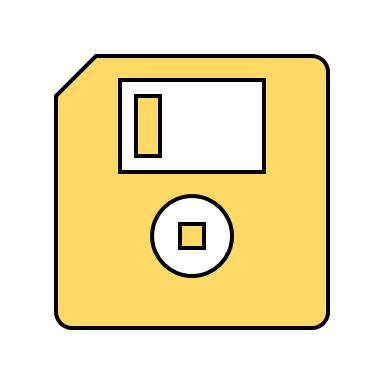 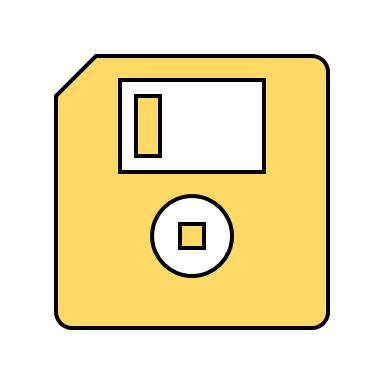 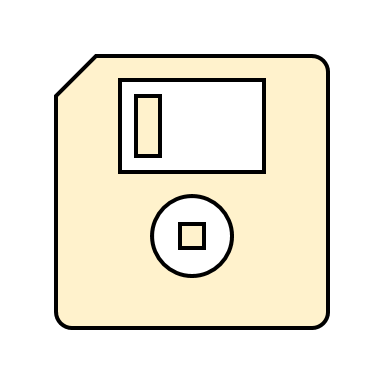 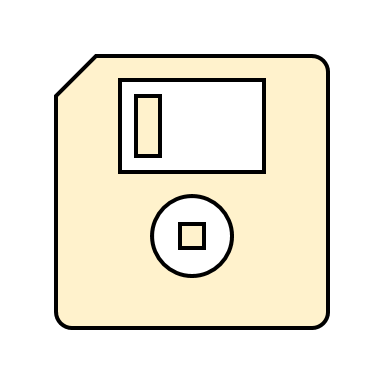 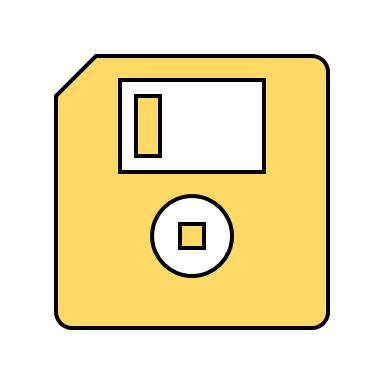 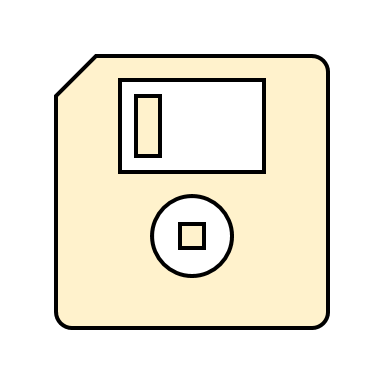 Research Proposal
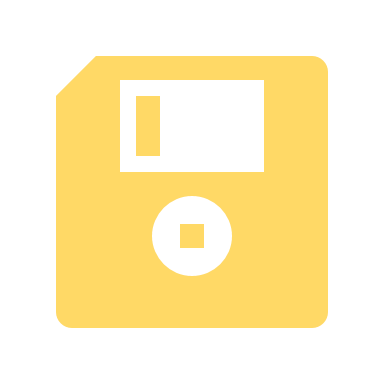 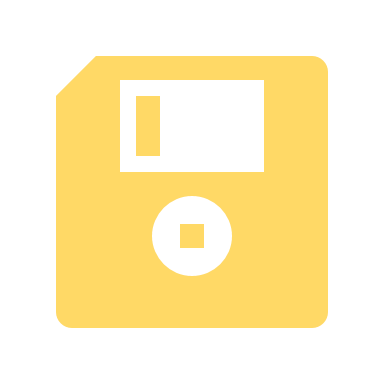 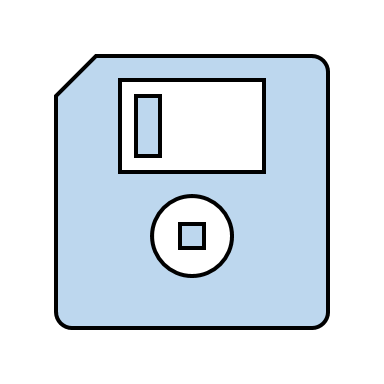 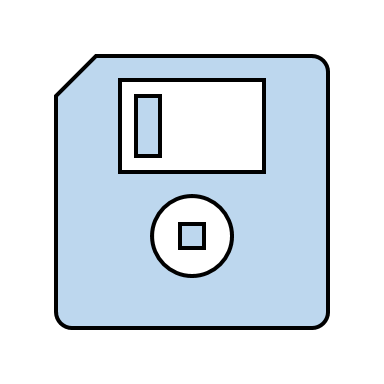 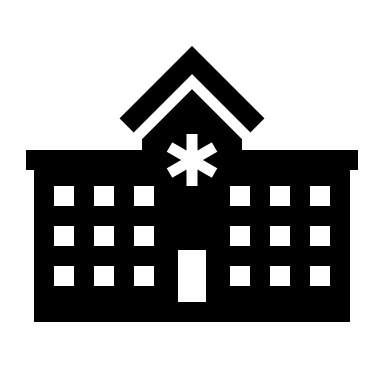 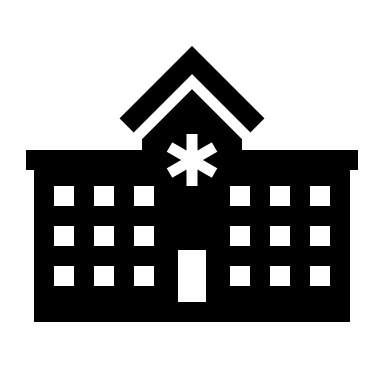 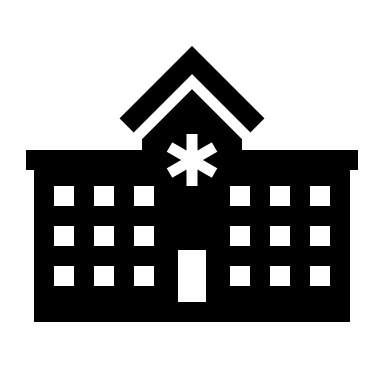 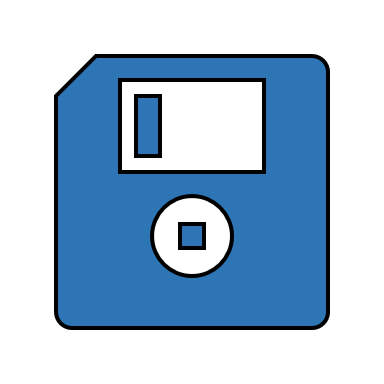 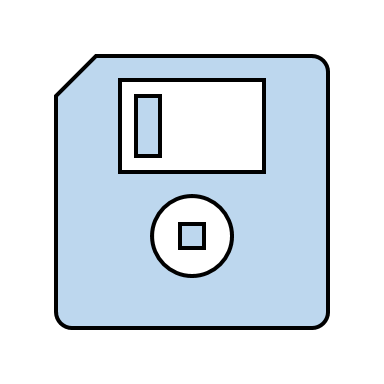 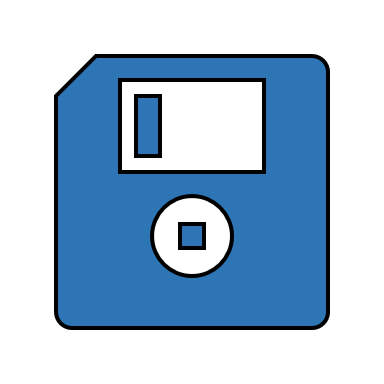 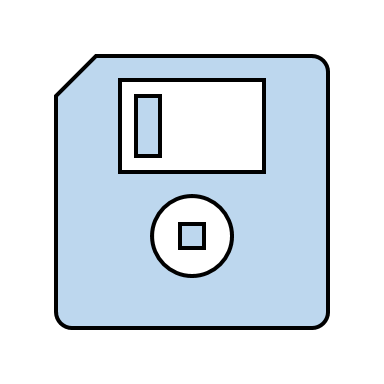 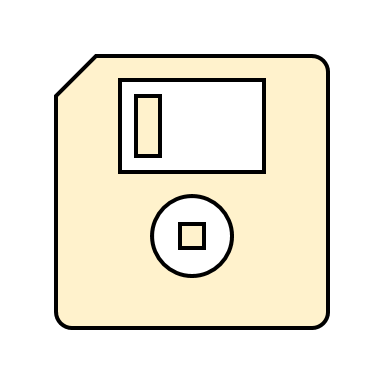 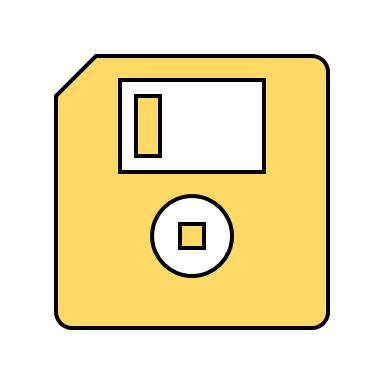 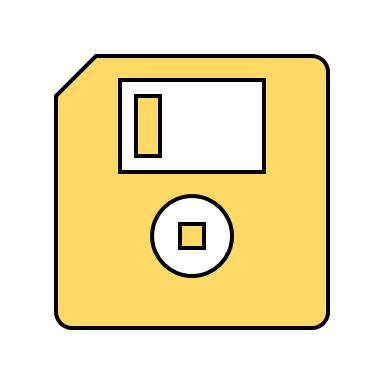 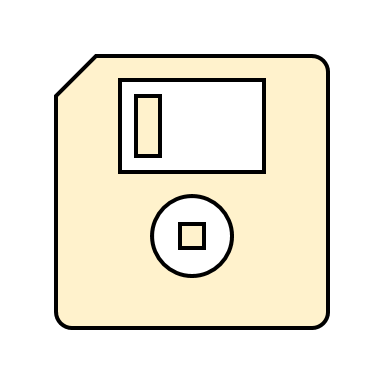 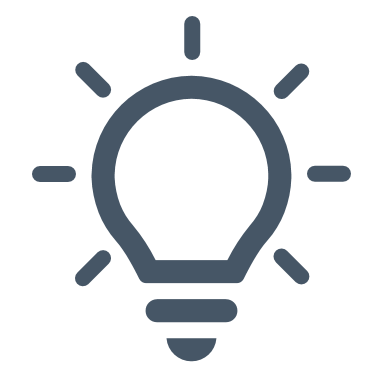 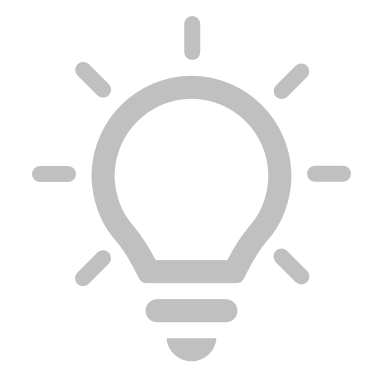 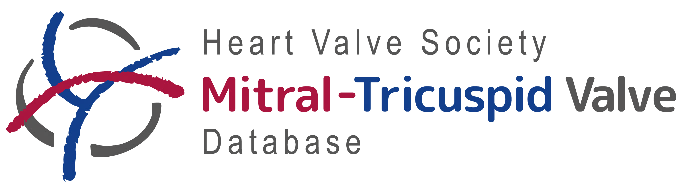 Projects
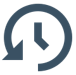 Discussion: Ideas for possible project proposals
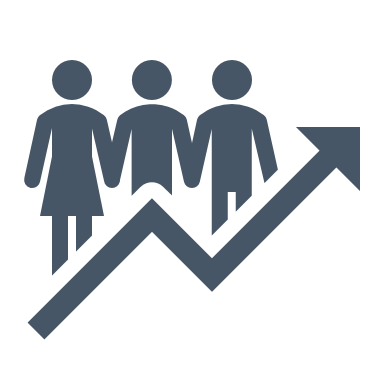 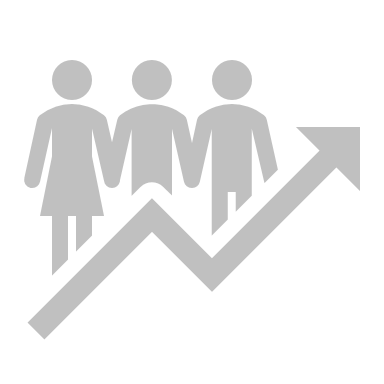 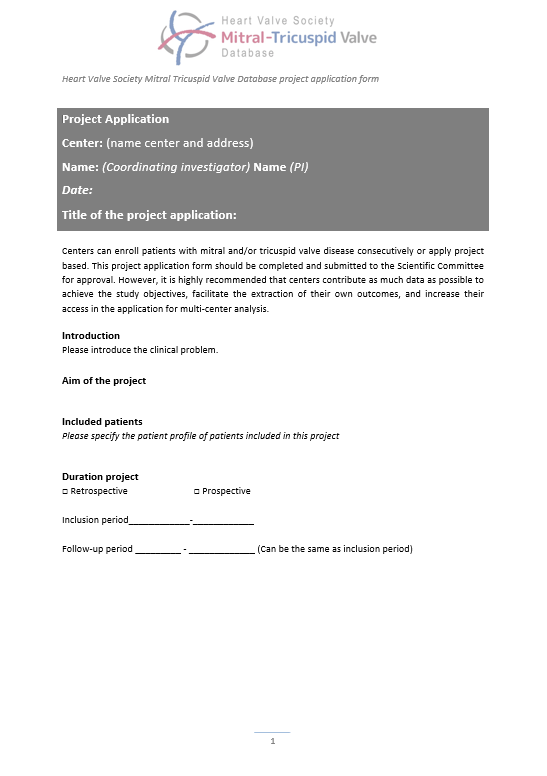 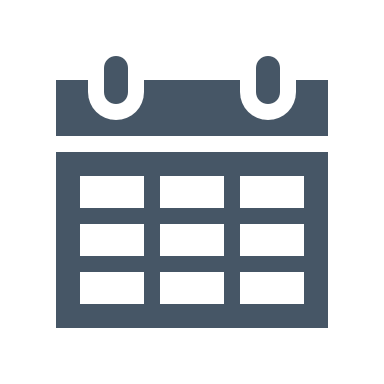 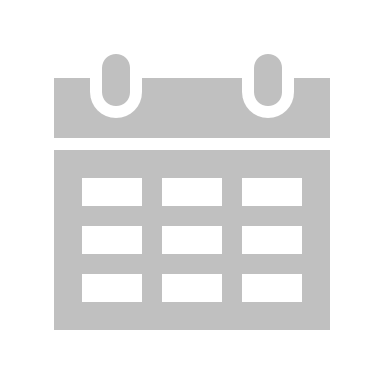 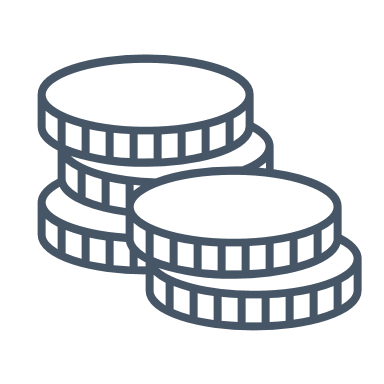 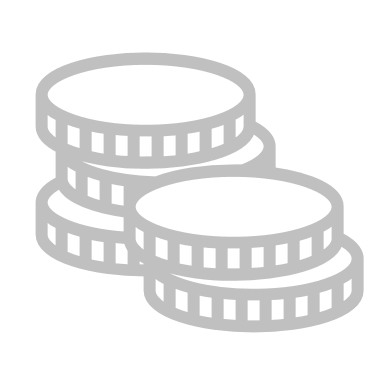 Download the Project Application Form on the website
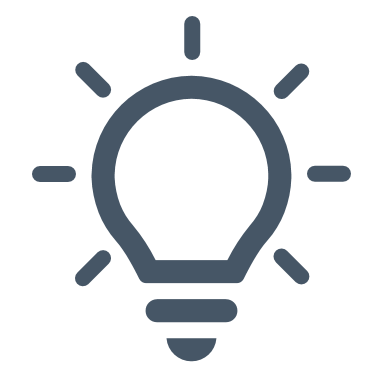 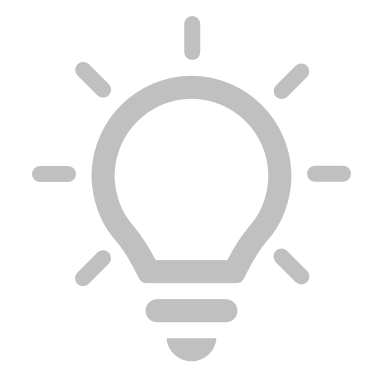 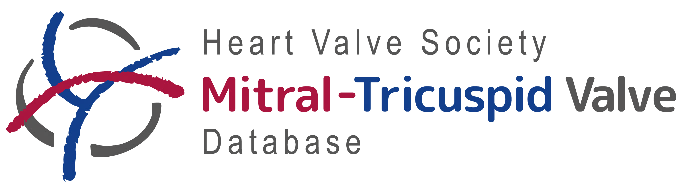 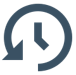 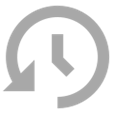 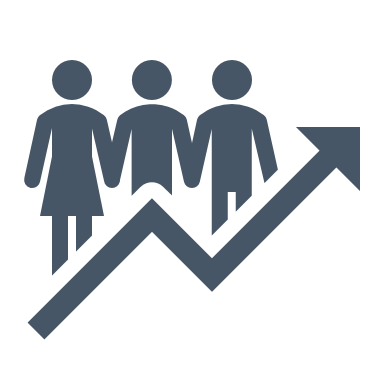 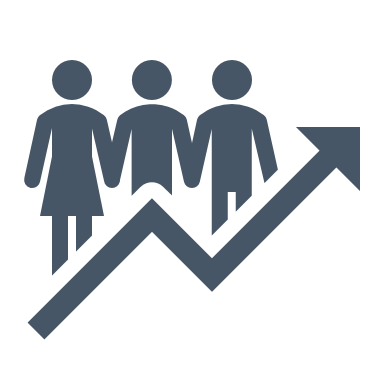 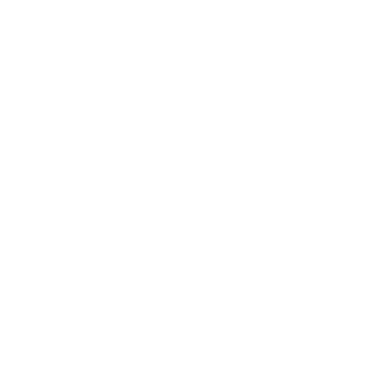 Progress development
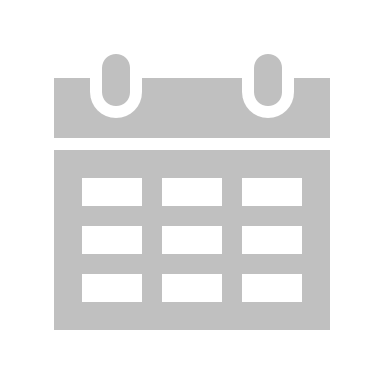 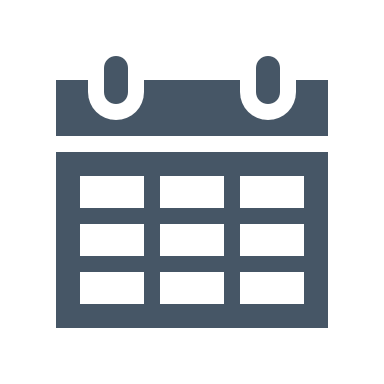 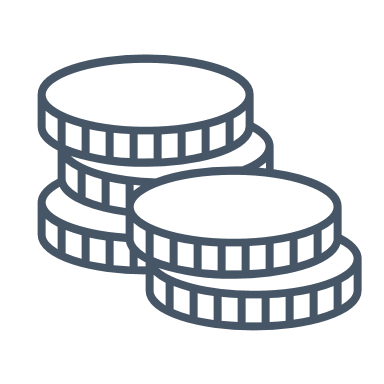 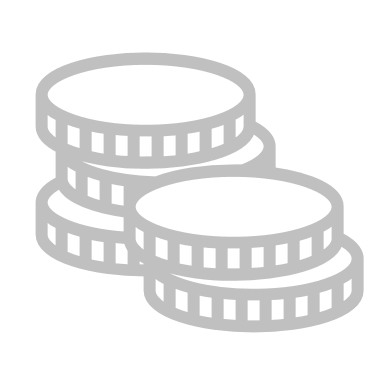 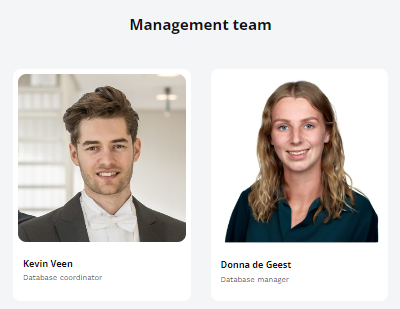 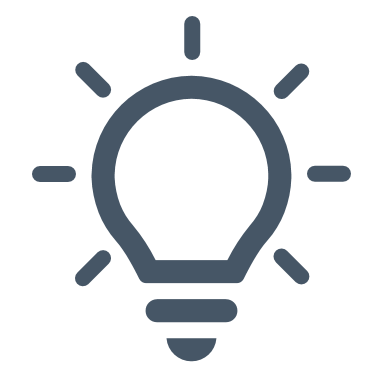 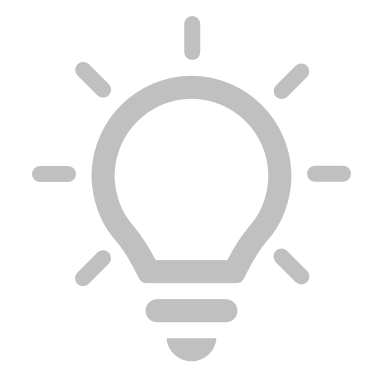 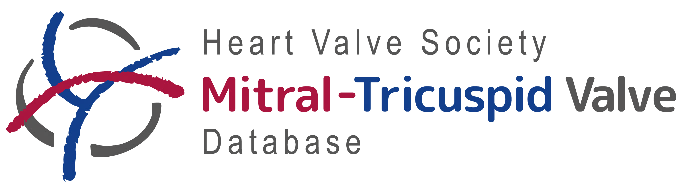 Progress
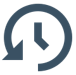 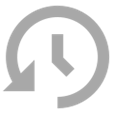 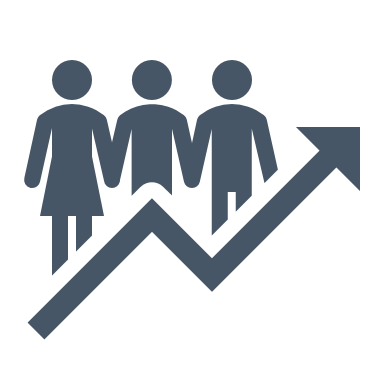 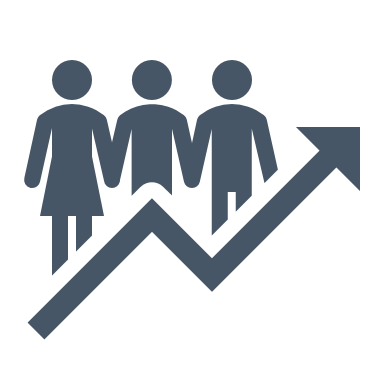 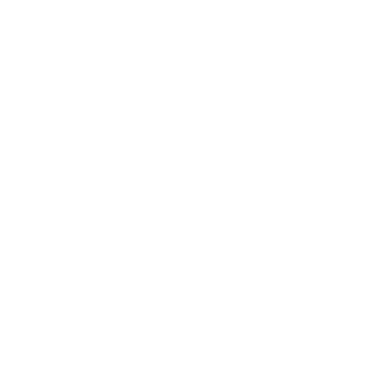 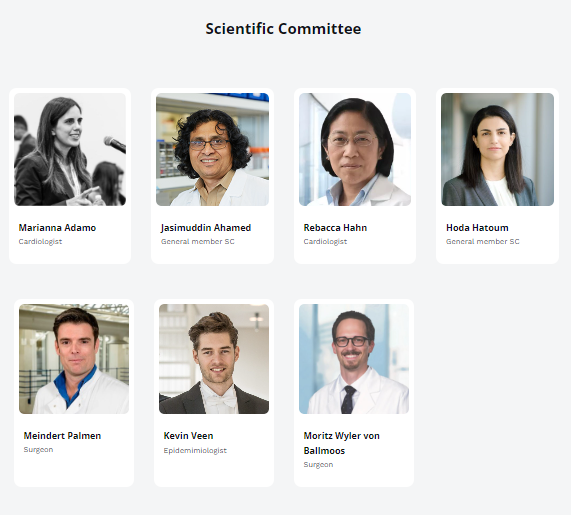 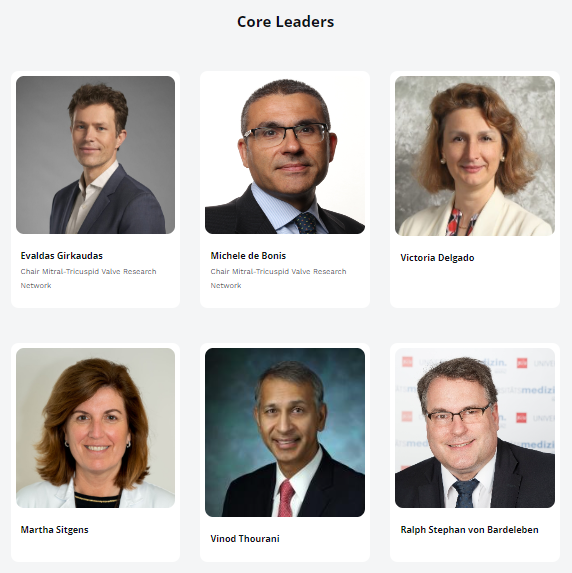 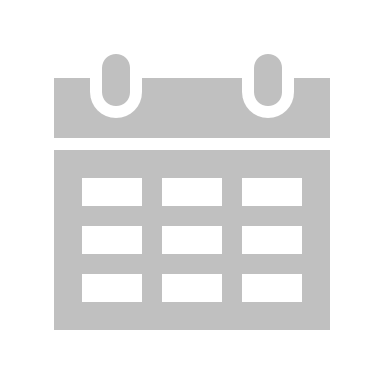 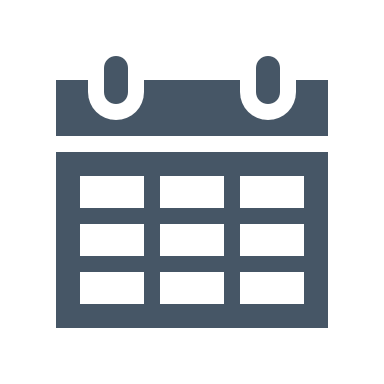 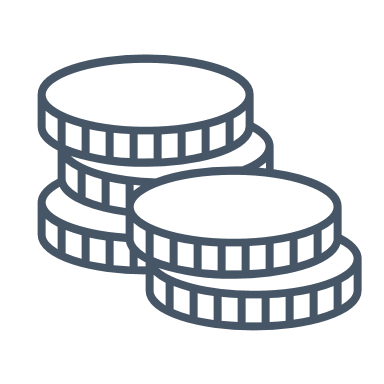 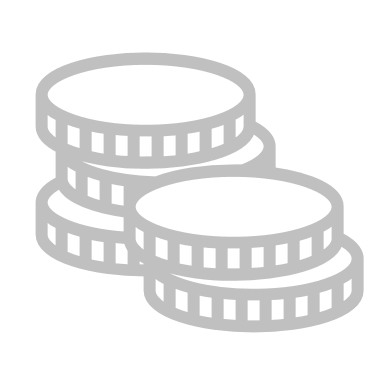 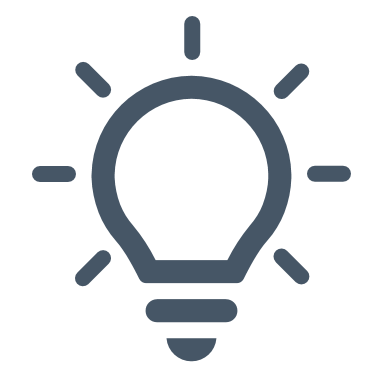 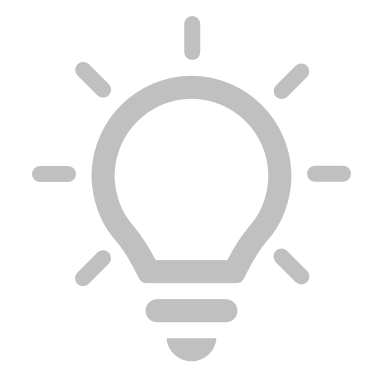 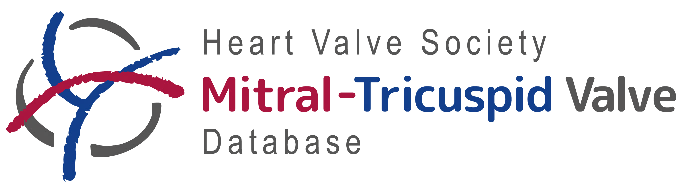 Progress
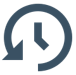 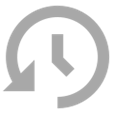 Documentation

Protocol 		
Case Report Form (CRF)
Data Dictionary  	             	


Participation Agreement
Data Transfer Agreement
Research proposal Form



Template informed consent
Project Application Form
Complete the team
Core leaders
Scientific committee
Management Team
Marketing material

Logo
Website 
Information letter preliminary recruitment
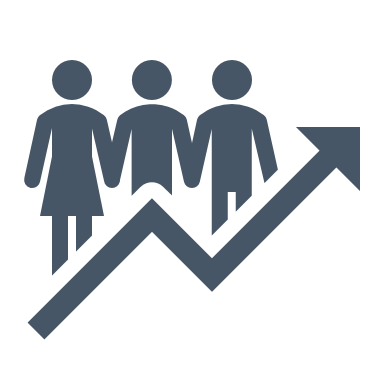 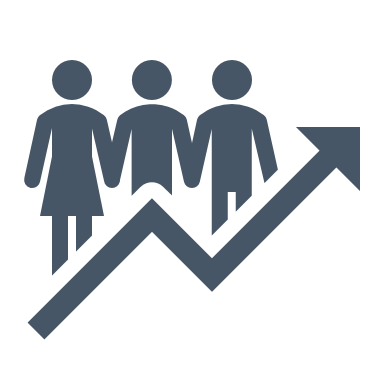 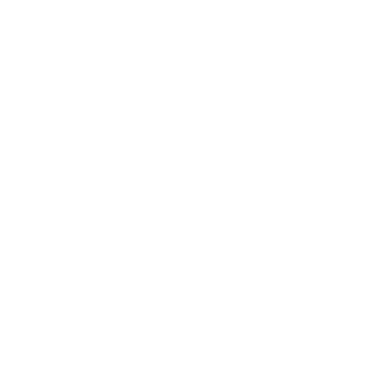 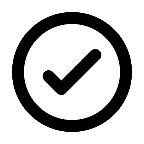 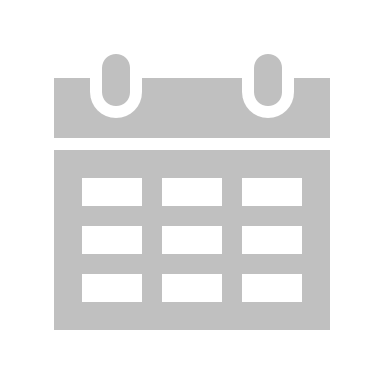 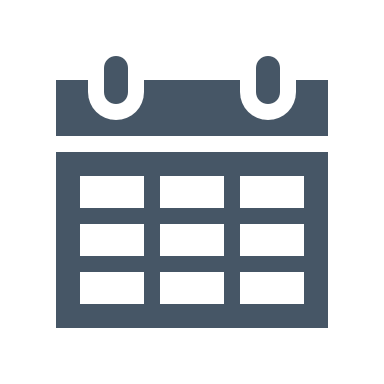 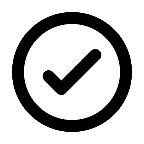 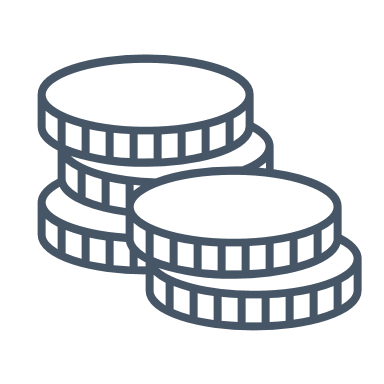 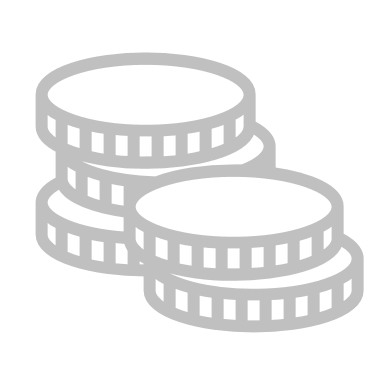 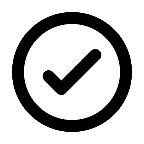 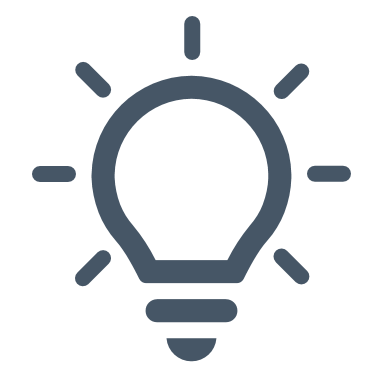 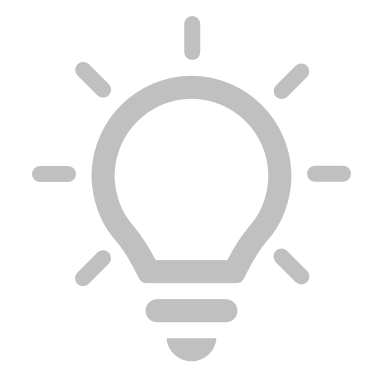 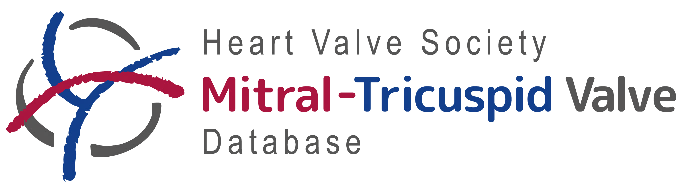 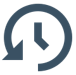 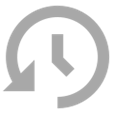 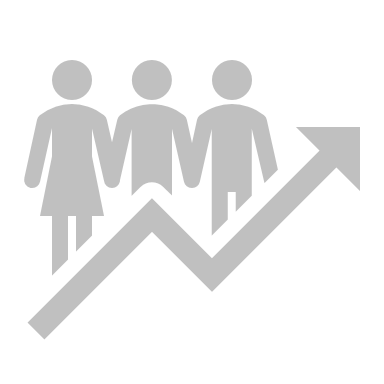 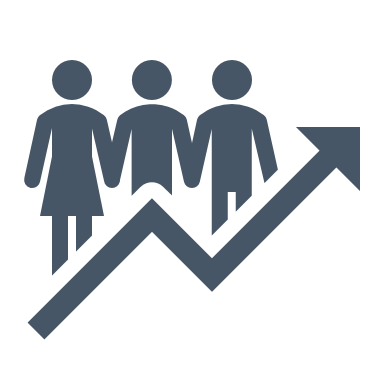 Planning
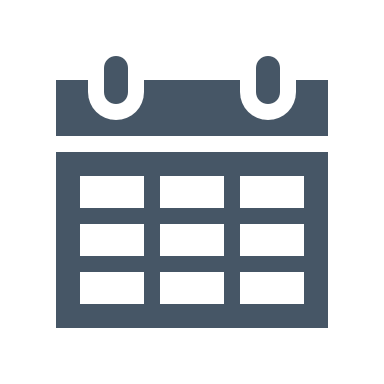 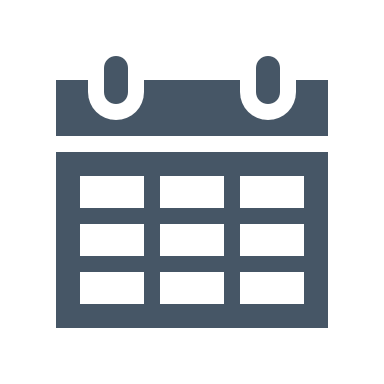 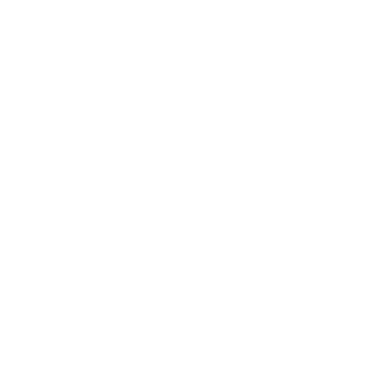 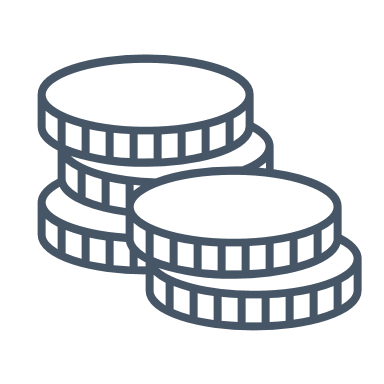 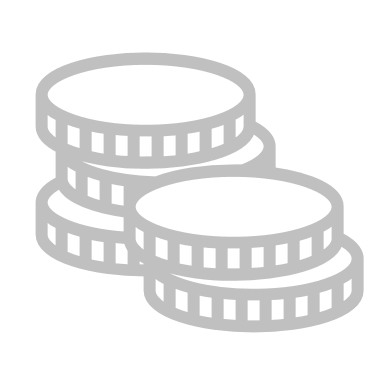 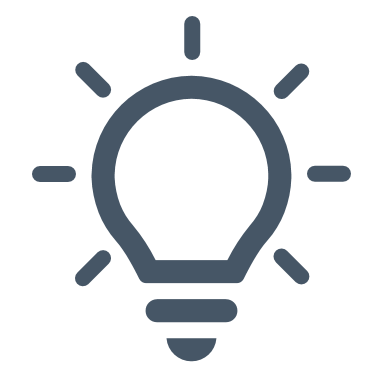 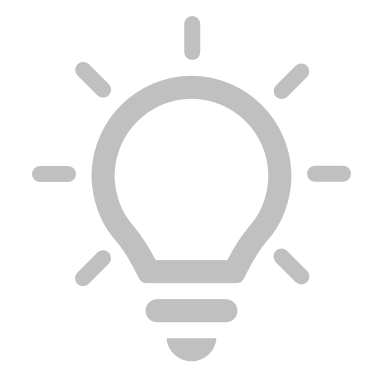 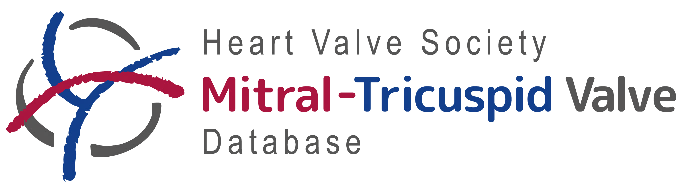 Planning
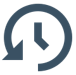 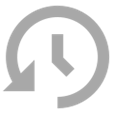 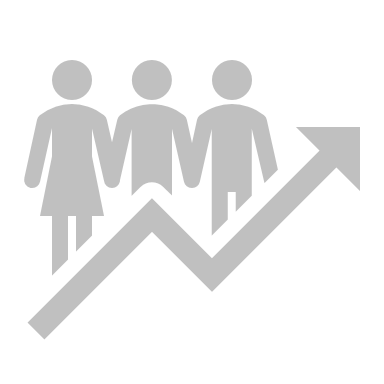 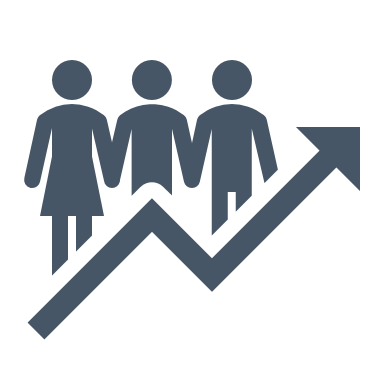 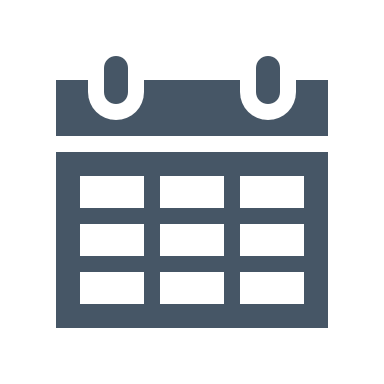 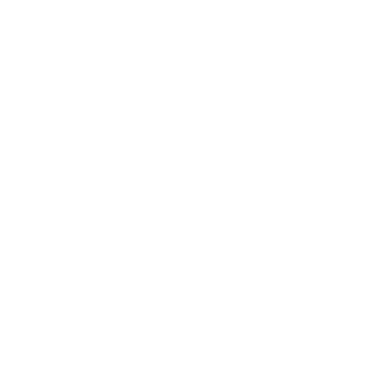 Creating eCRF
Data collection
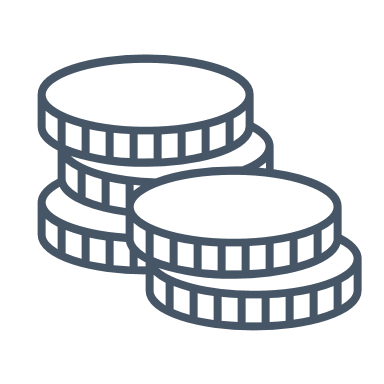 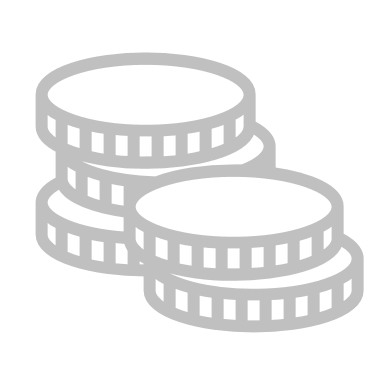 Database maintenance
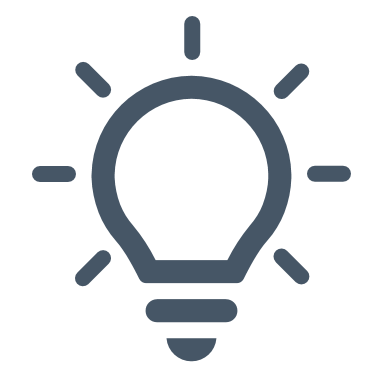 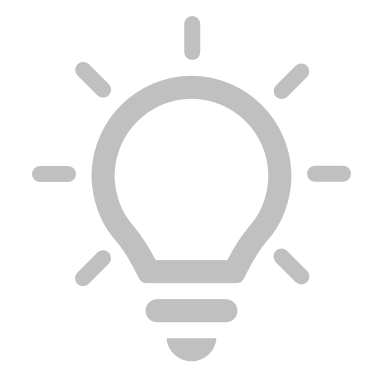 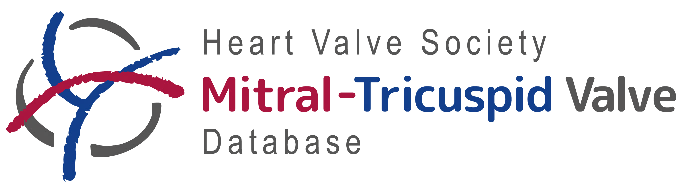 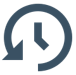 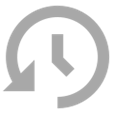 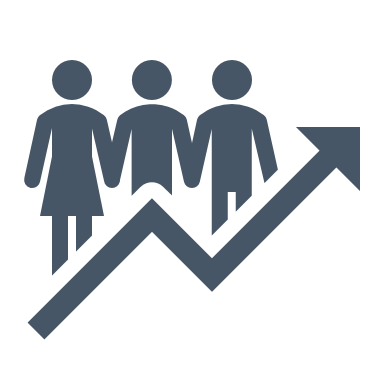 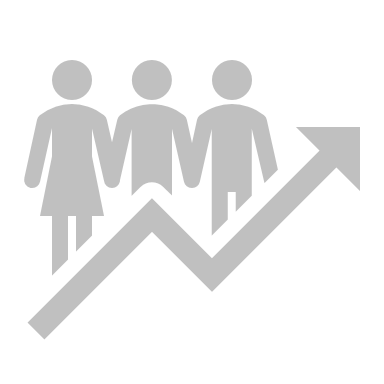 Financial plan
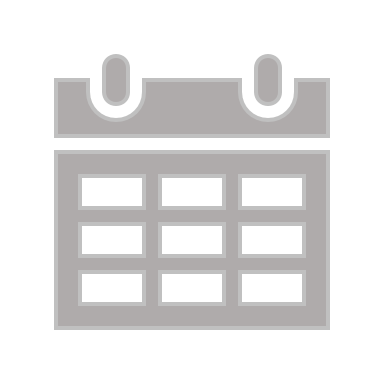 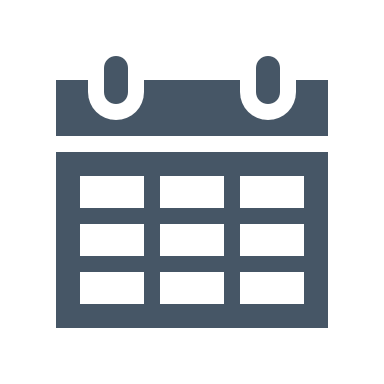 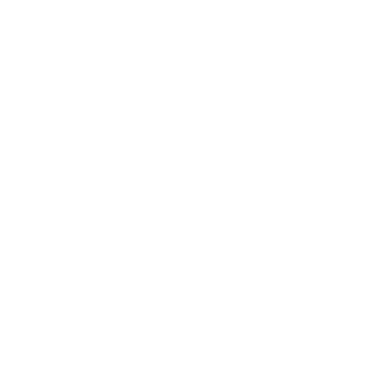 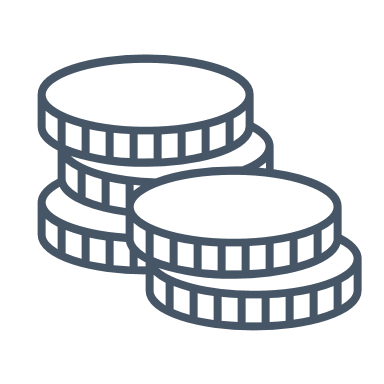 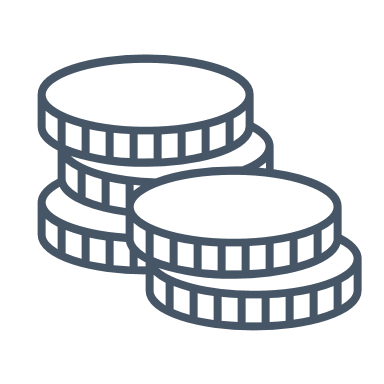